الفصل
٥
العبارات الجبرية والمعادلات
الفصل الخامس:العبارات الجبرية والمعادلات
٥-٣ عبارات الضرب والقسمة الجبرية
صفحة   ١٤٨
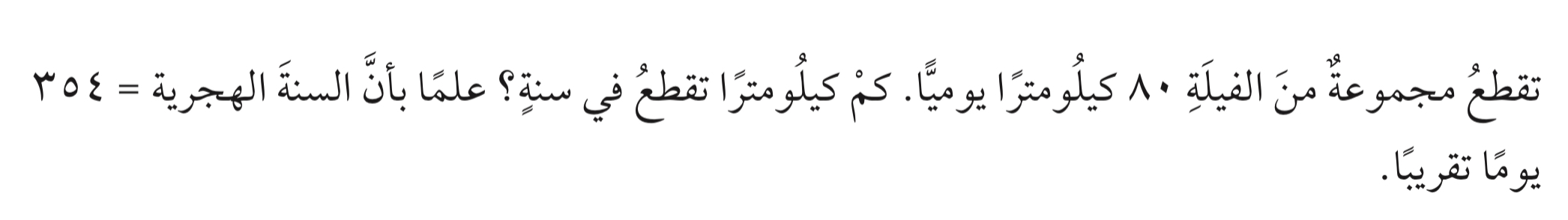 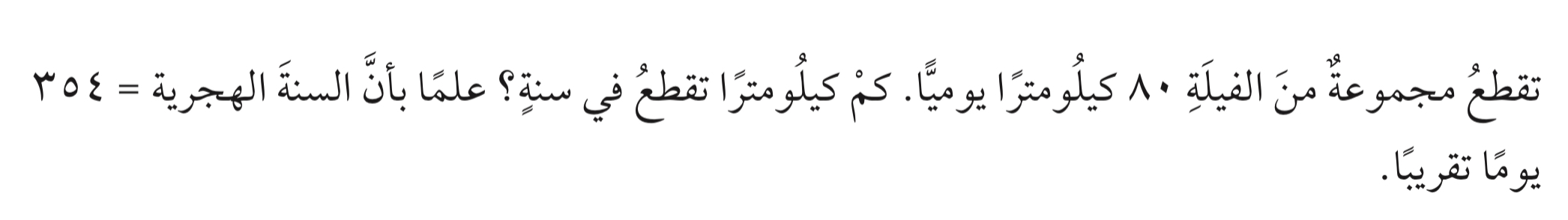 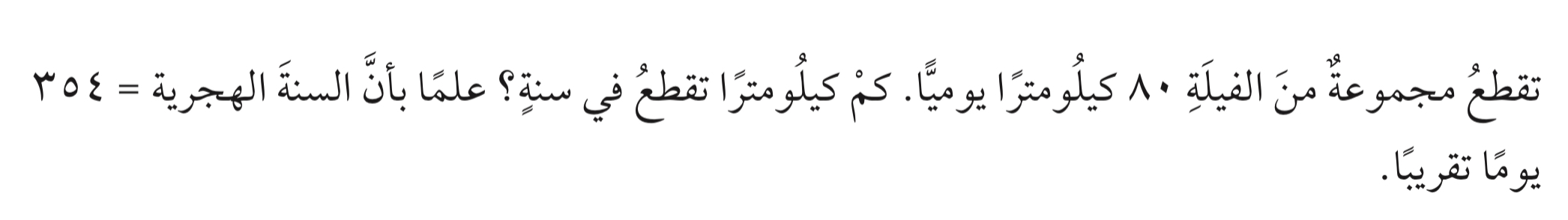 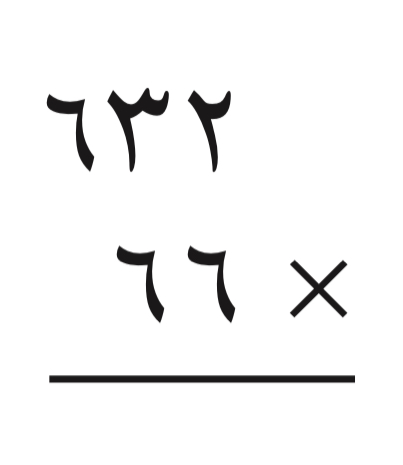 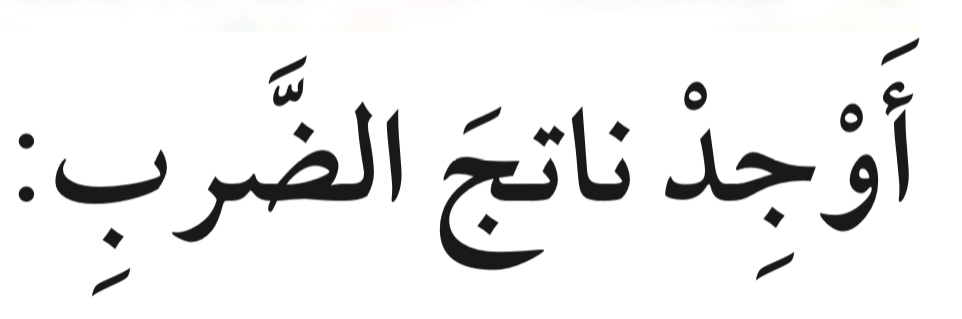 ضرب عدد من ثلاثة أرقام في عدد من رقمين
المهارة٦:
تعزيز مهارة
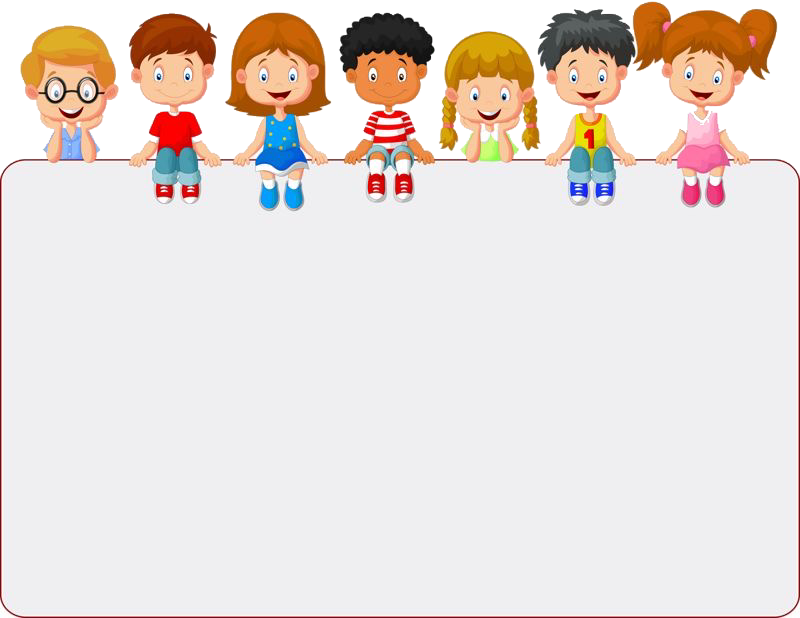 جدول التعلم
ماذا أعرف
ماذا أريد أن أعرف
ماذا تعلمت
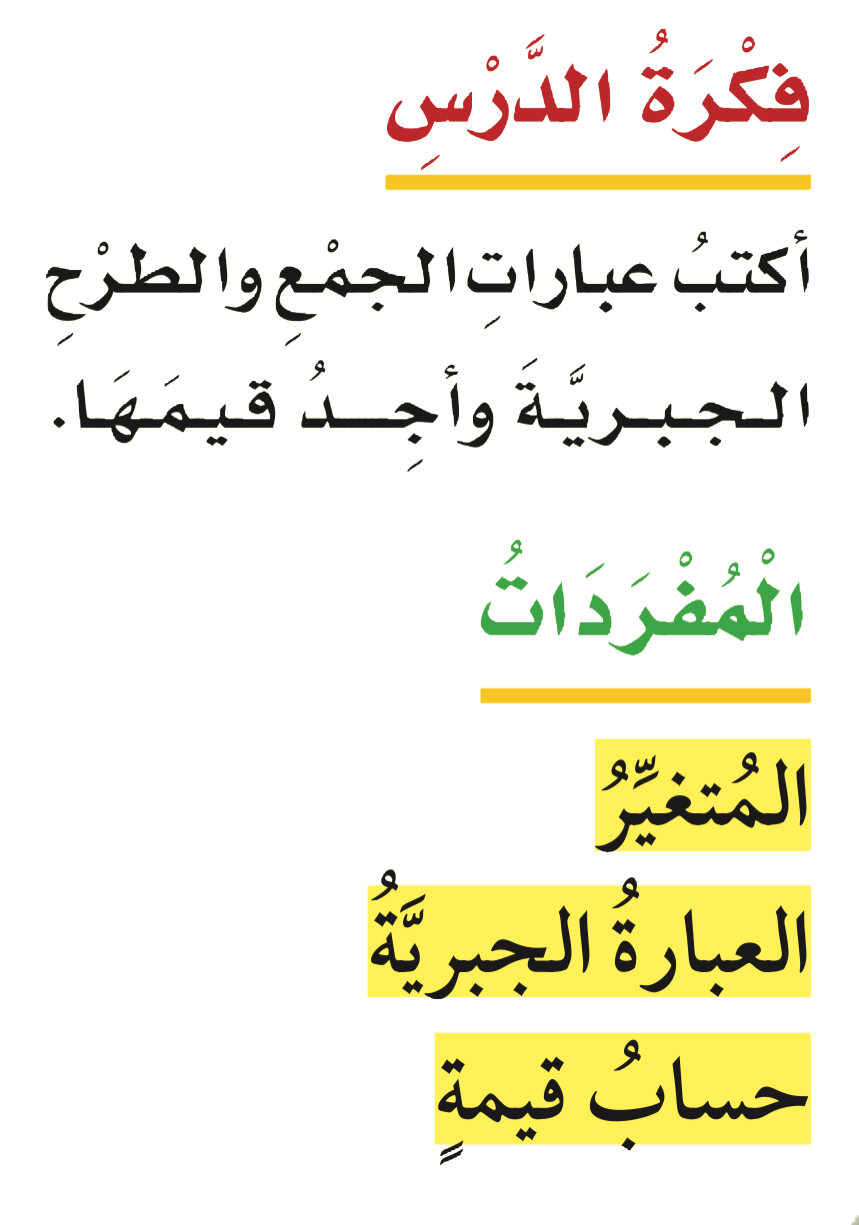 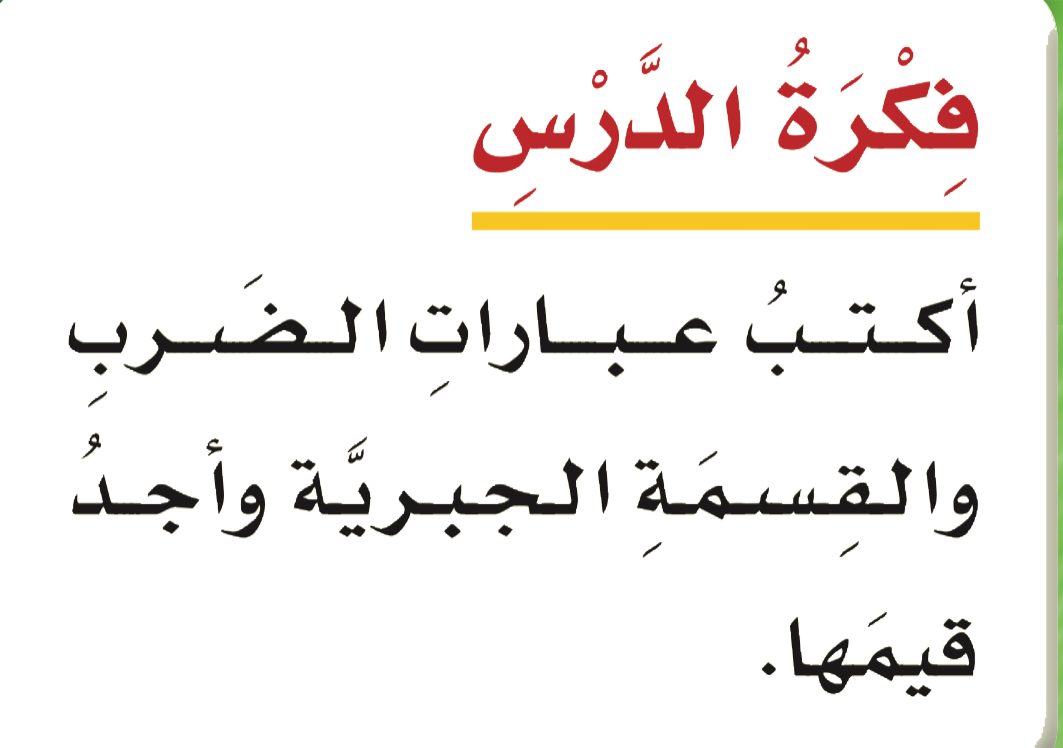 أدوات
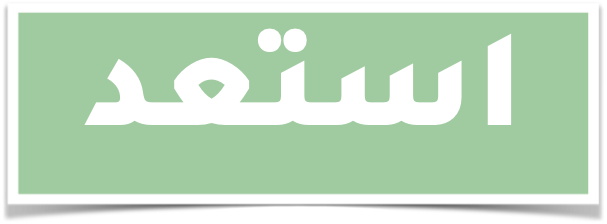 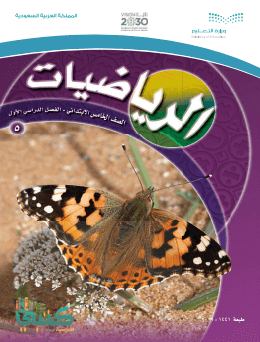 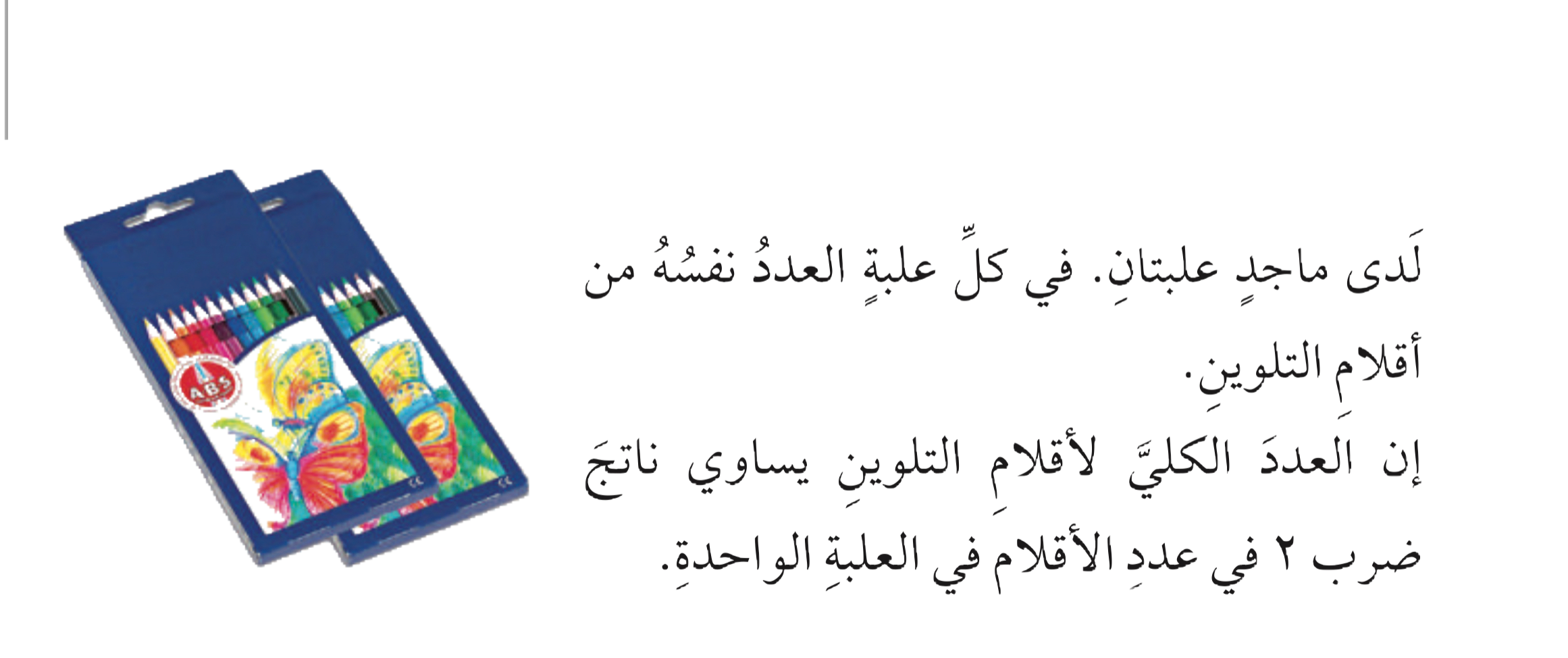 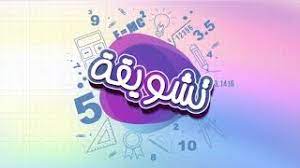 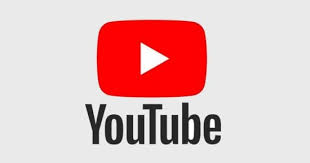 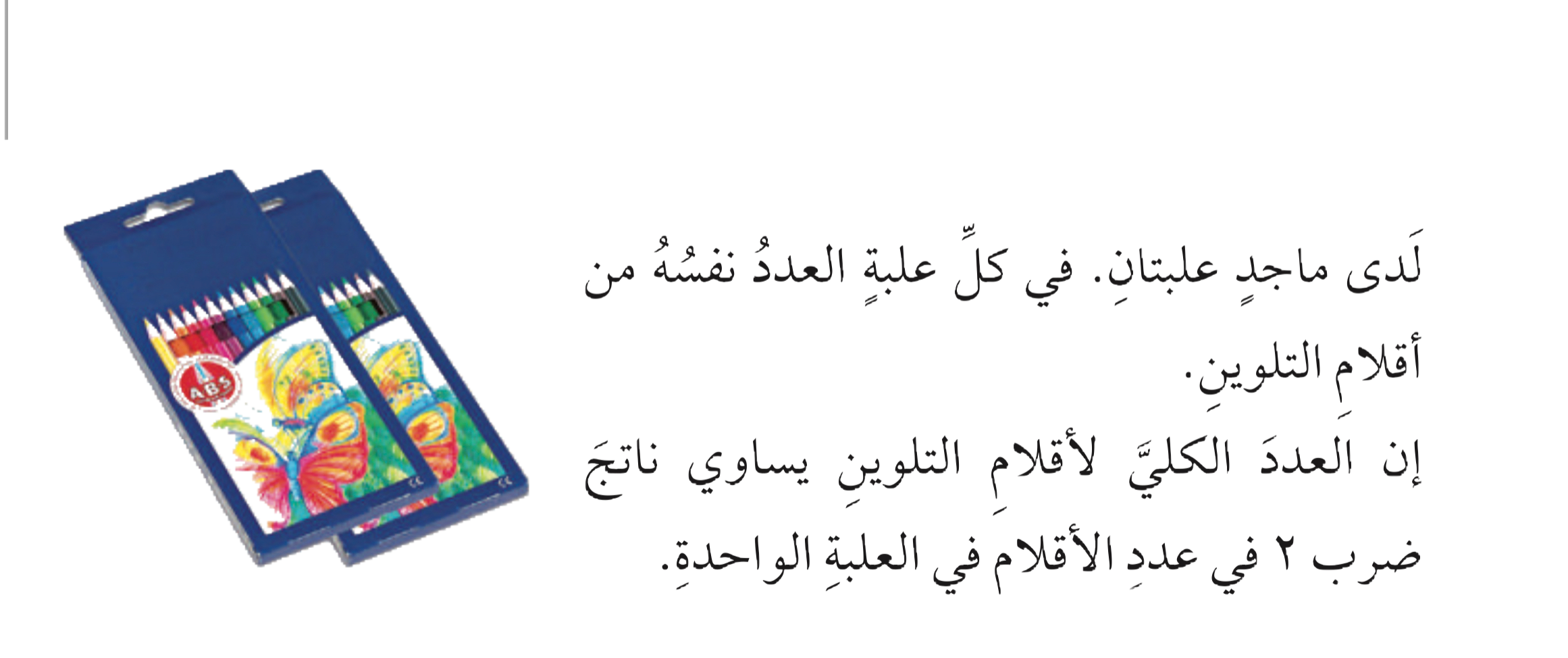 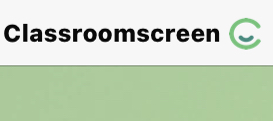 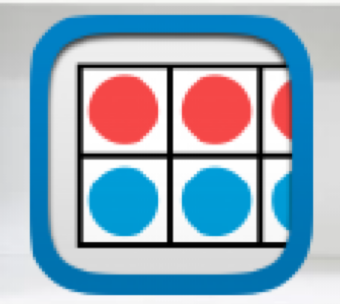 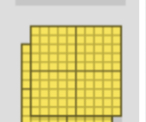 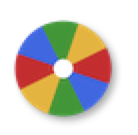 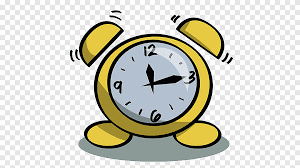 نشاط
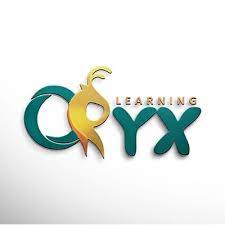 أدوات
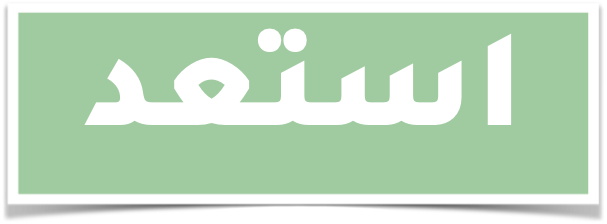 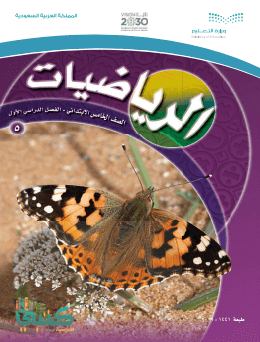 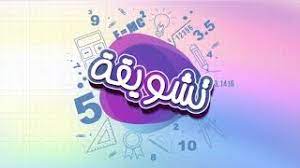 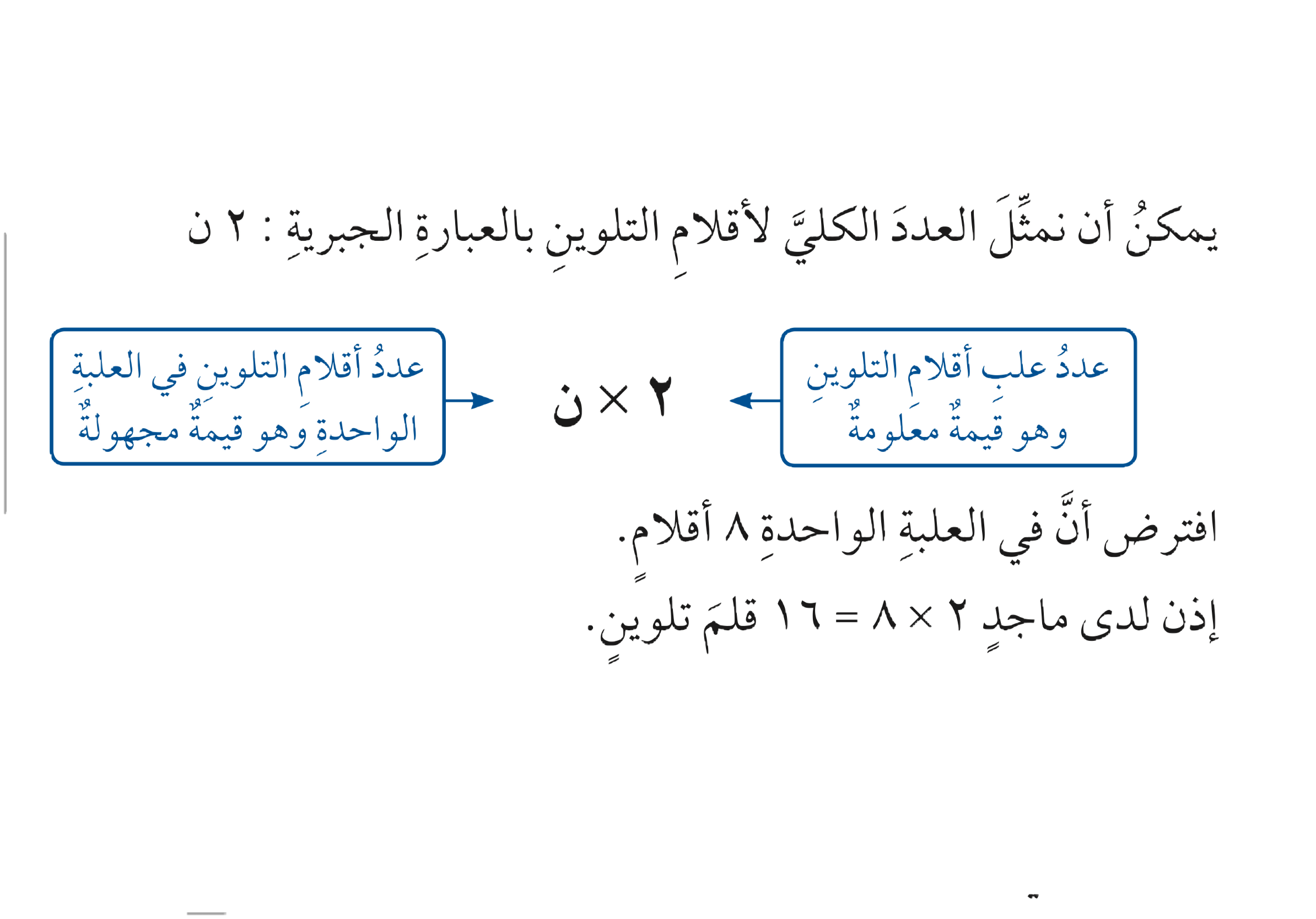 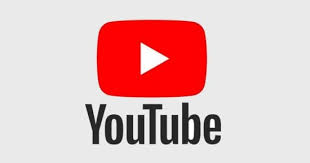 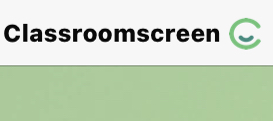 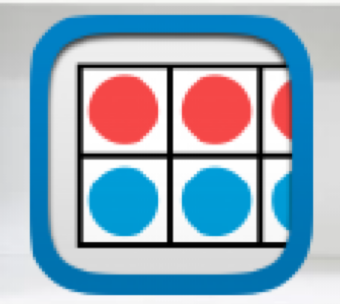 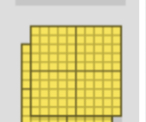 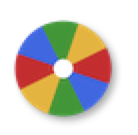 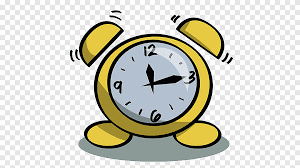 نشاط
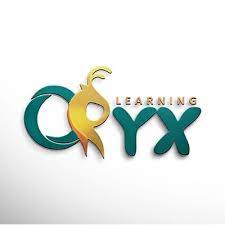 أدوات
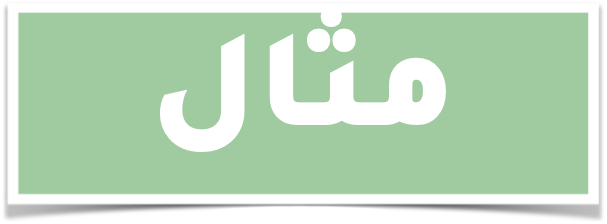 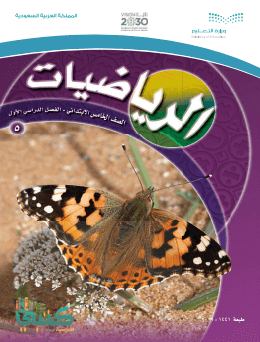 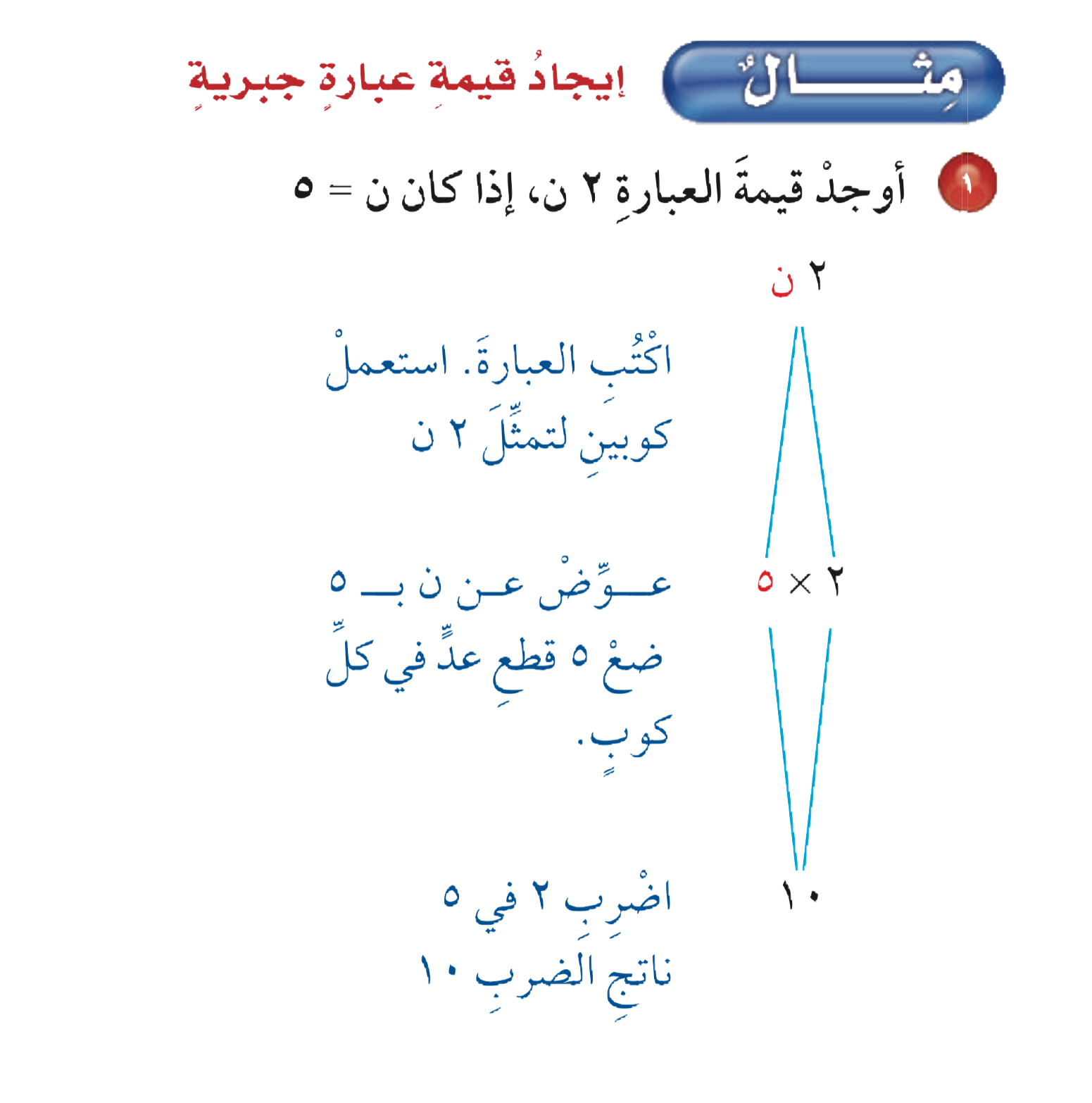 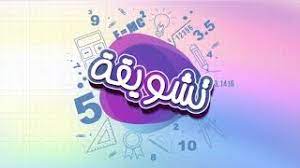 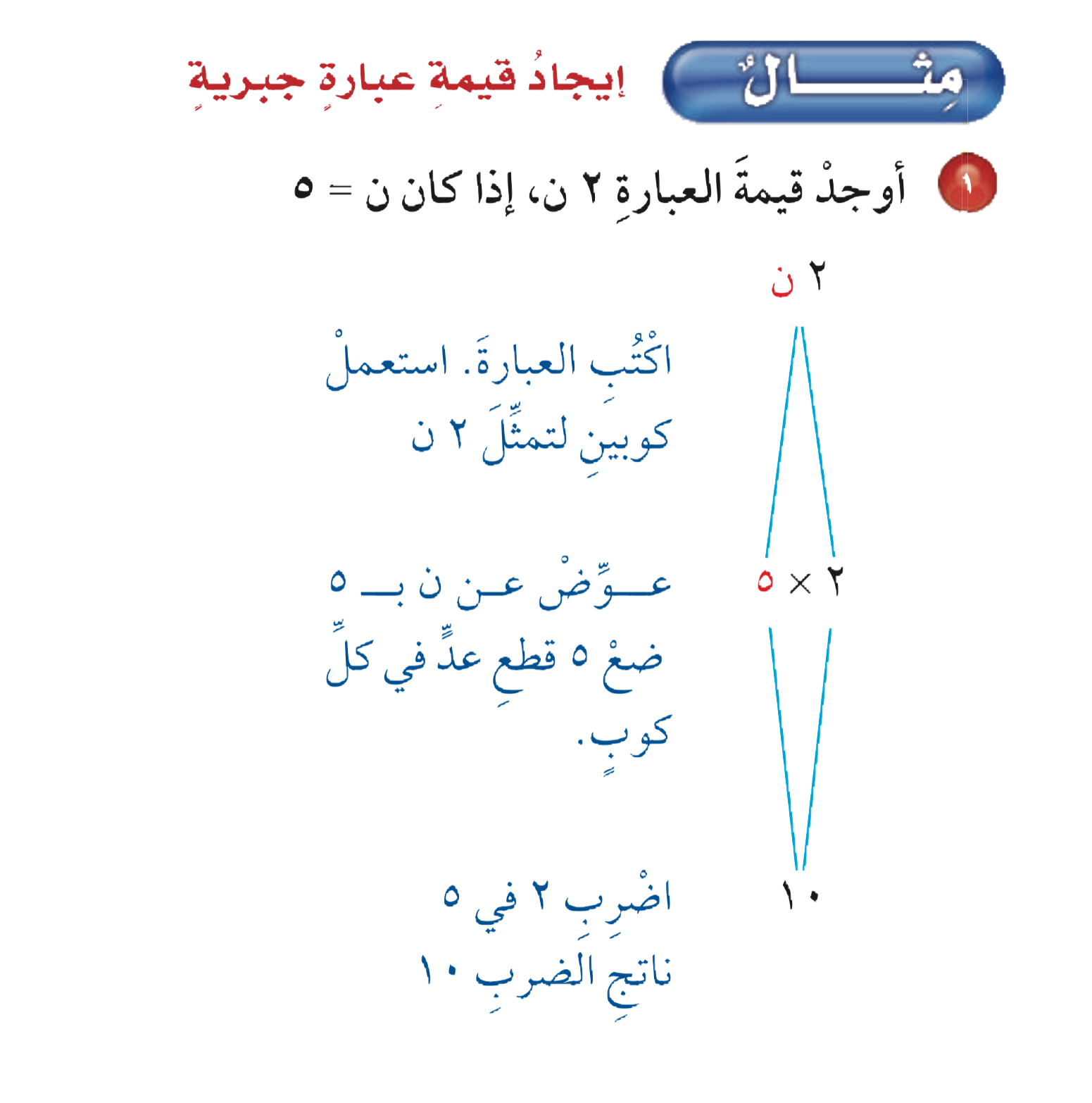 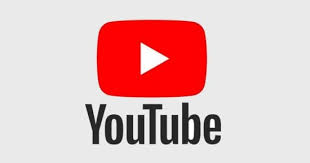 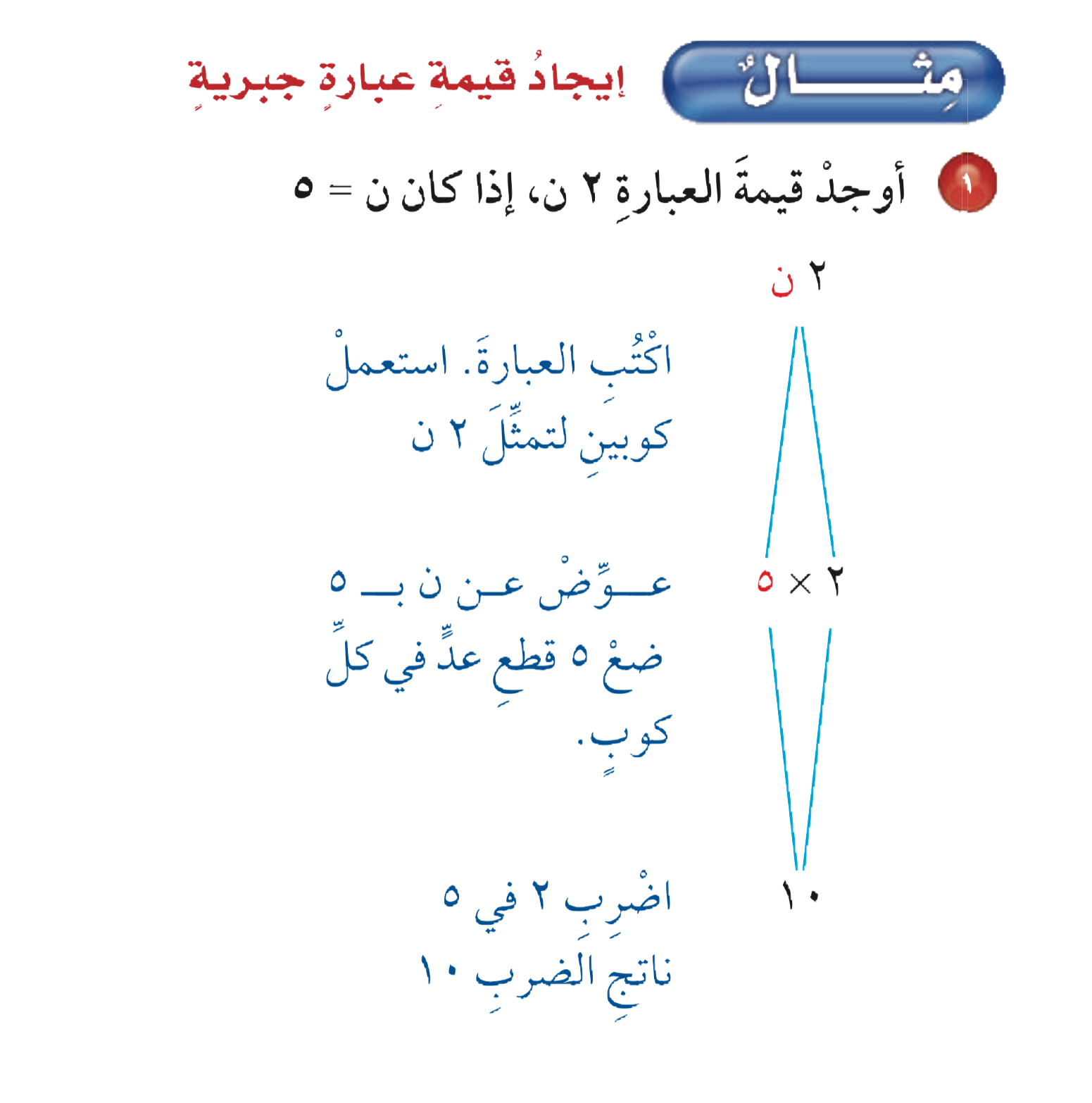 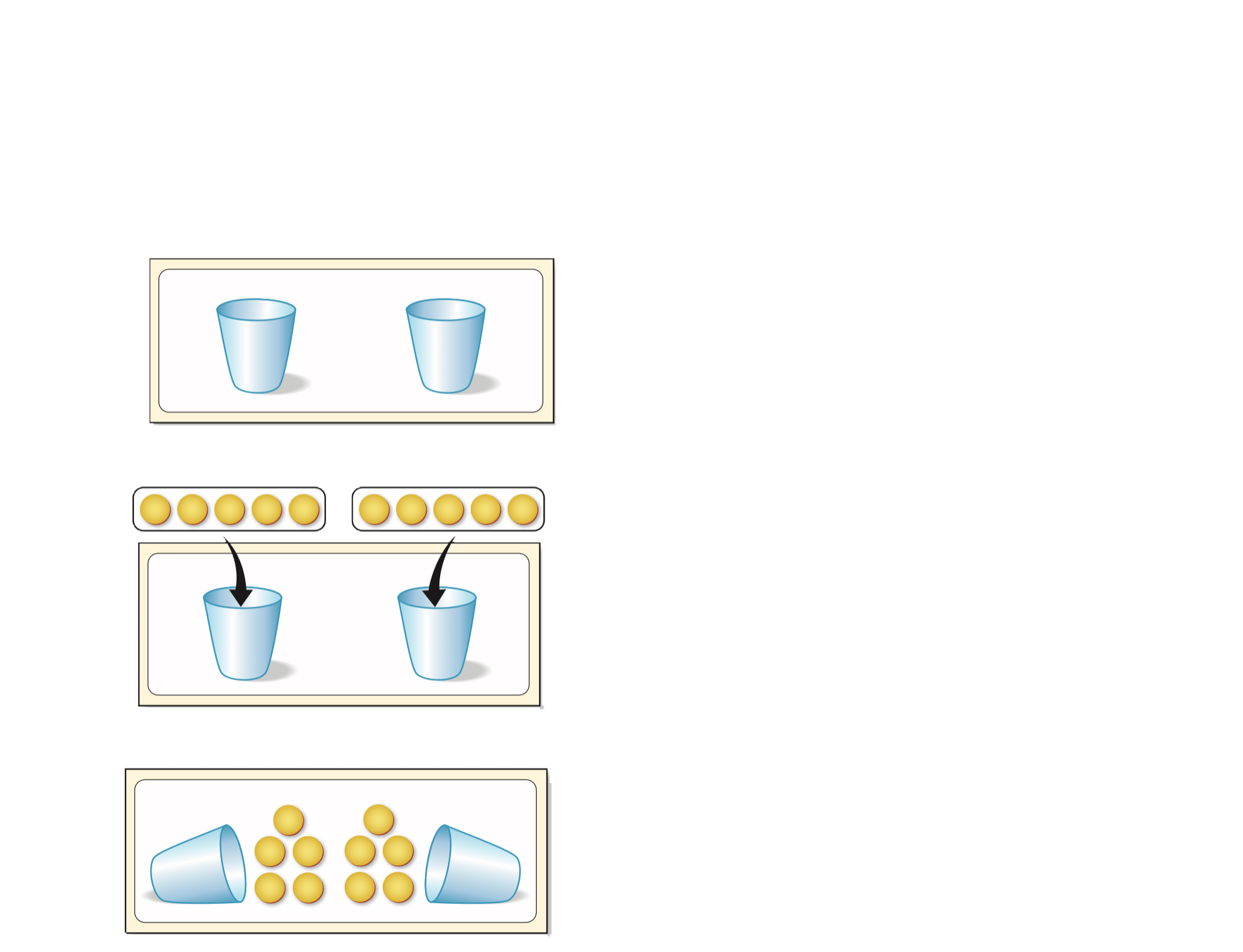 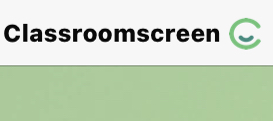 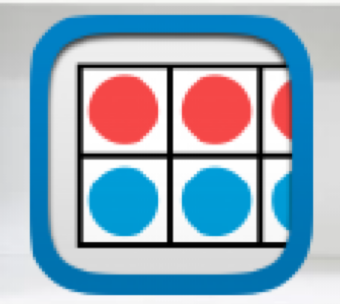 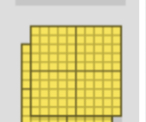 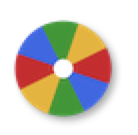 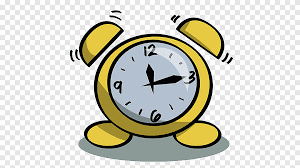 نشاط
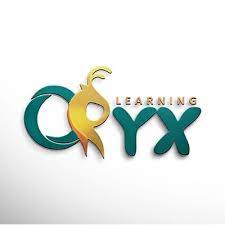 أدوات
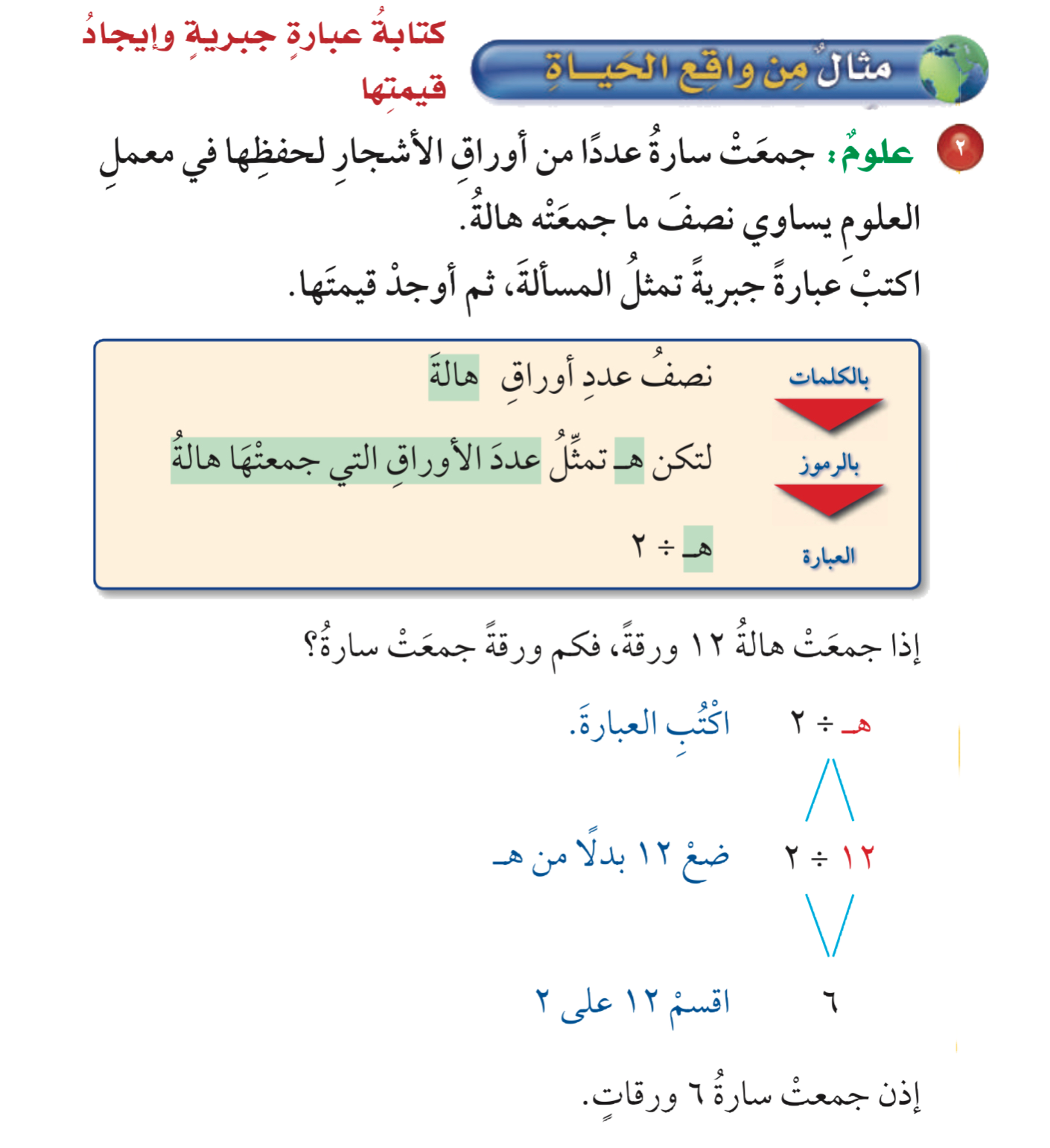 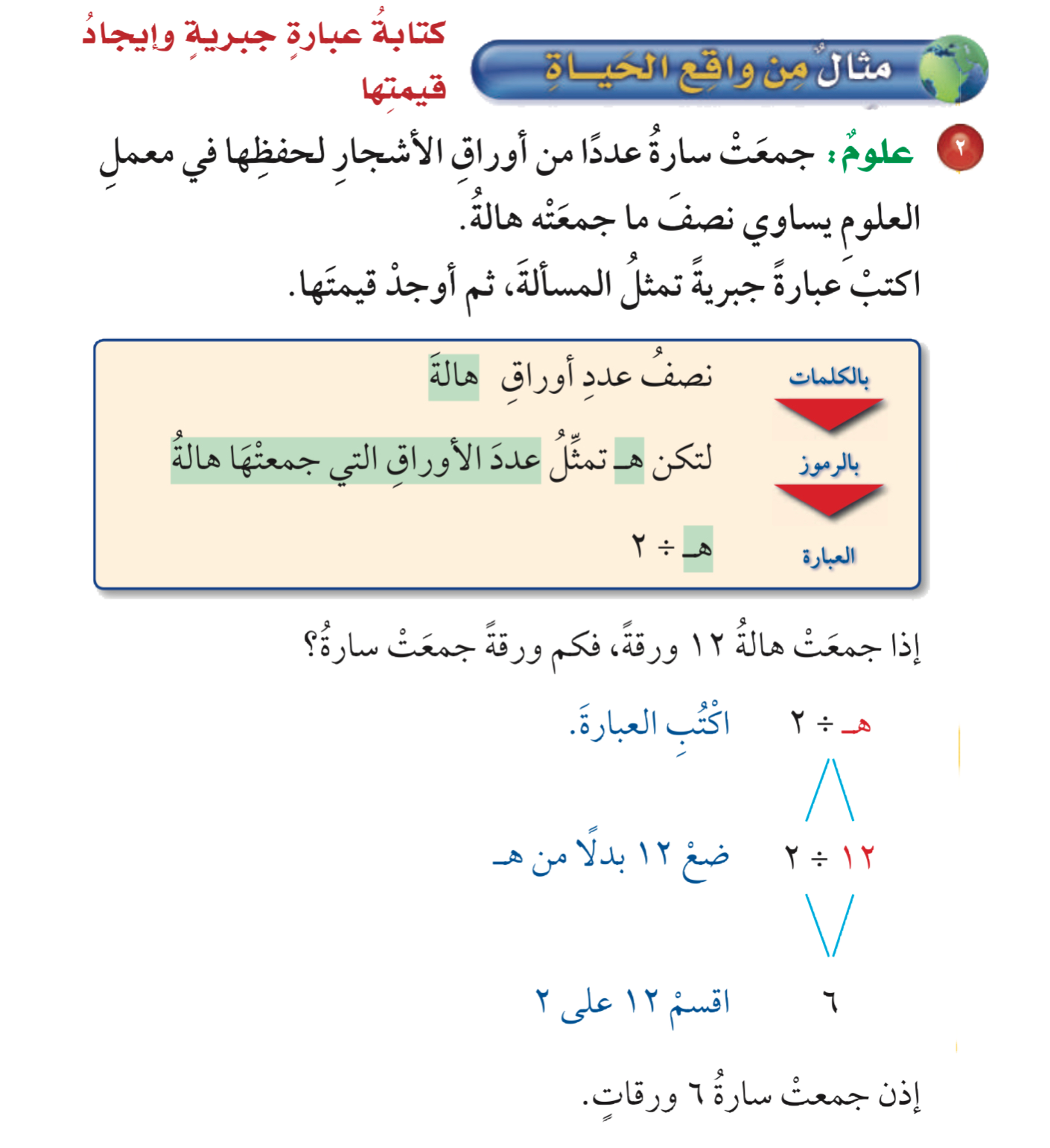 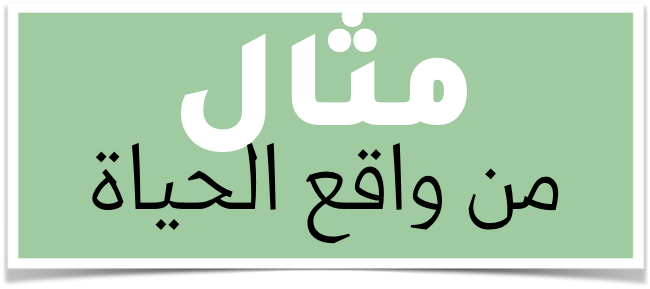 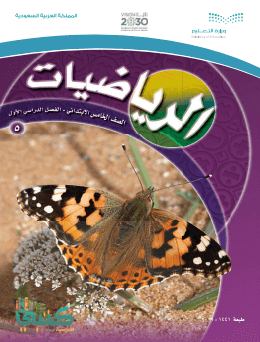 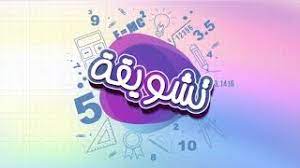 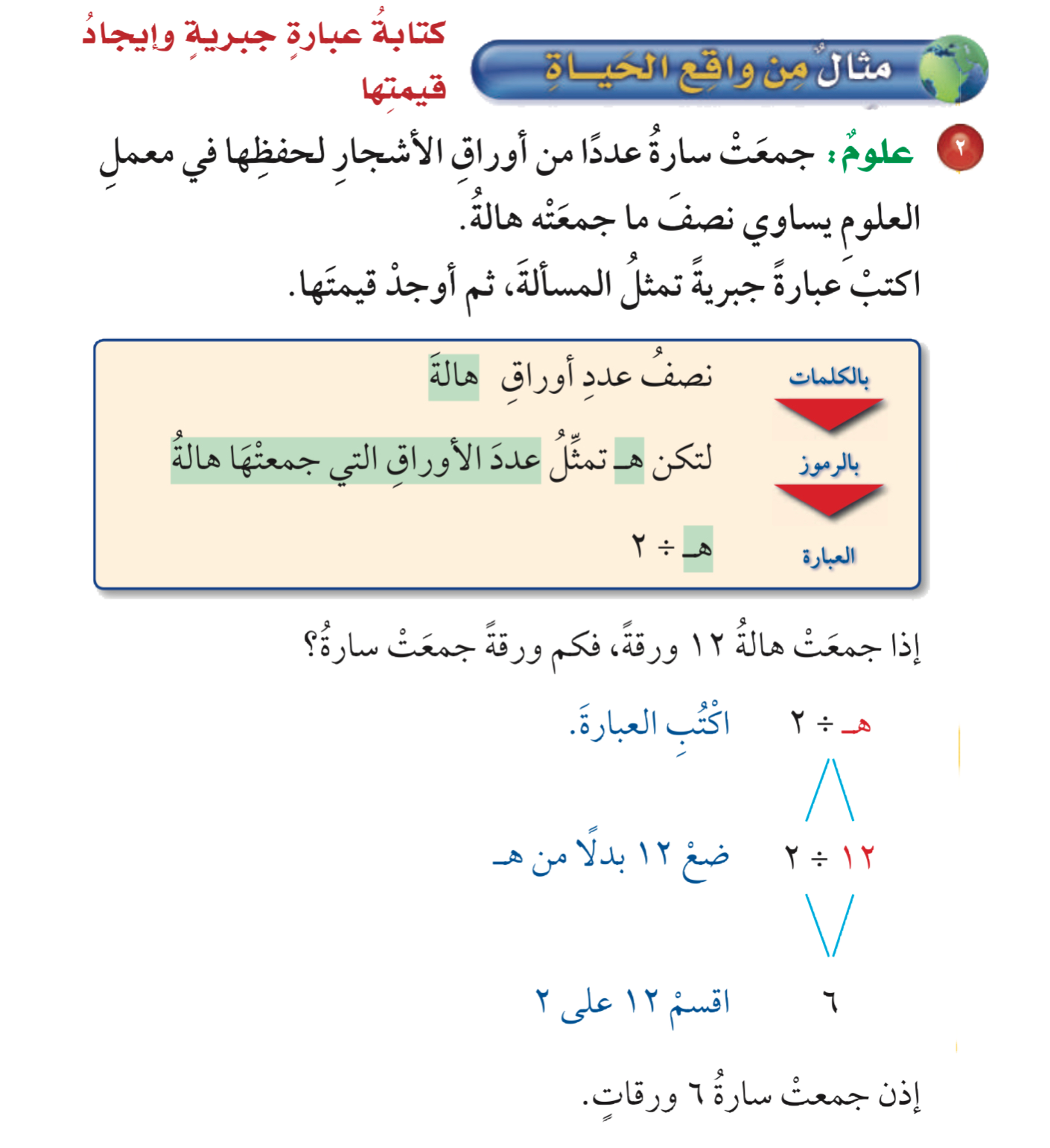 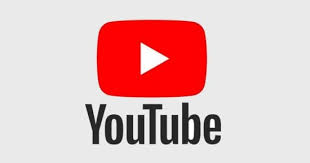 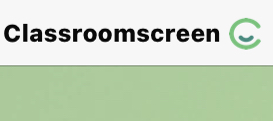 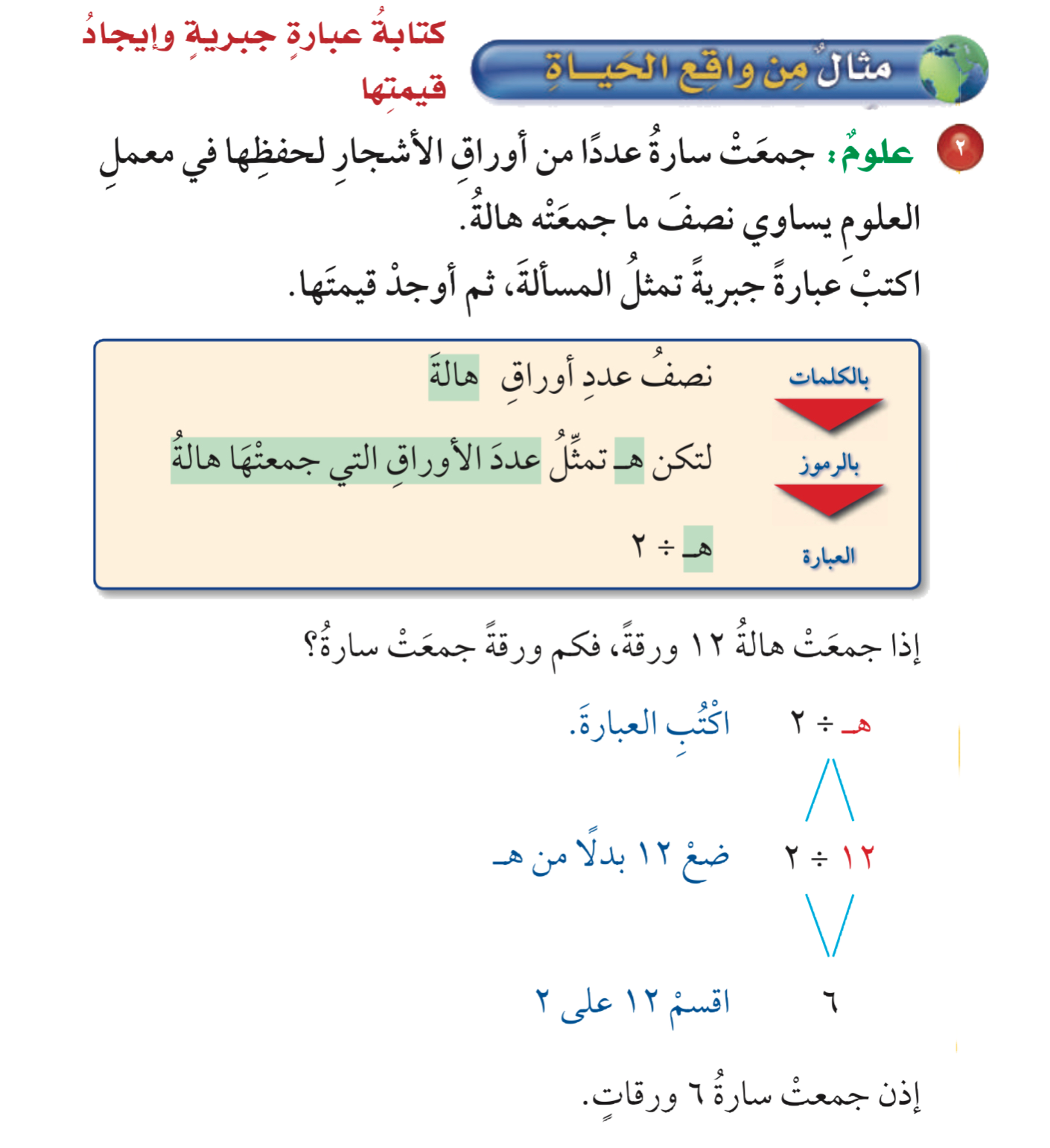 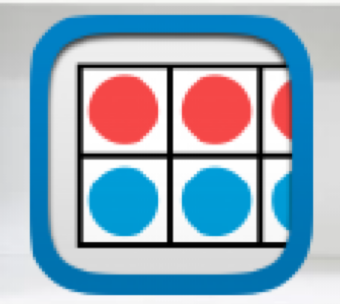 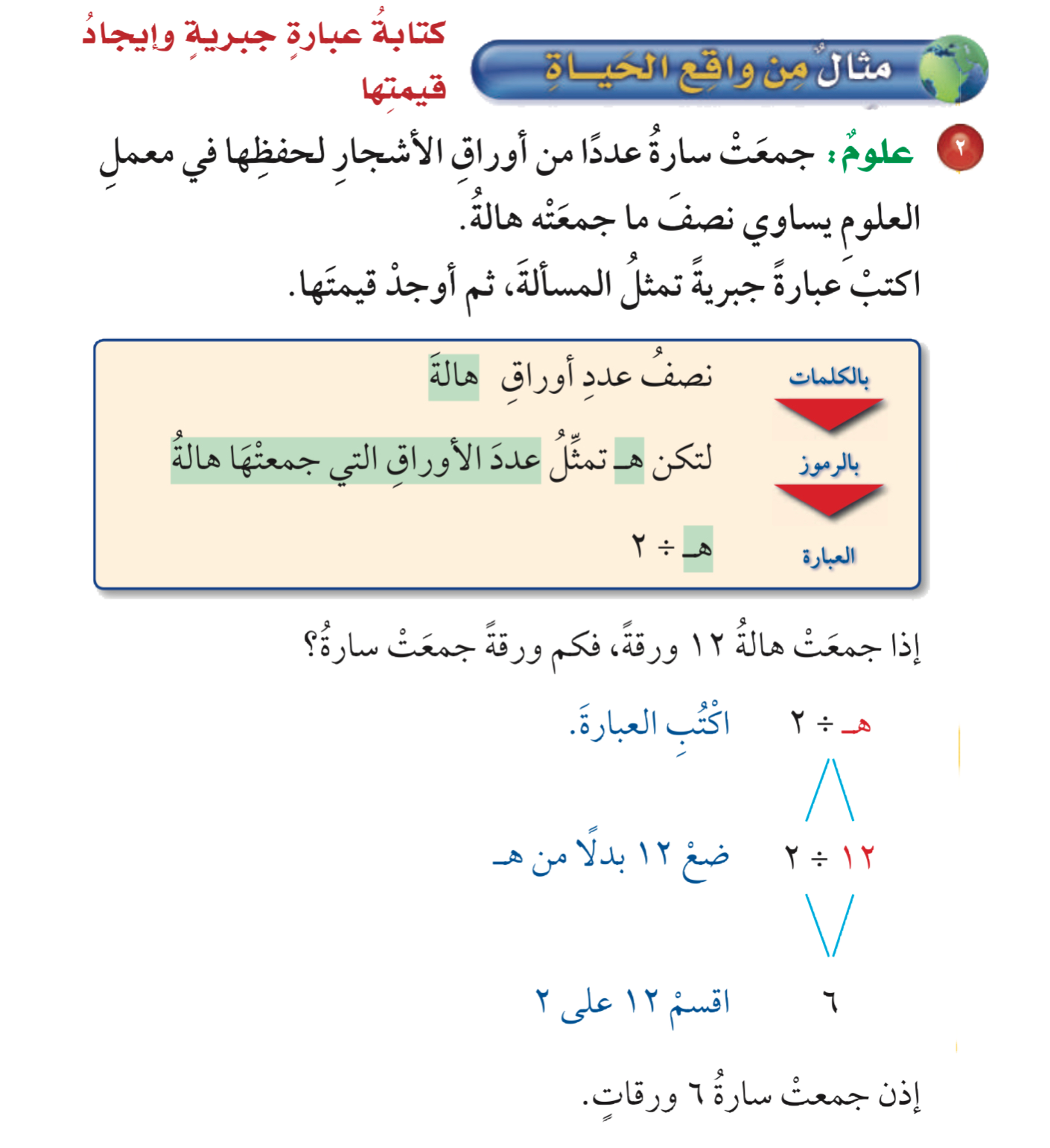 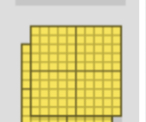 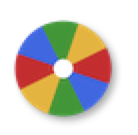 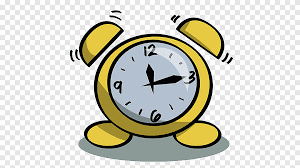 نشاط
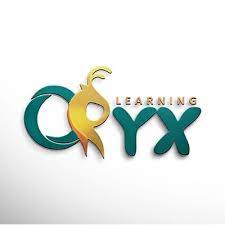 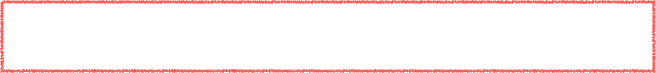 أدوات
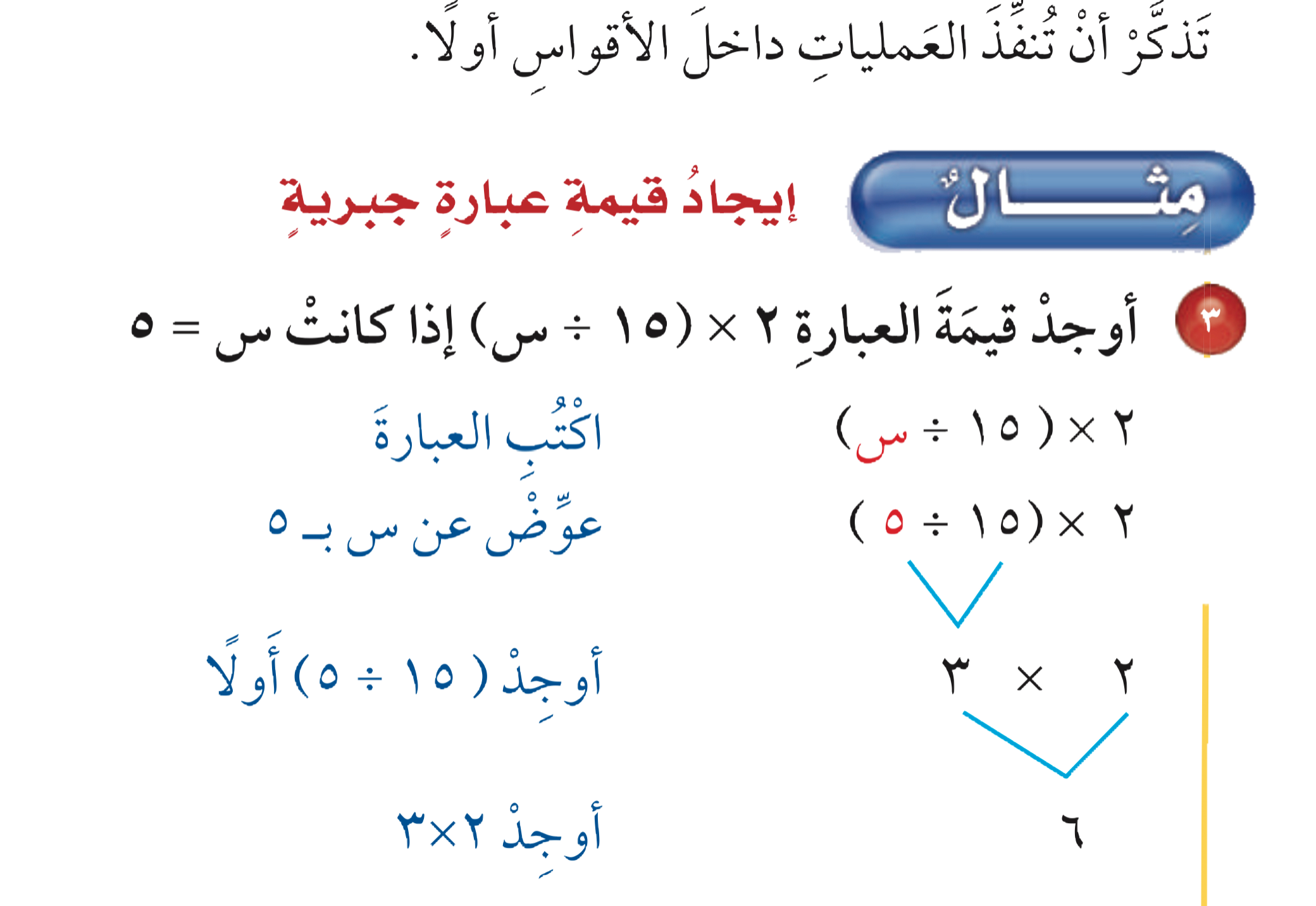 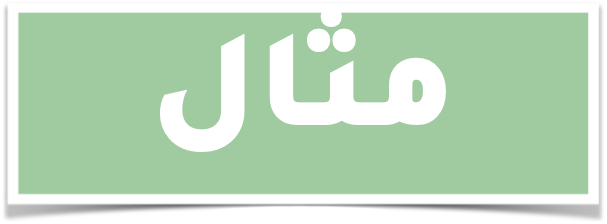 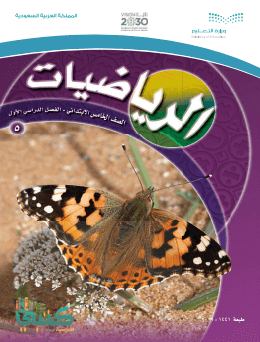 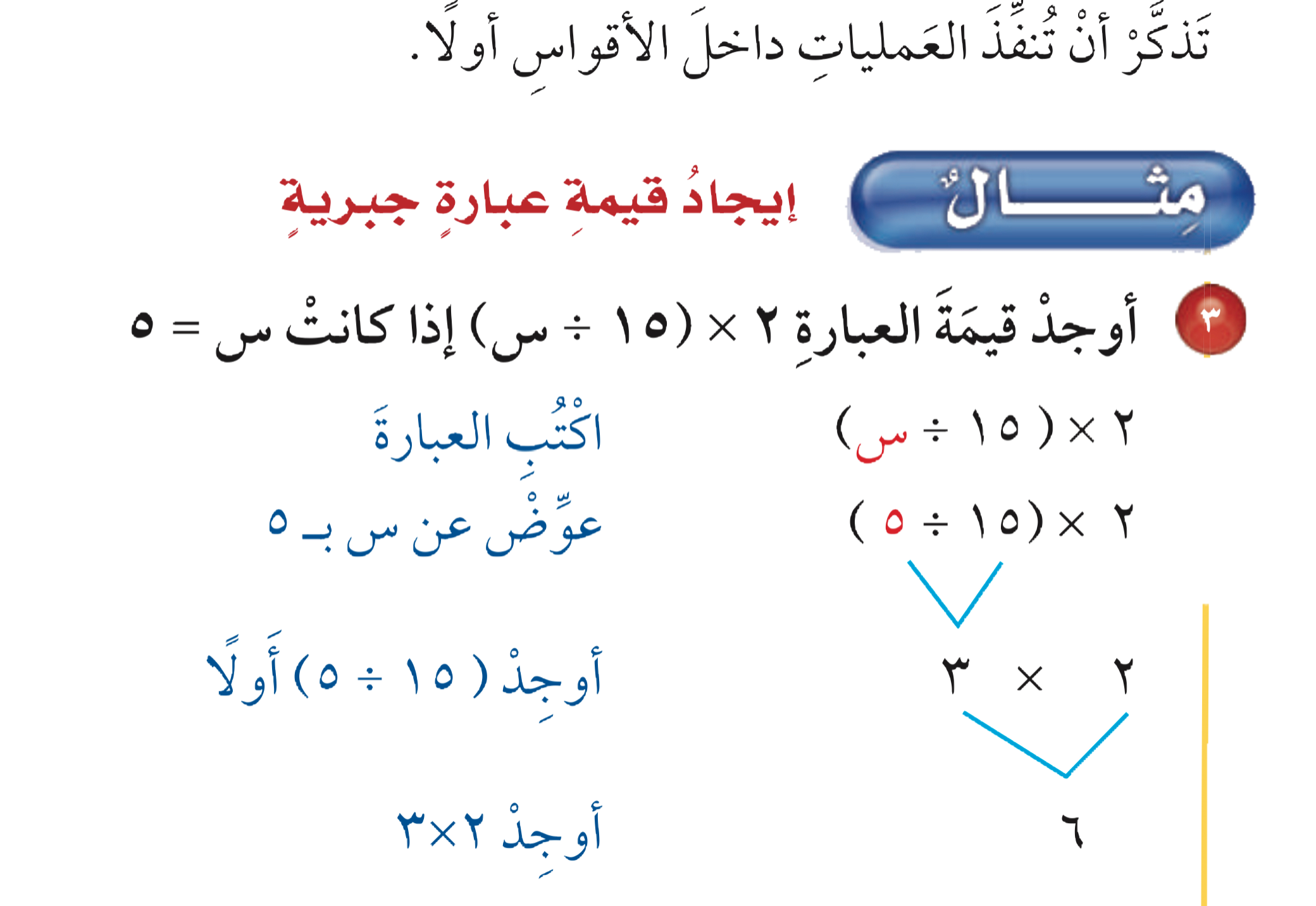 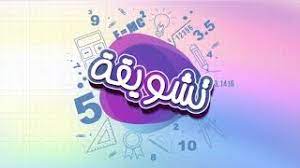 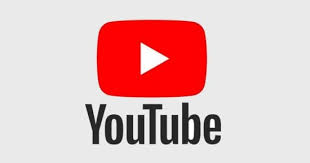 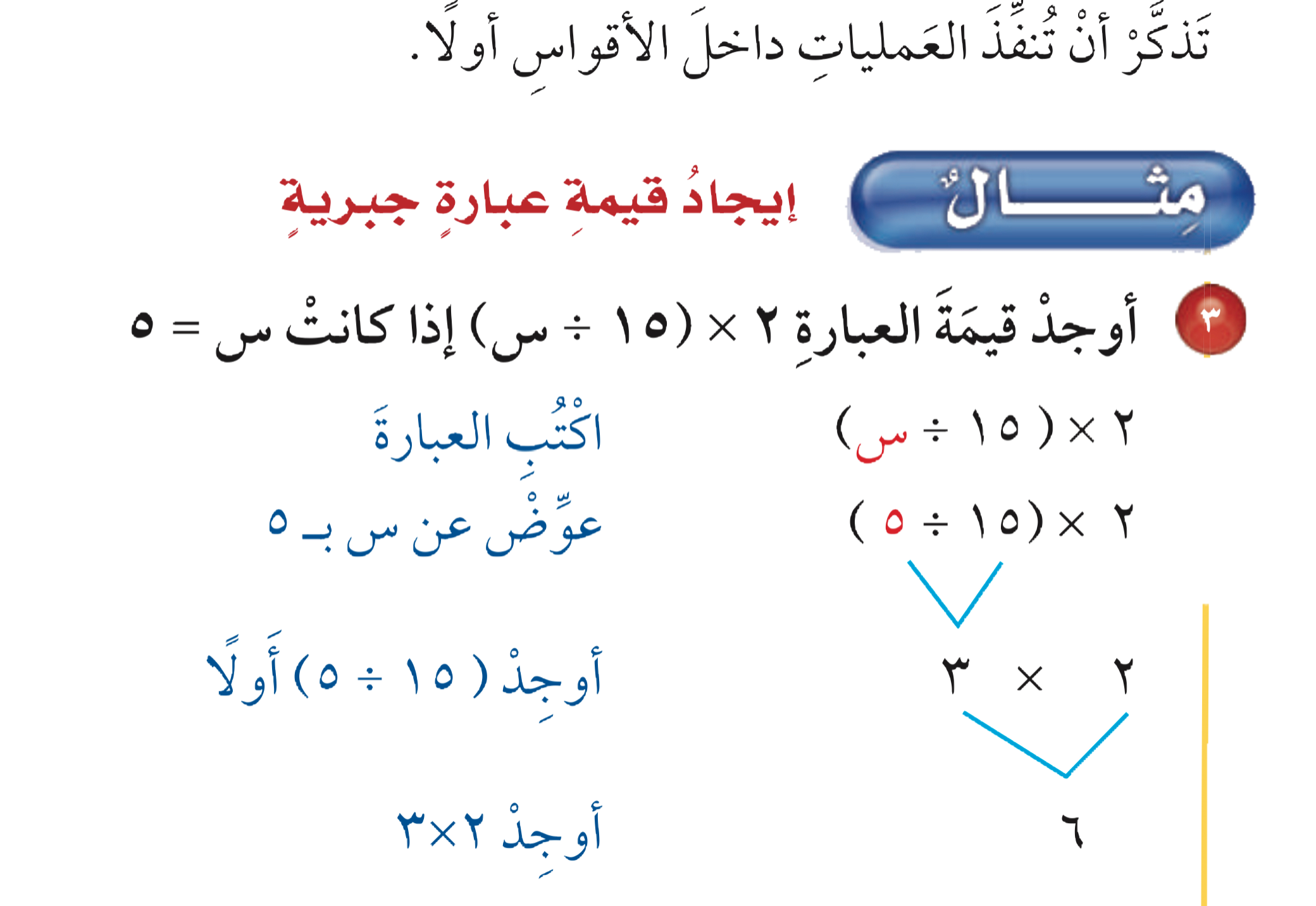 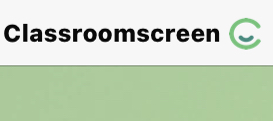 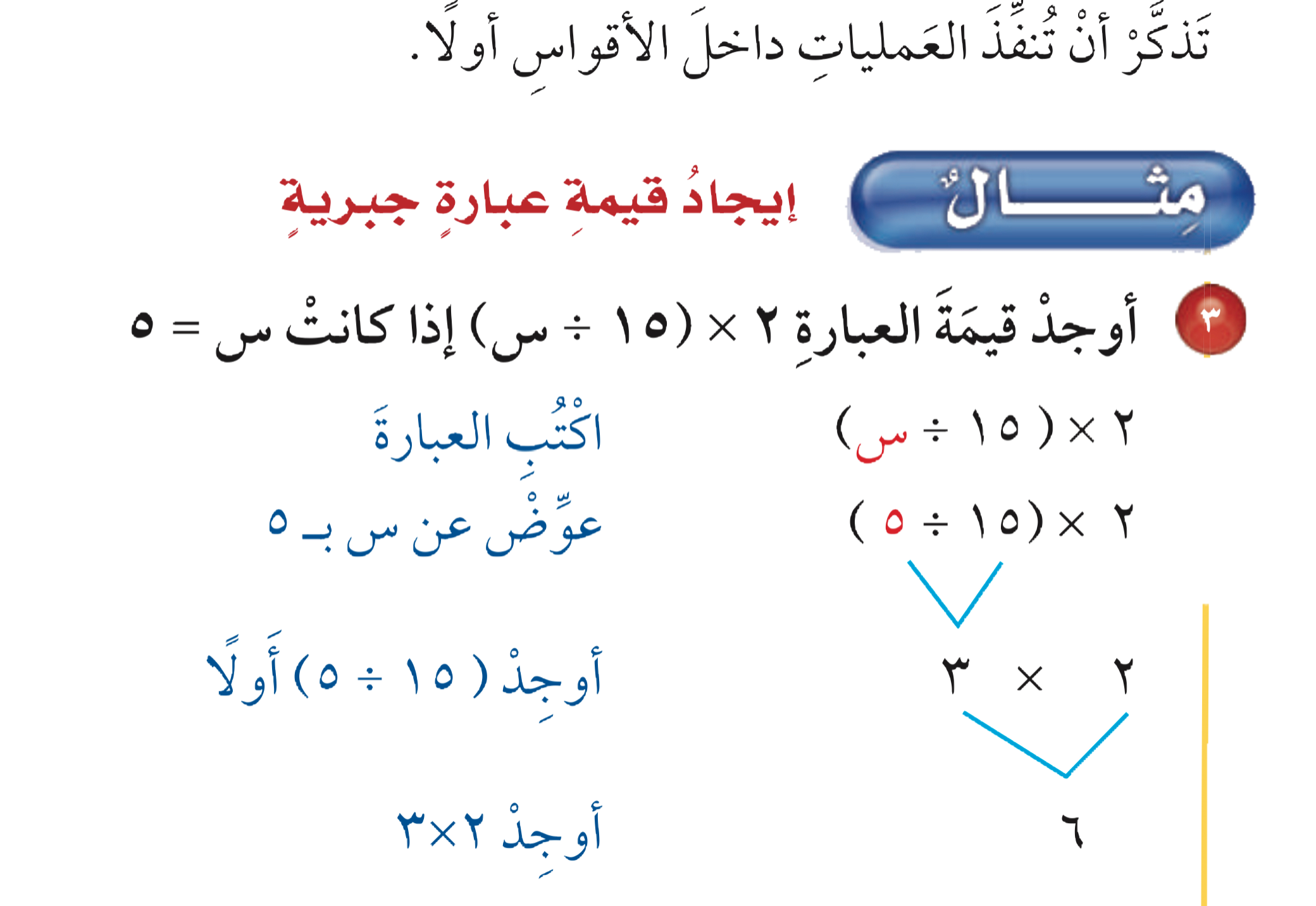 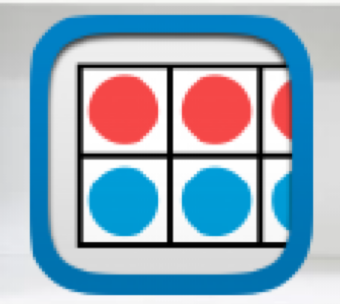 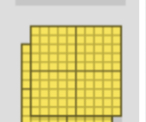 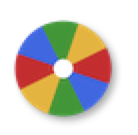 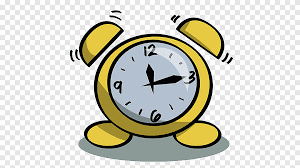 نشاط
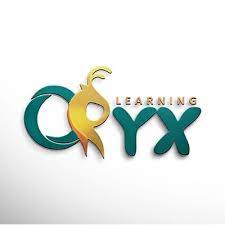 تمارين تأكد
أدوات
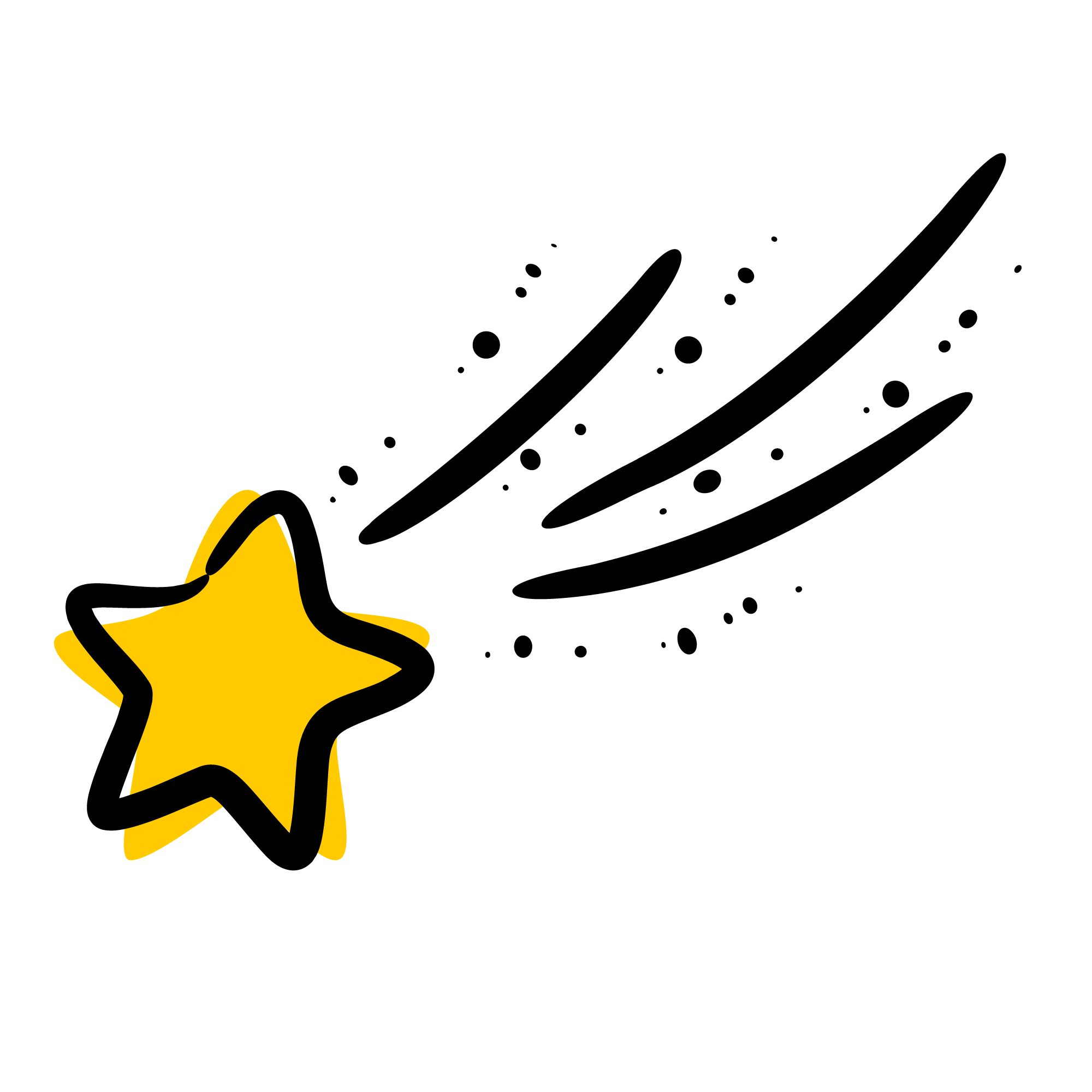 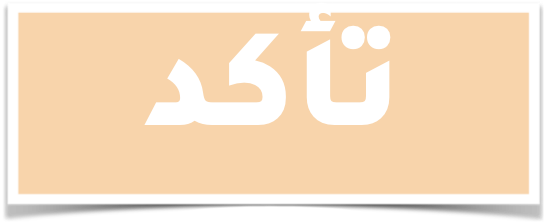 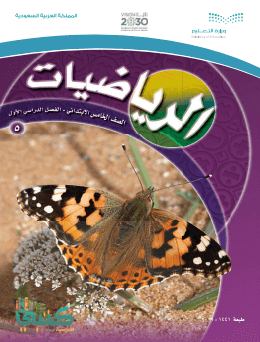 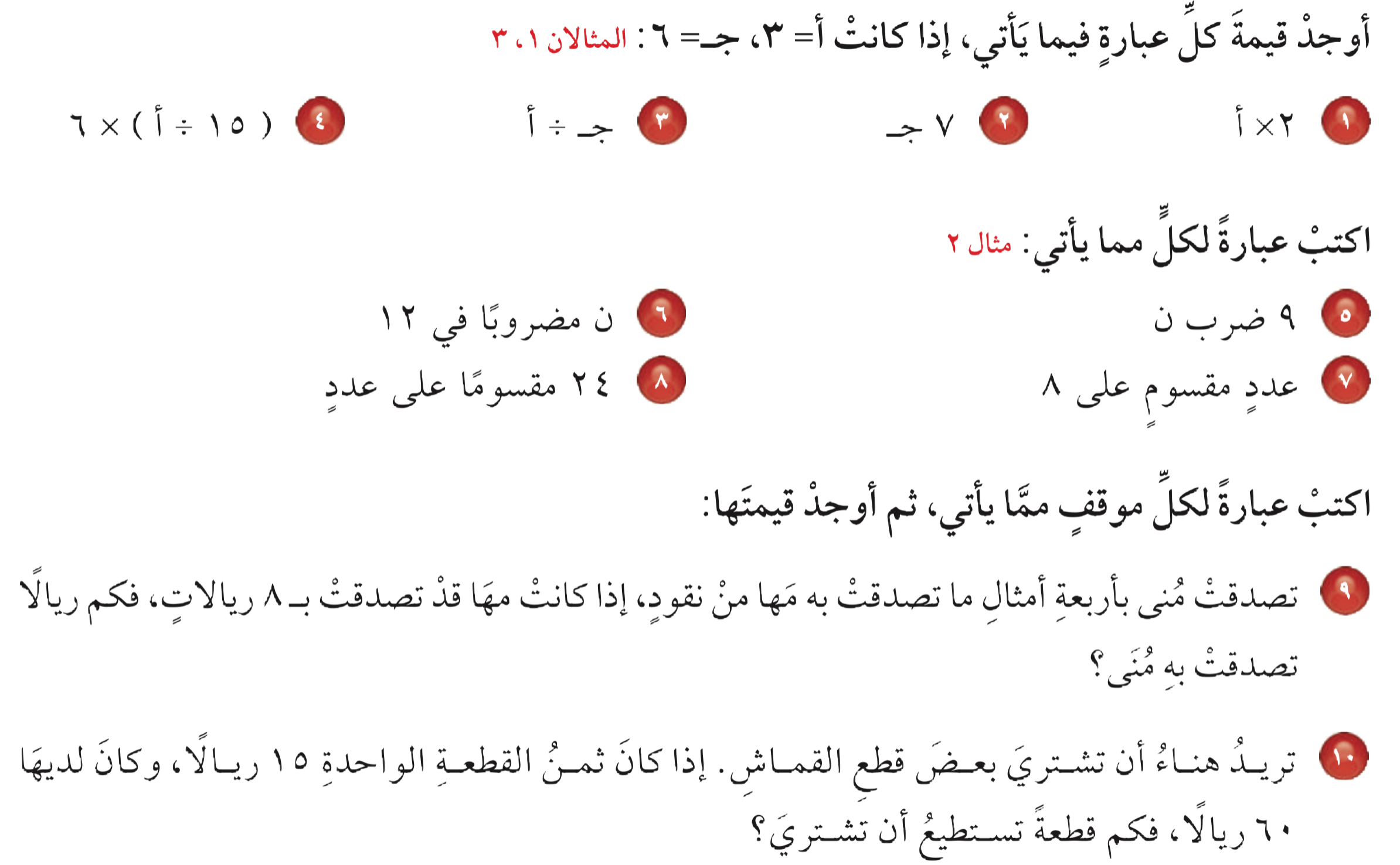 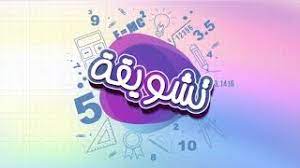 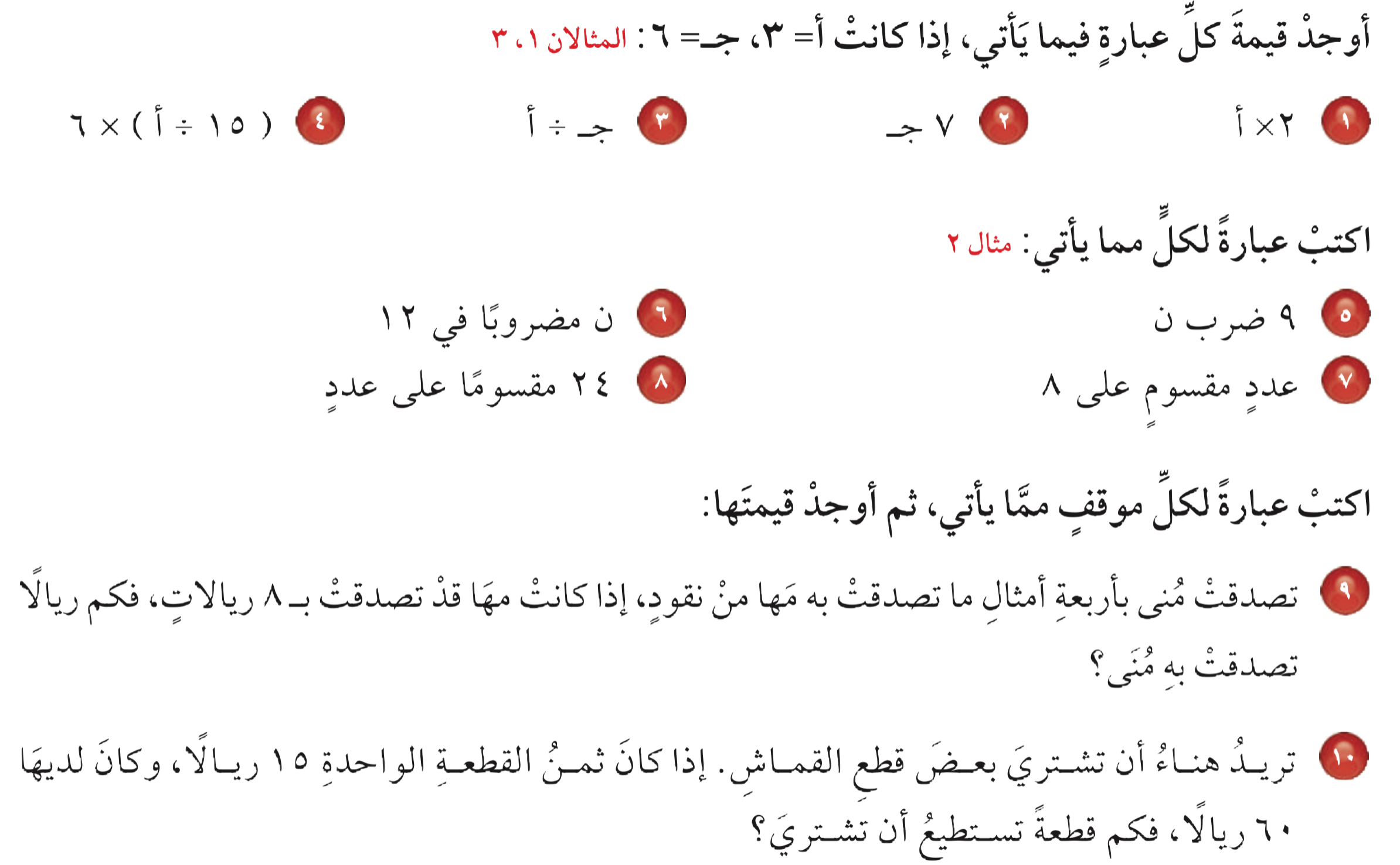 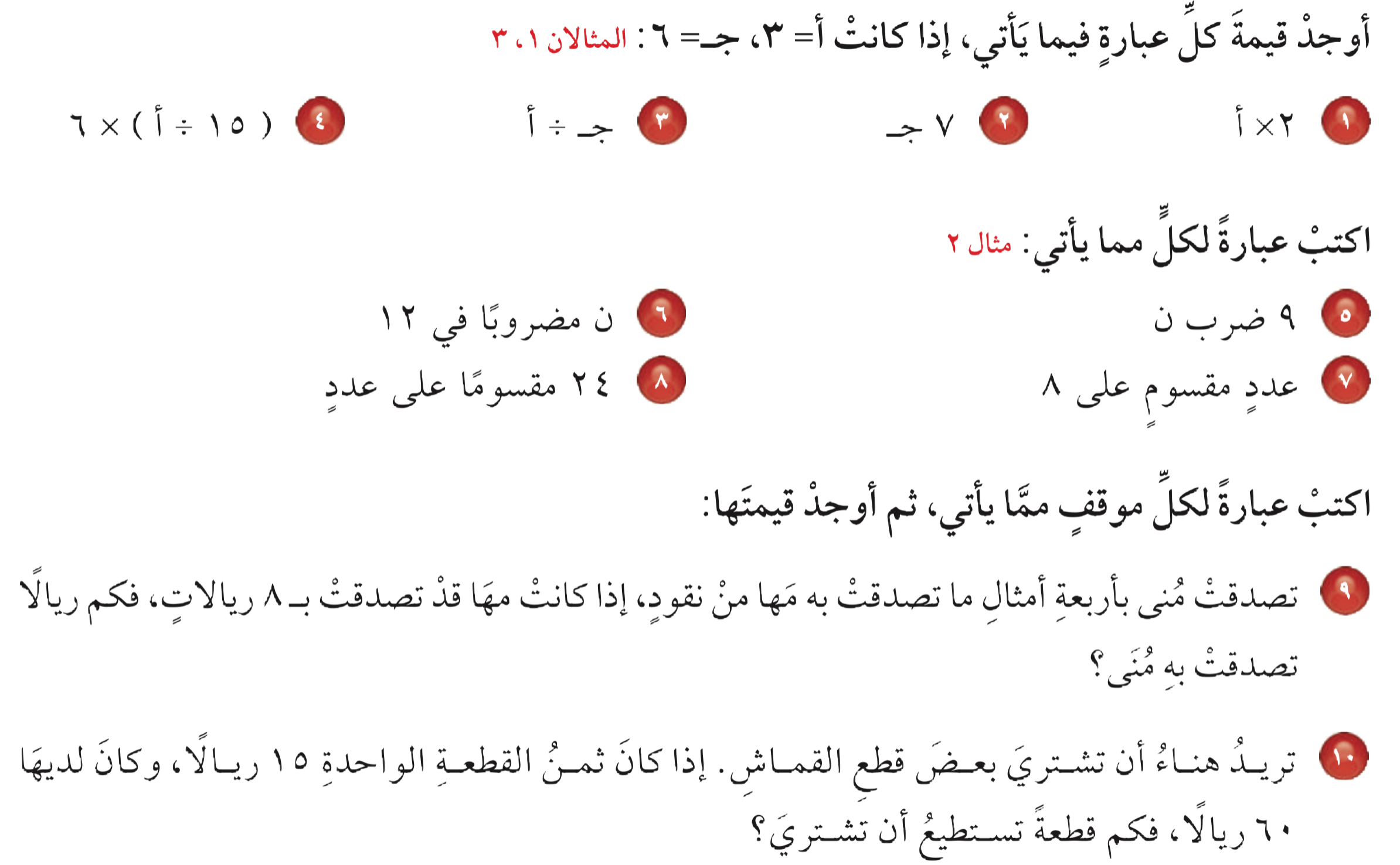 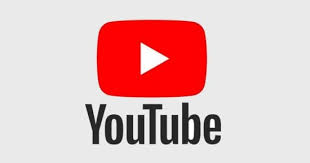 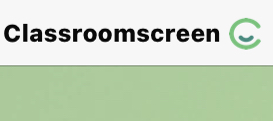 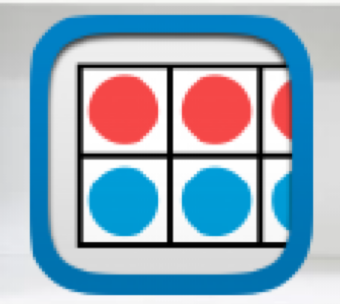 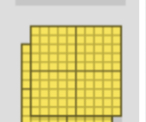 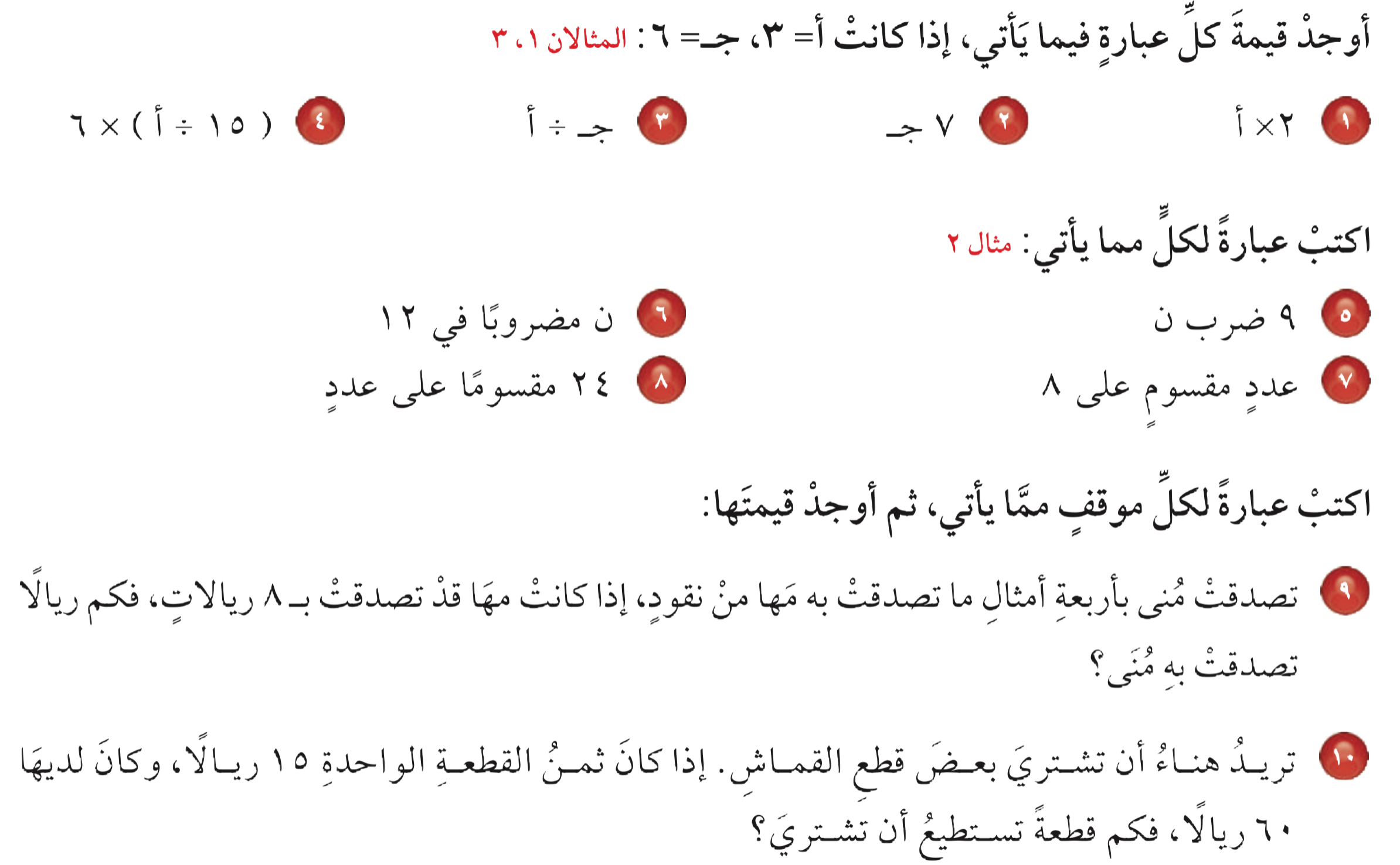 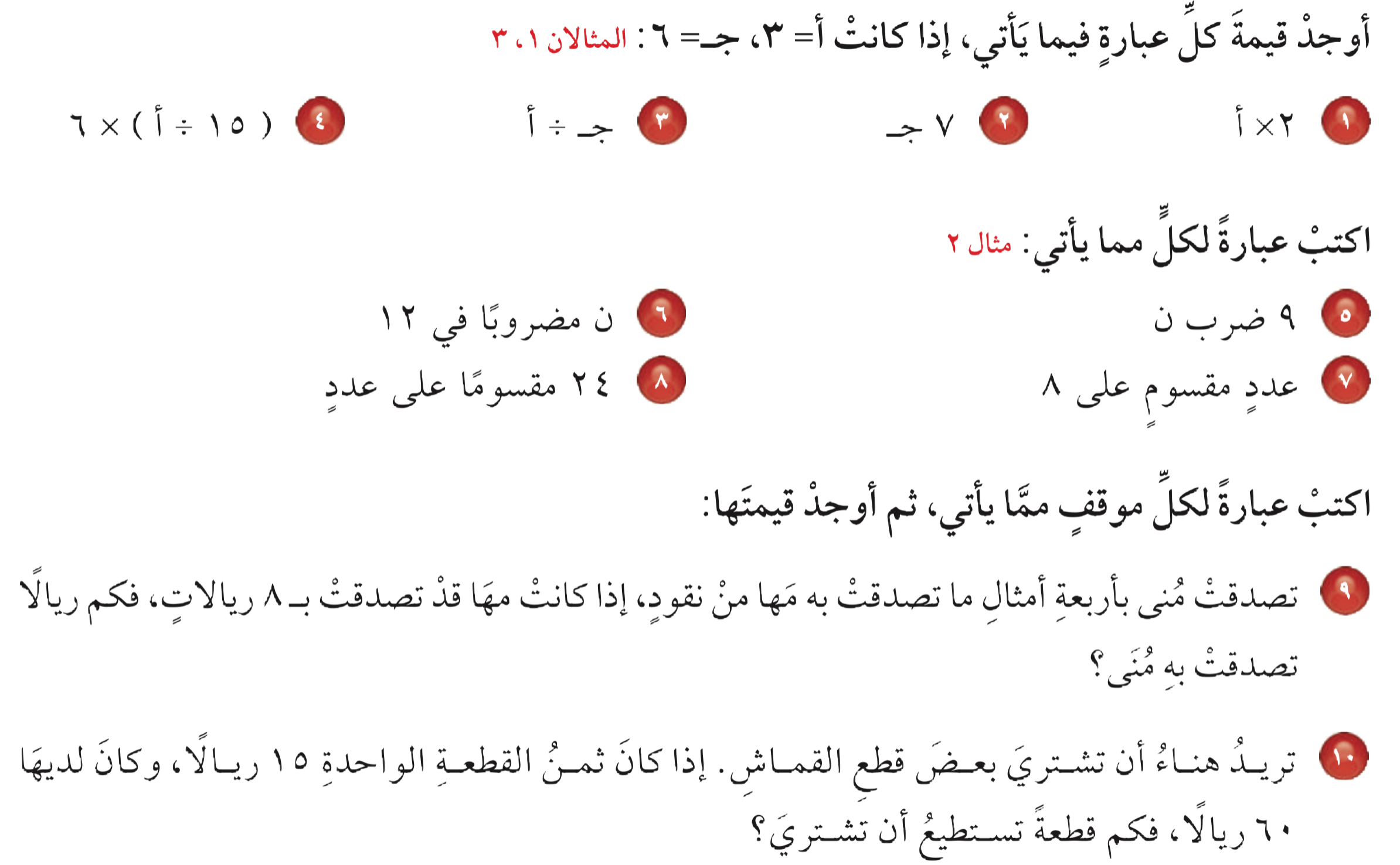 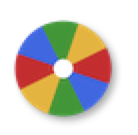 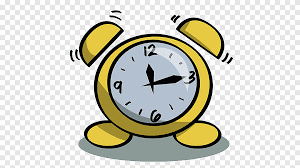 نشاط
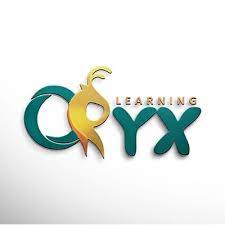 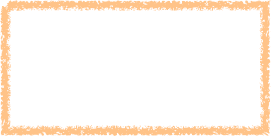 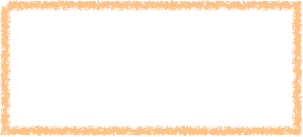 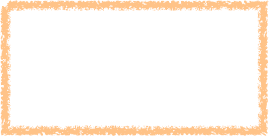 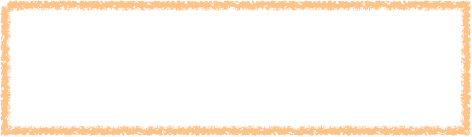 أدوات
٢ × ٣ = ٦
٧ × ٦ = ٤٢
٦ ÷ ٣ = ٢
(١٥ ÷ ٣) × ٦ = ٣٠
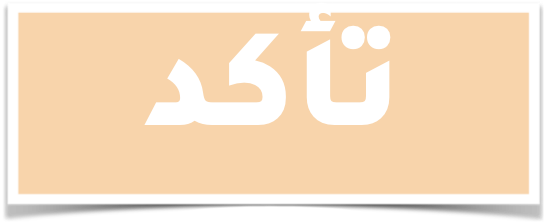 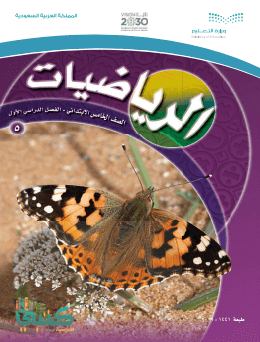 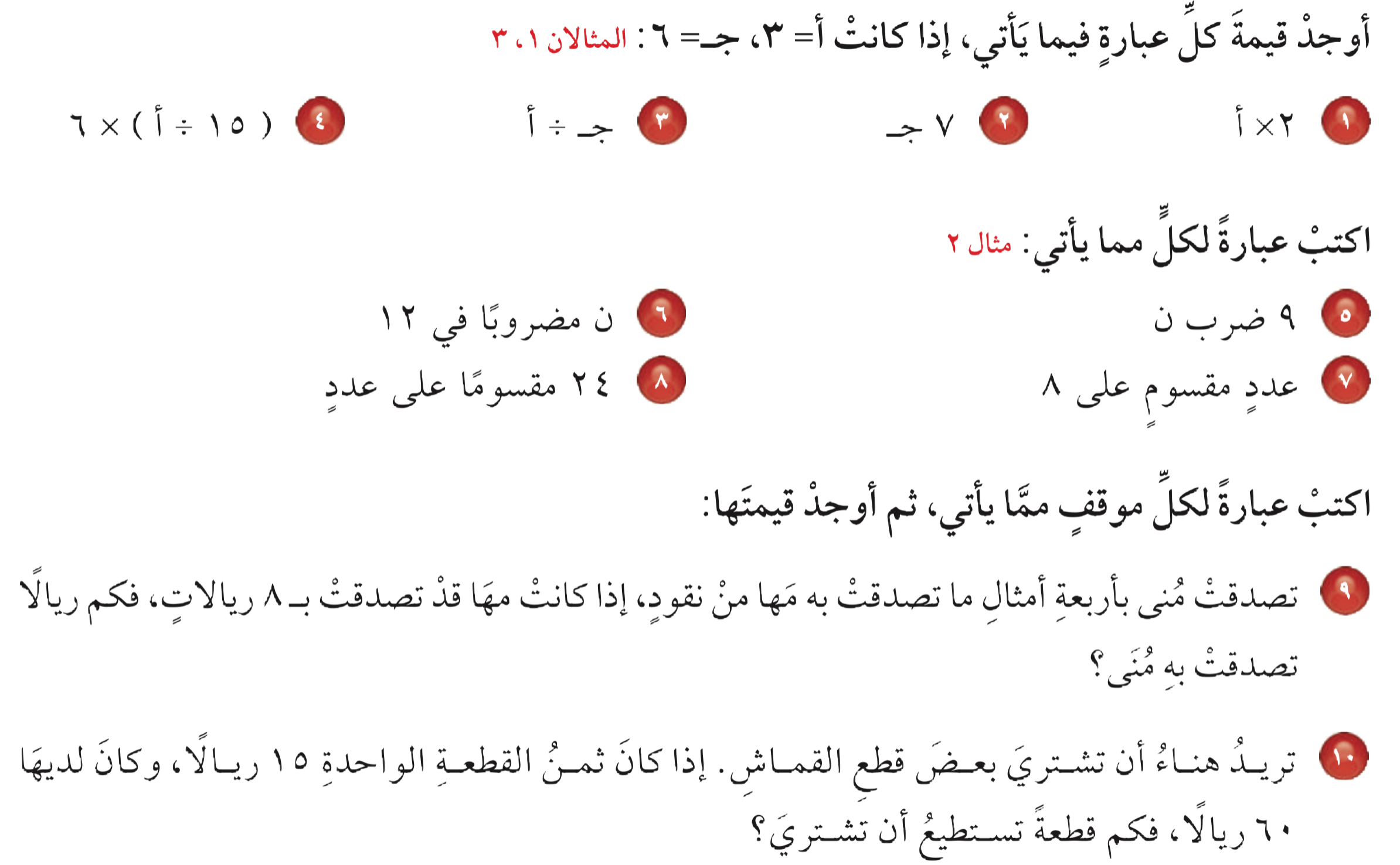 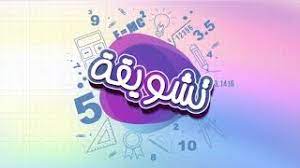 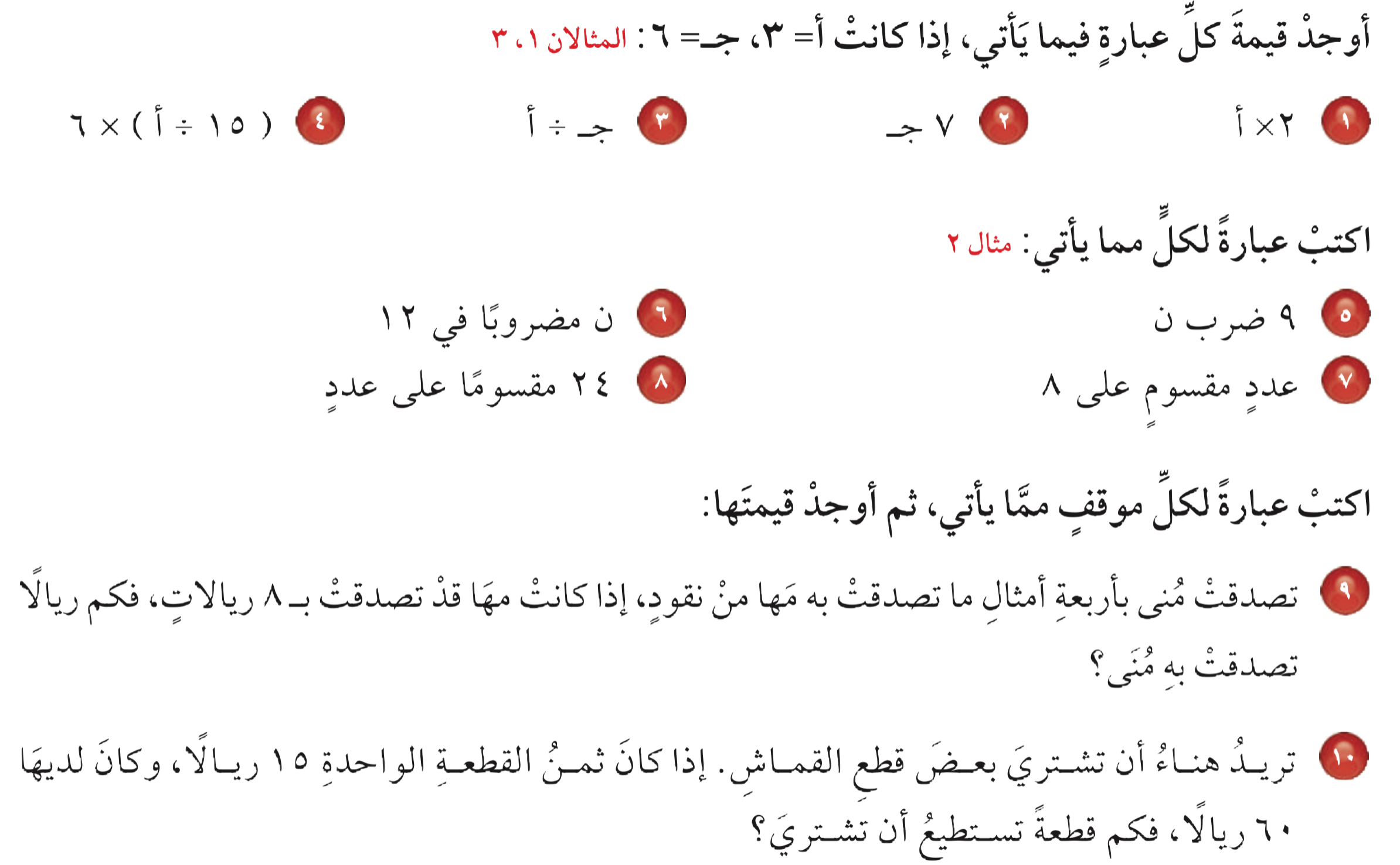 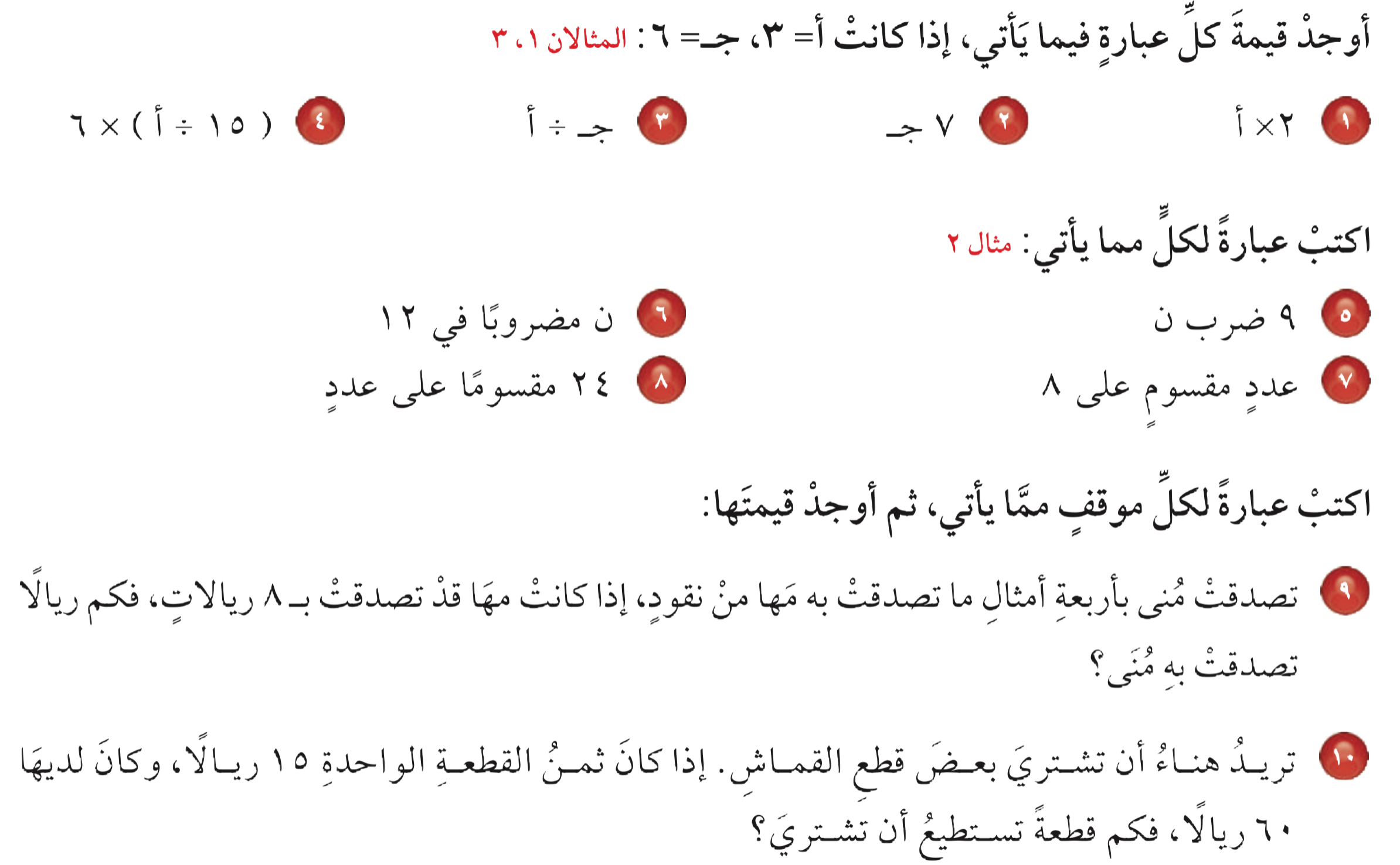 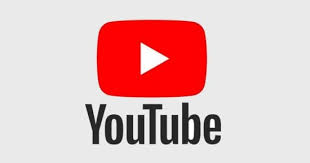 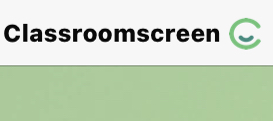 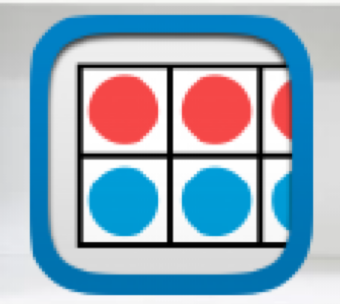 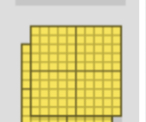 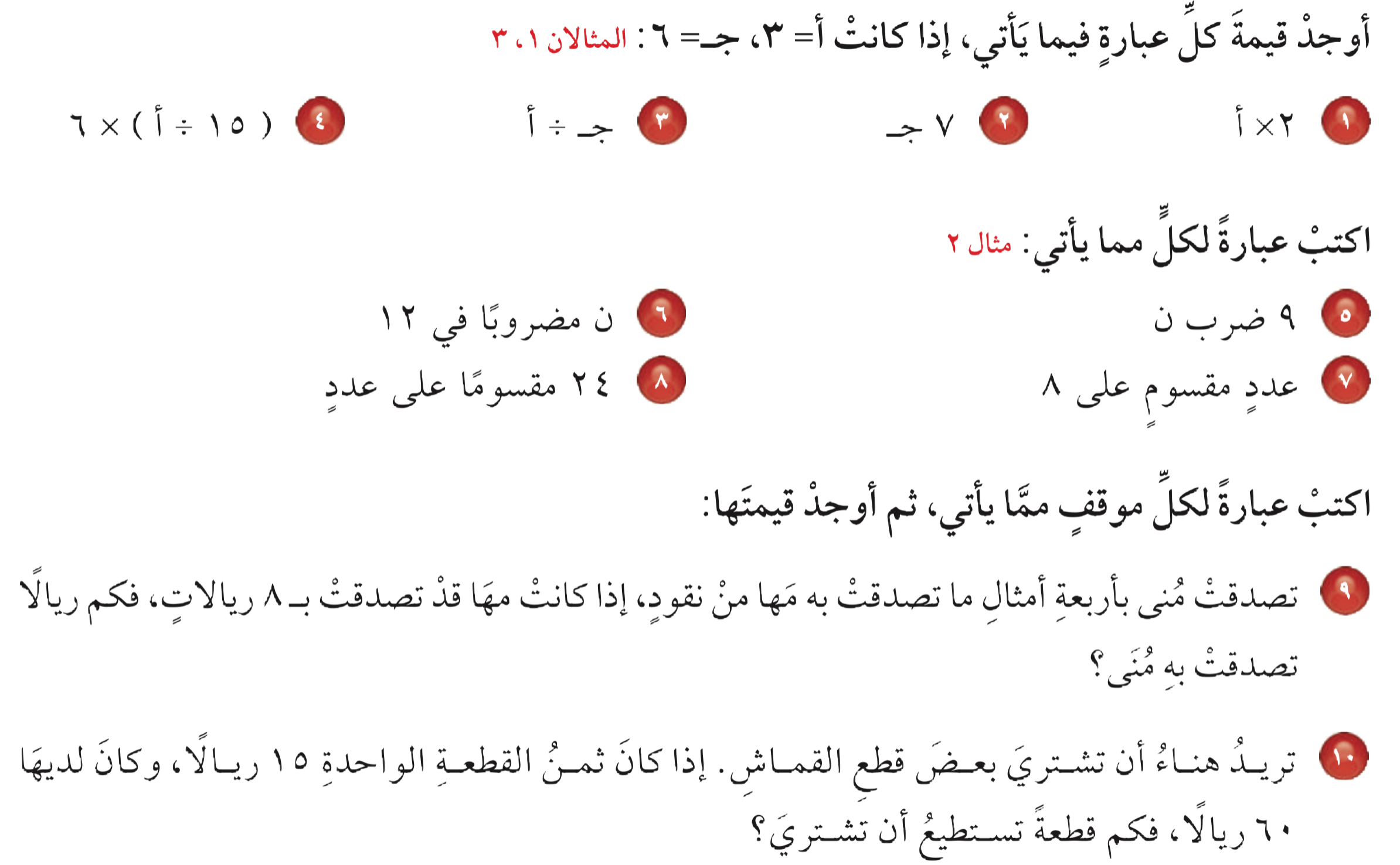 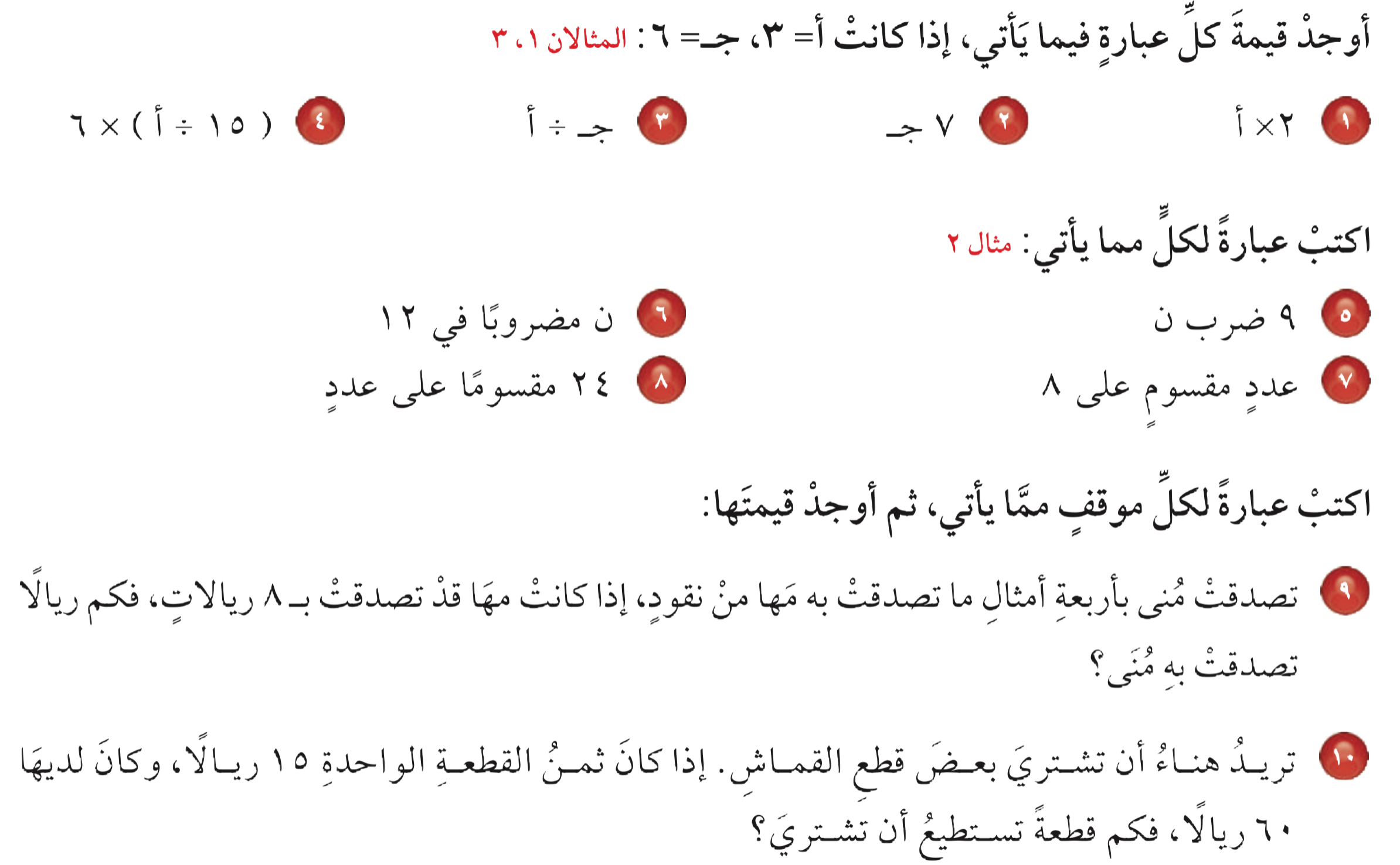 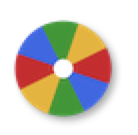 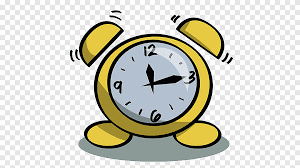 نشاط
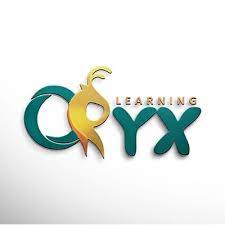 أدوات
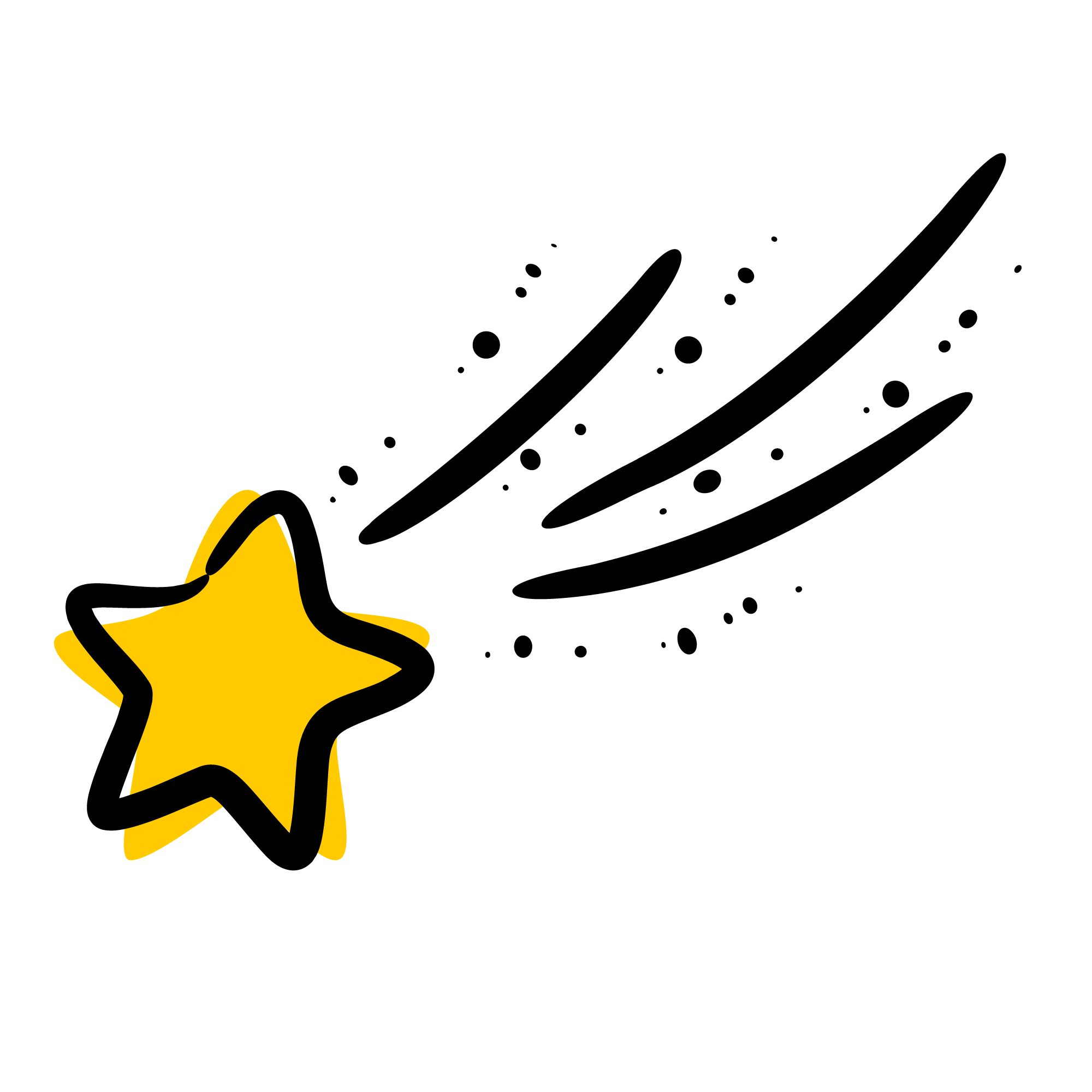 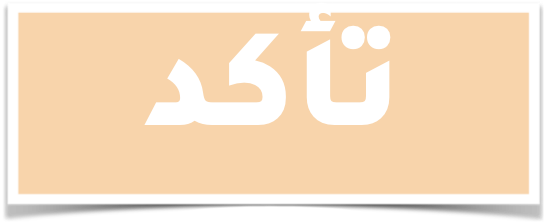 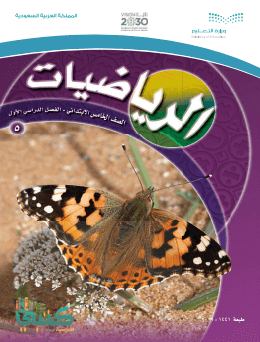 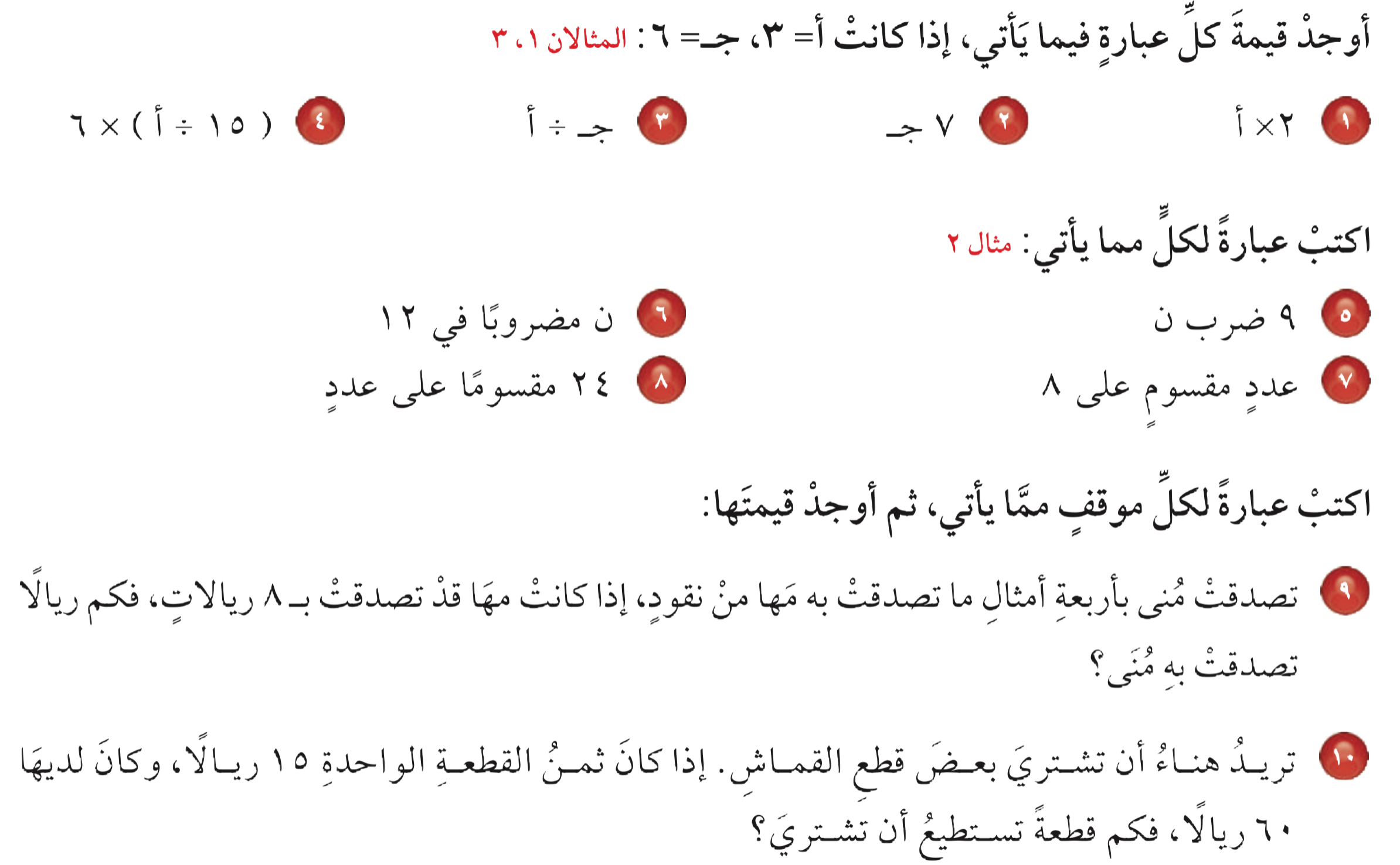 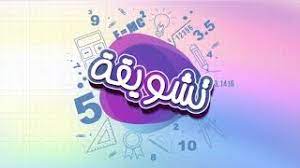 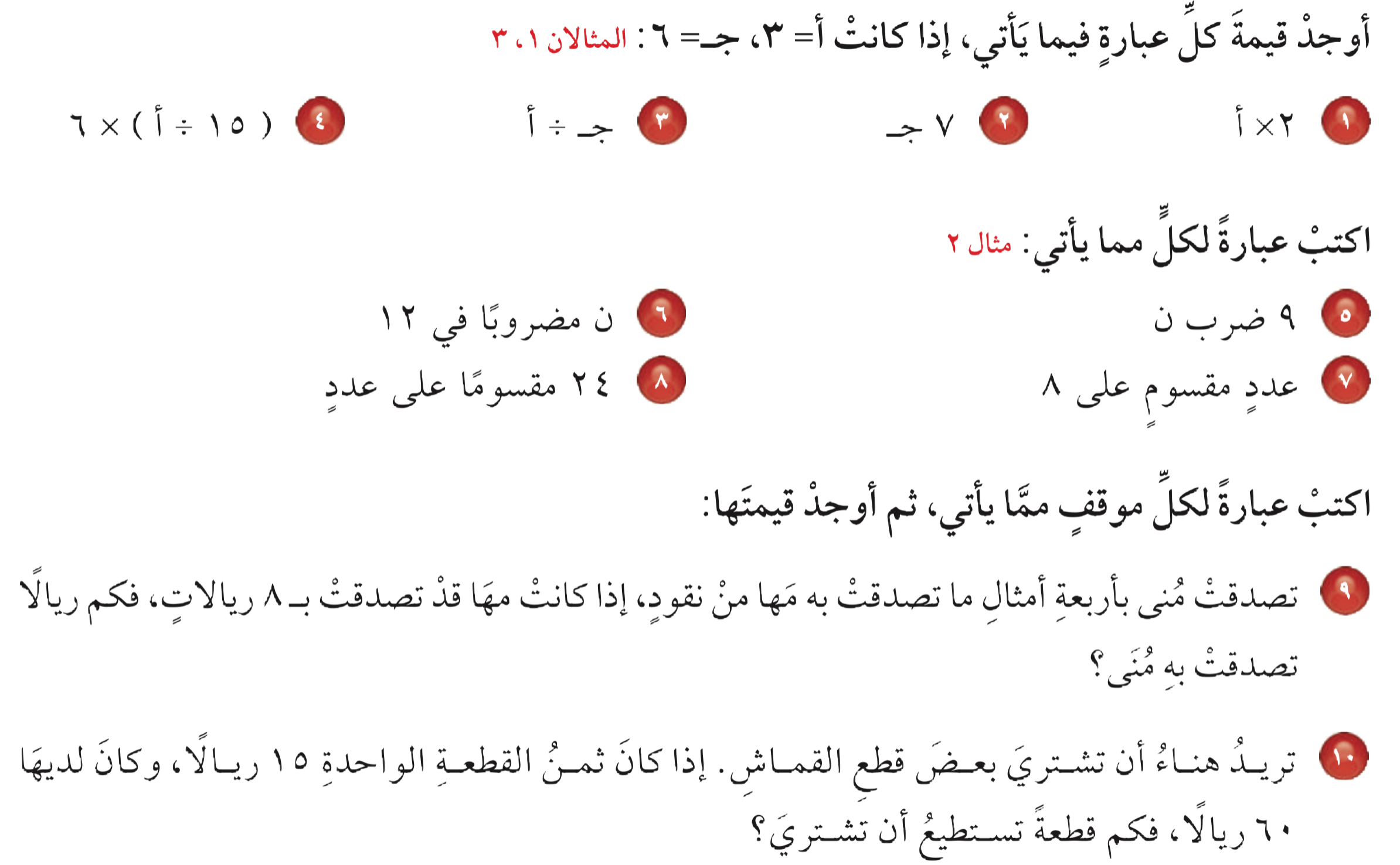 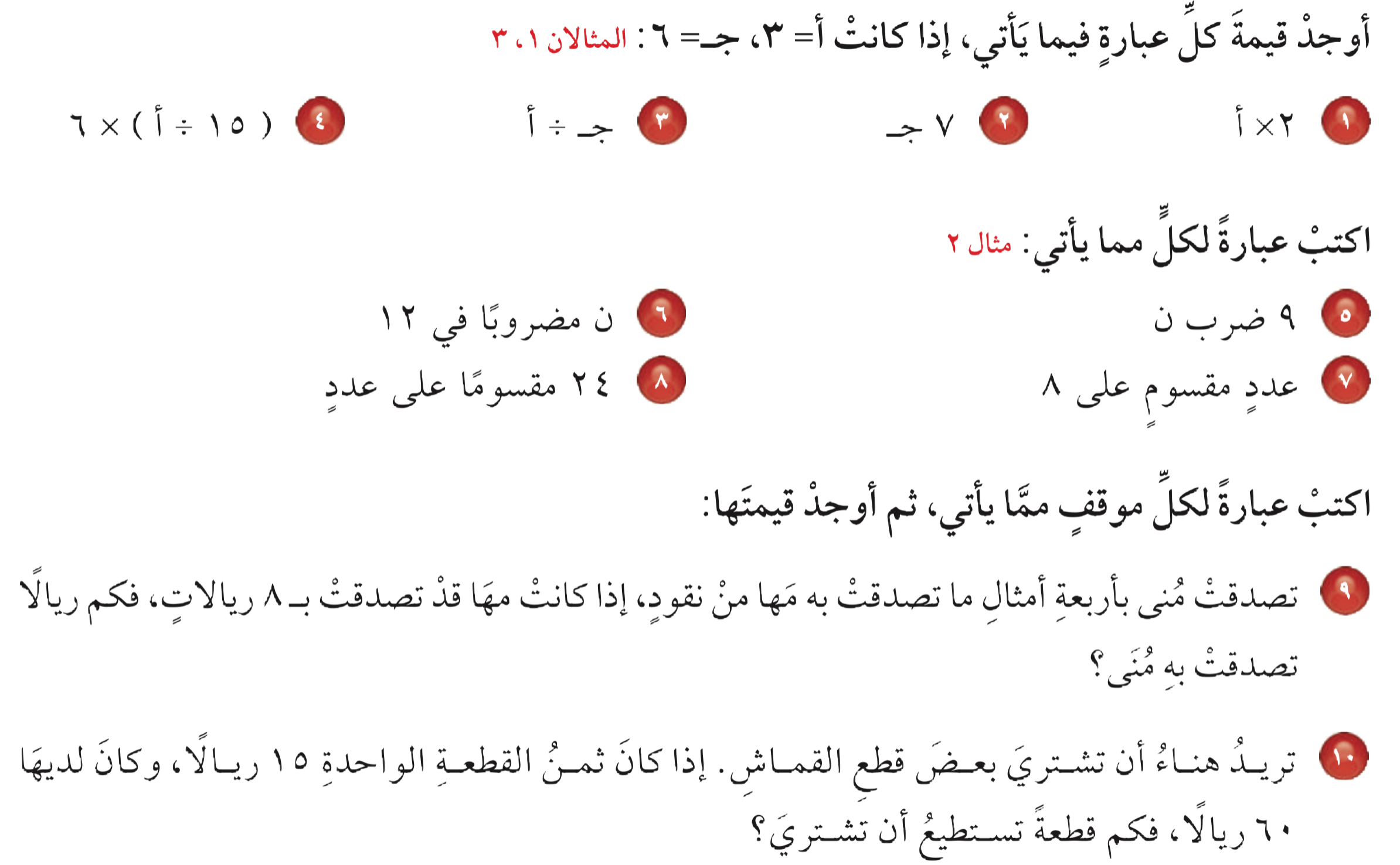 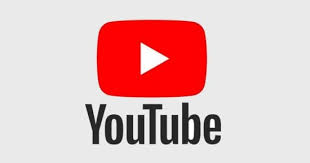 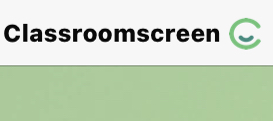 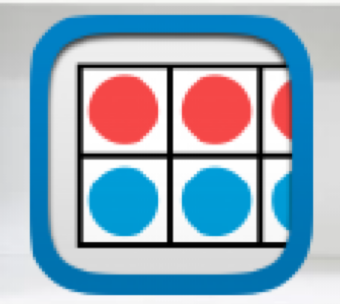 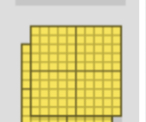 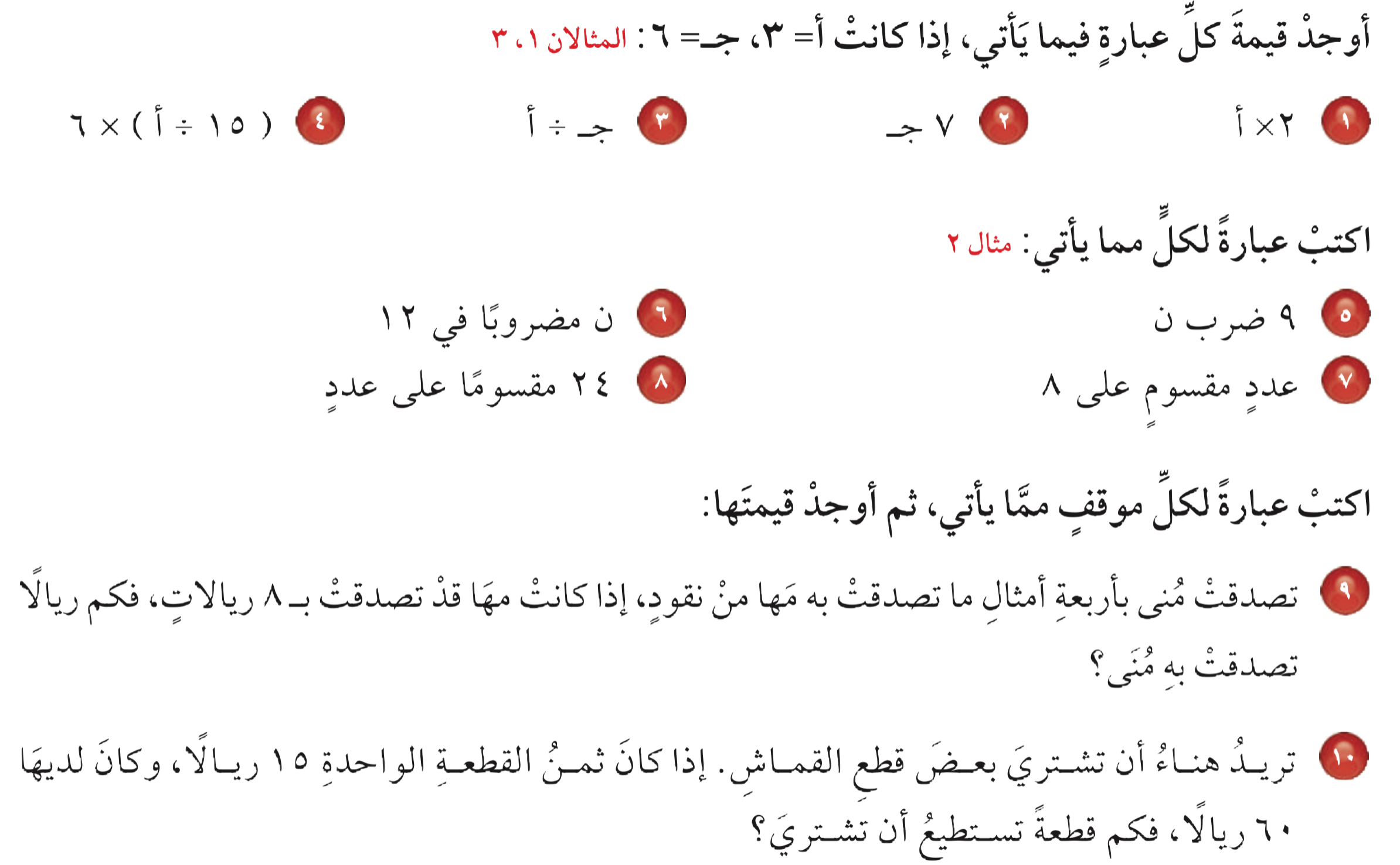 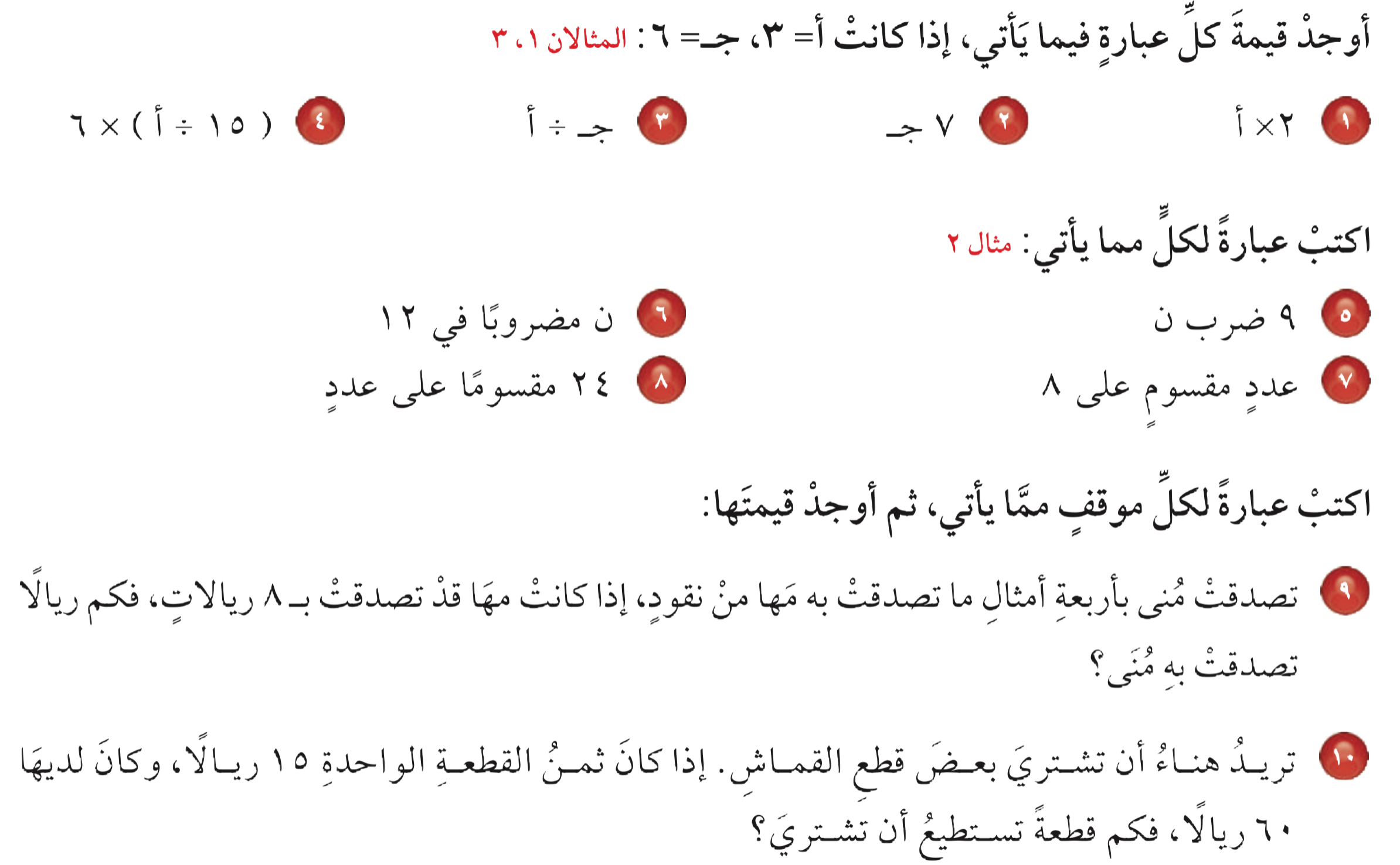 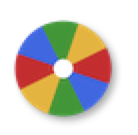 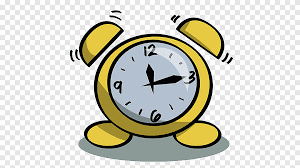 نشاط
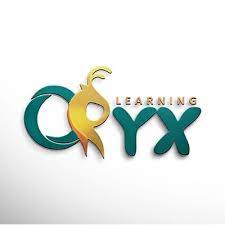 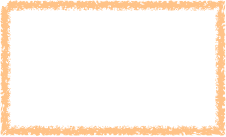 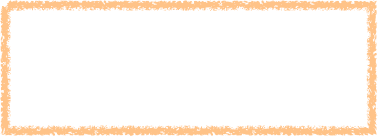 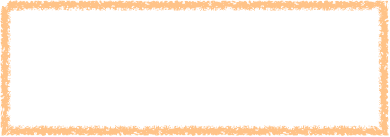 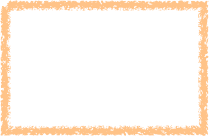 أدوات
٢٤ ÷ س
٩ × ن أو ٩ن
ن × ١٢ أو ١٢ن
س ÷ ٨
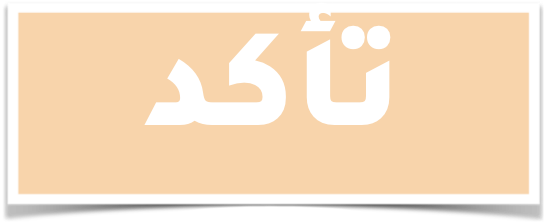 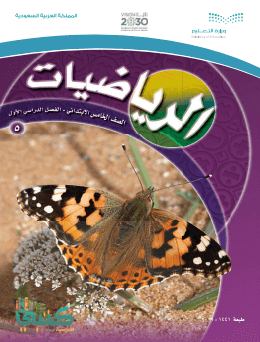 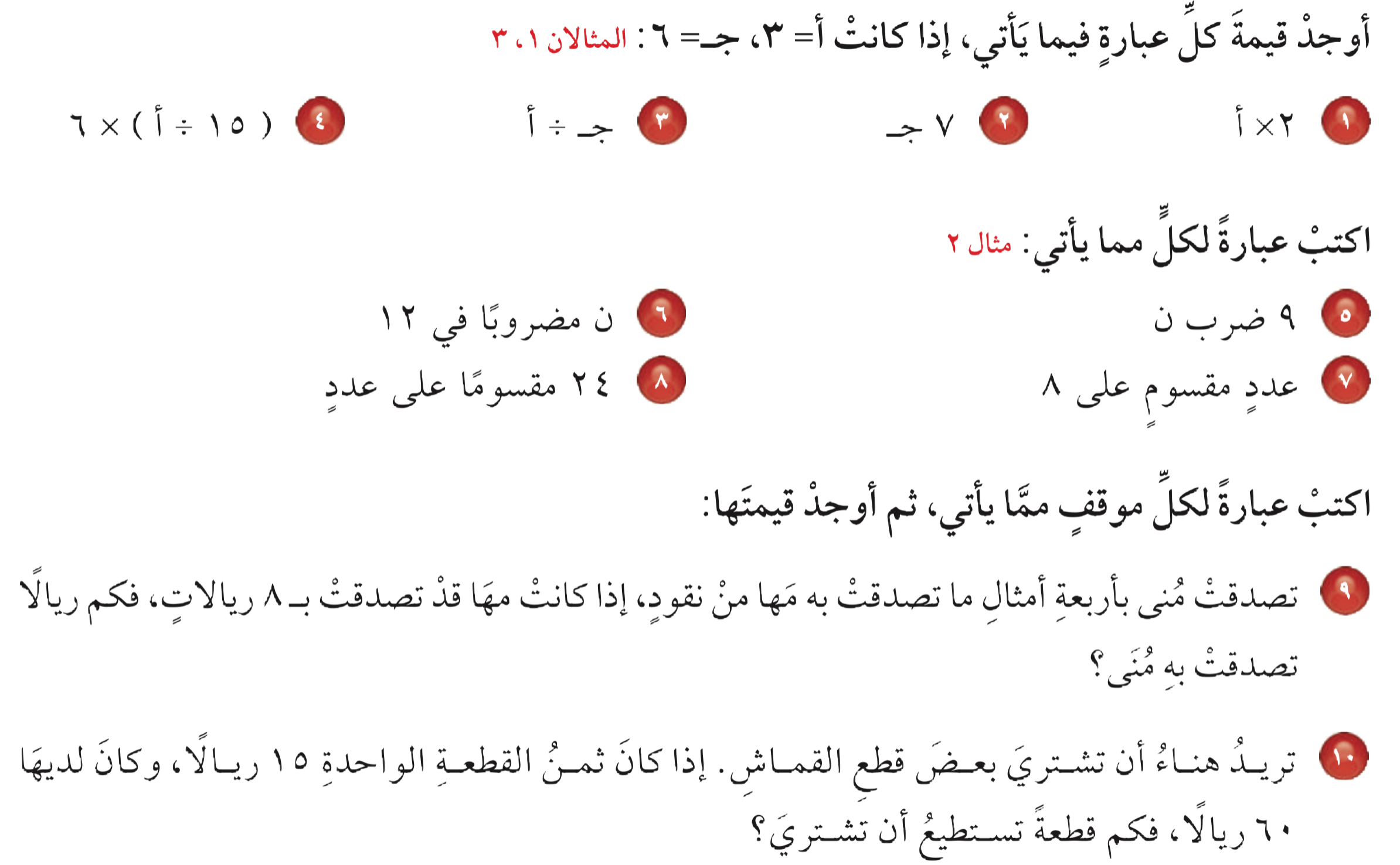 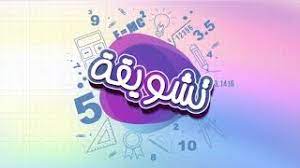 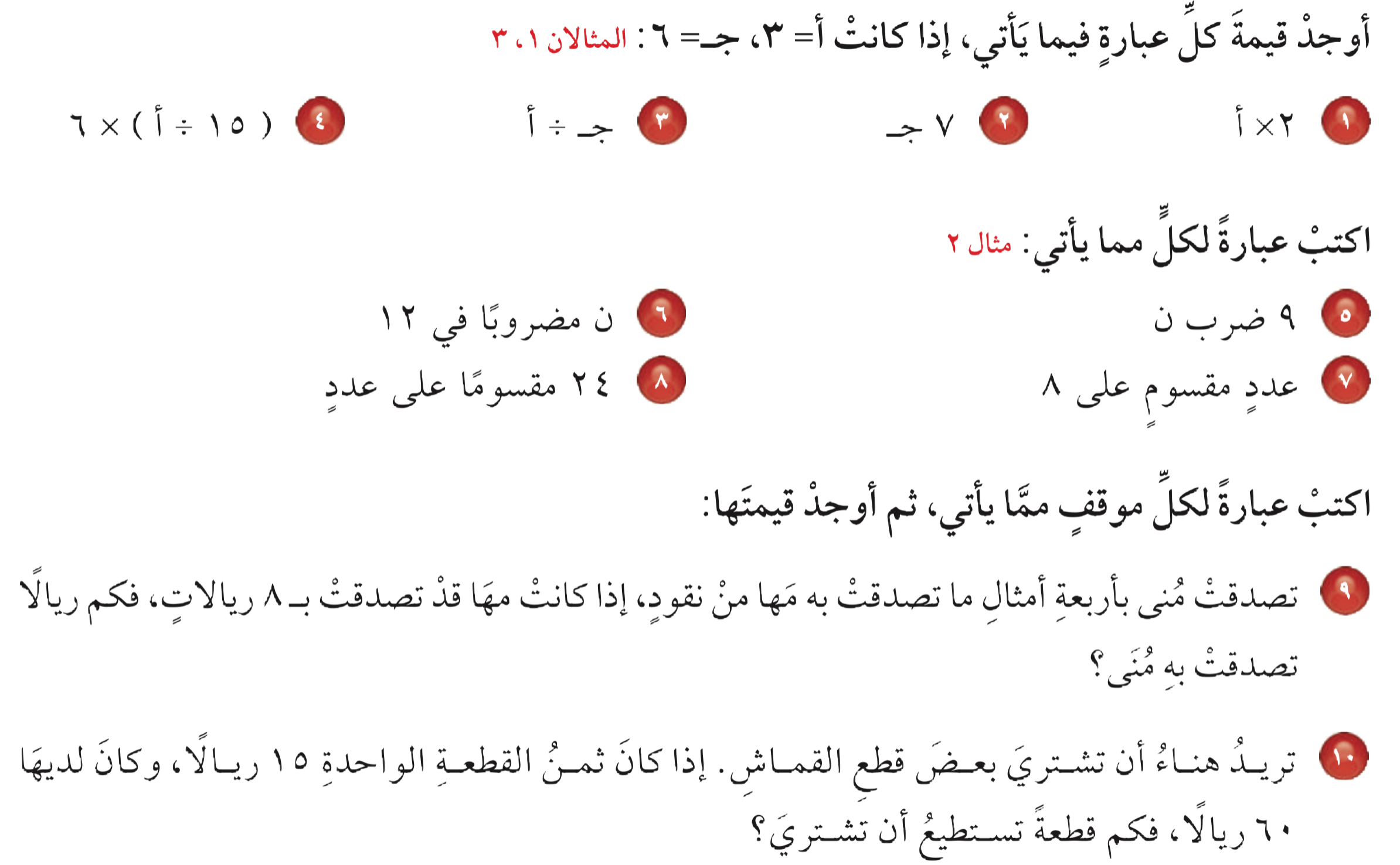 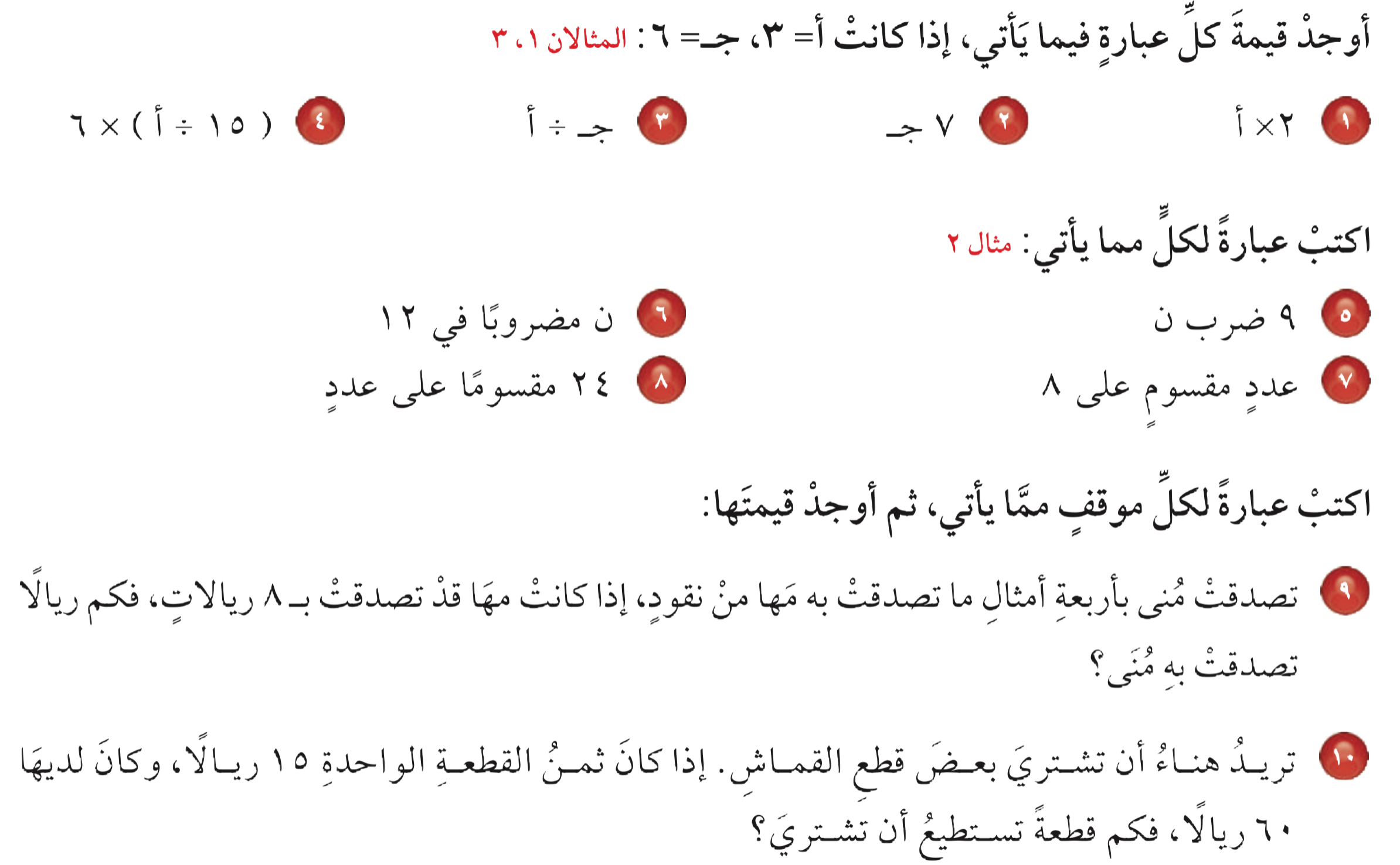 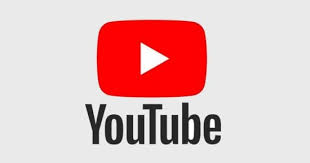 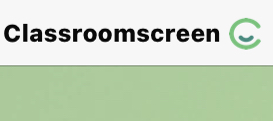 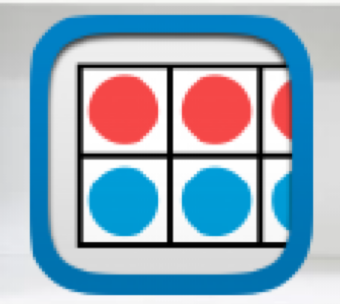 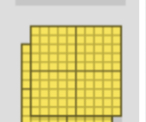 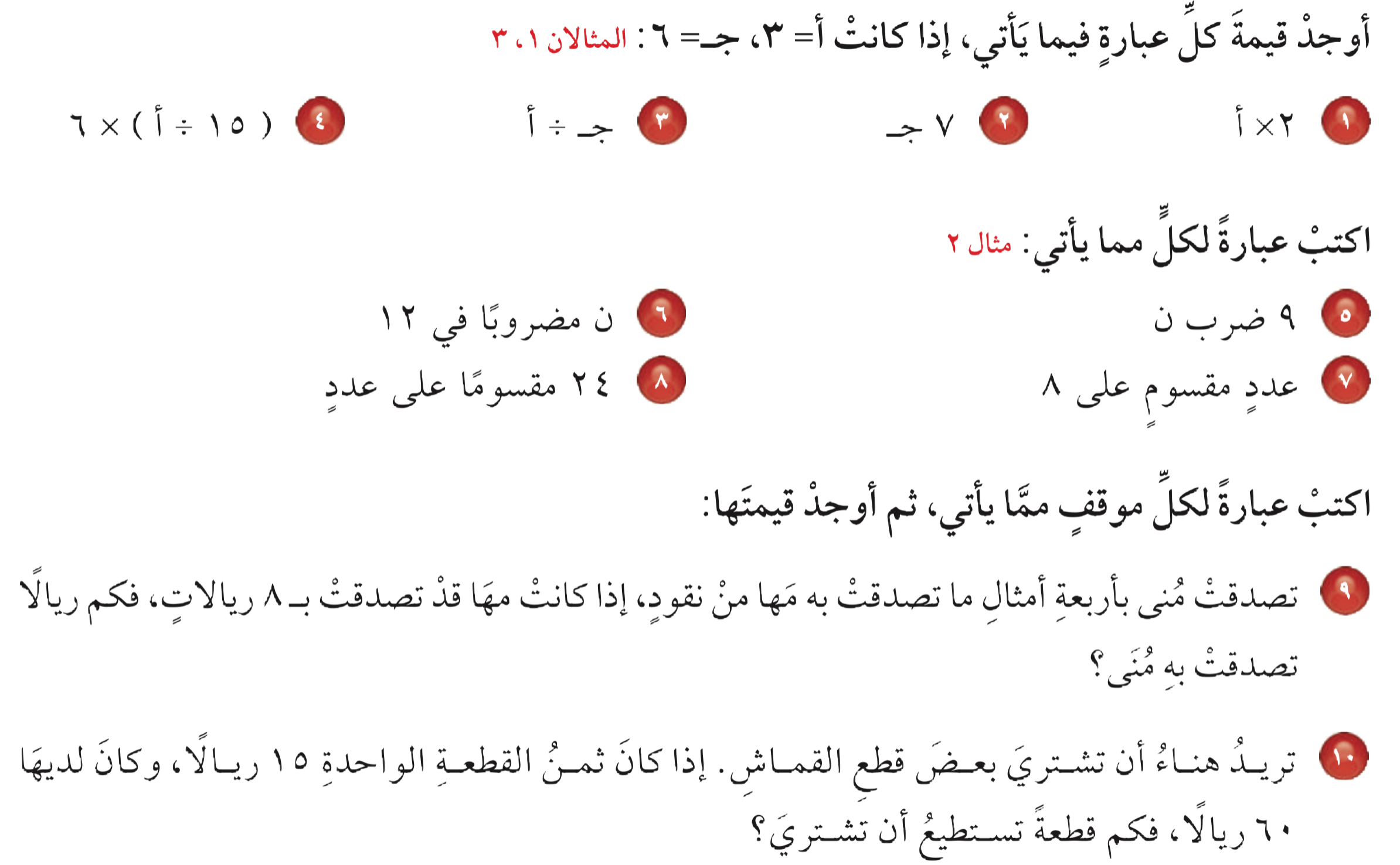 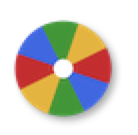 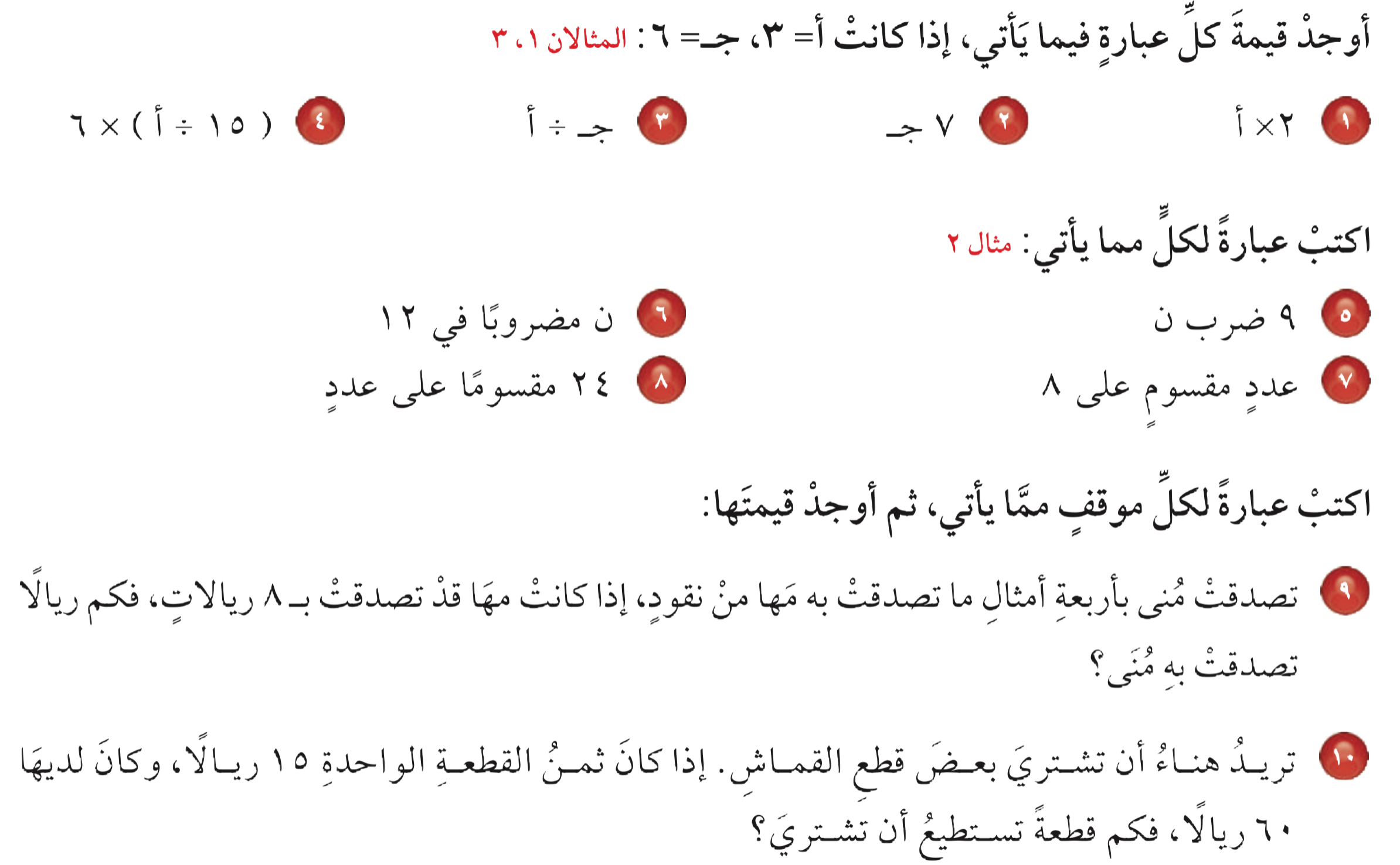 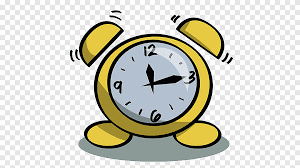 نشاط
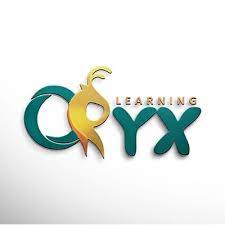 أدوات
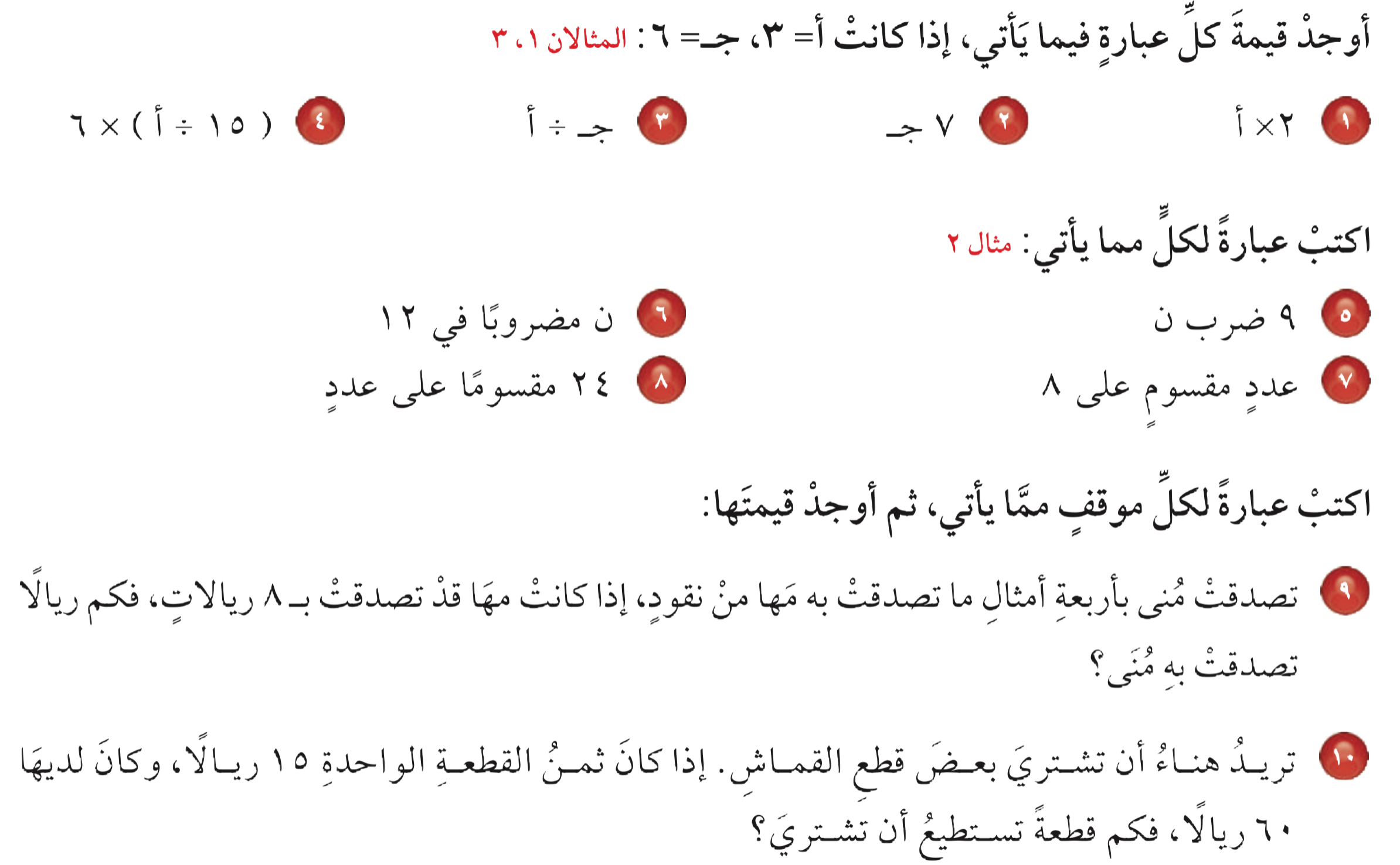 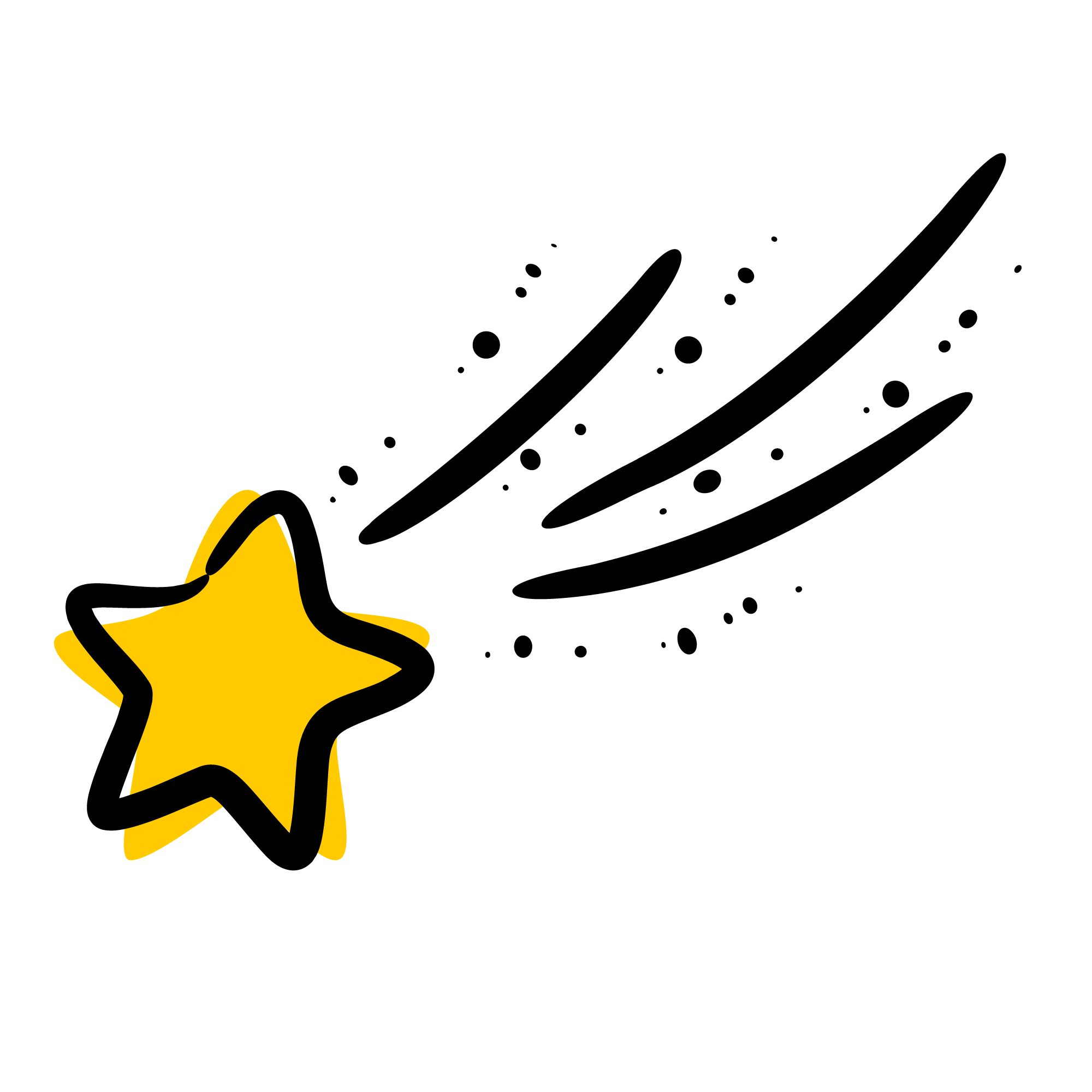 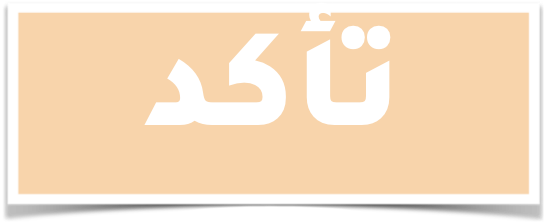 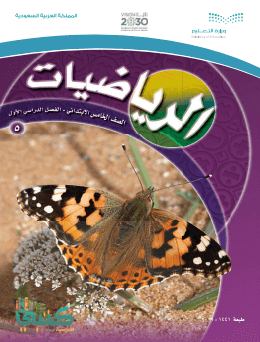 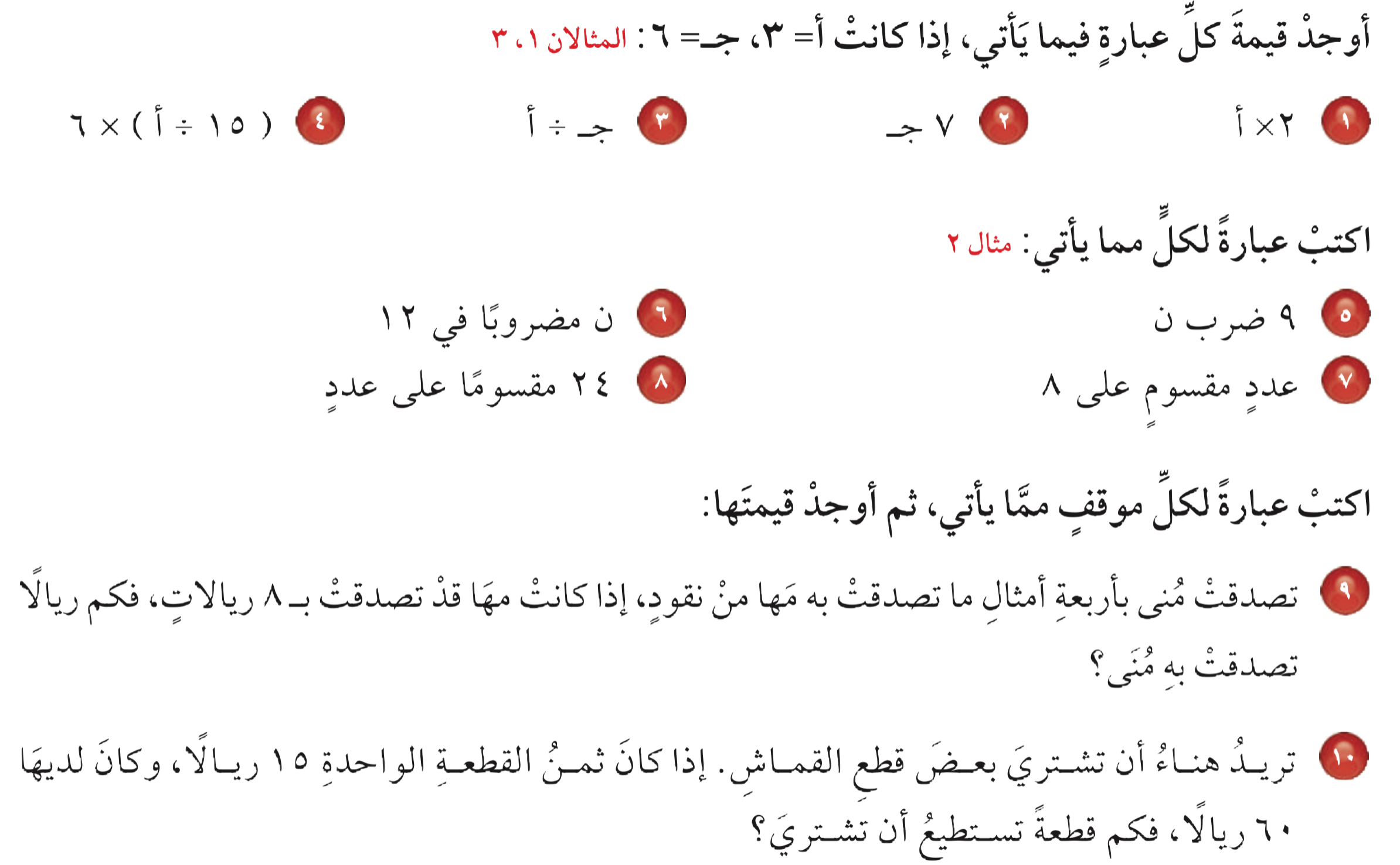 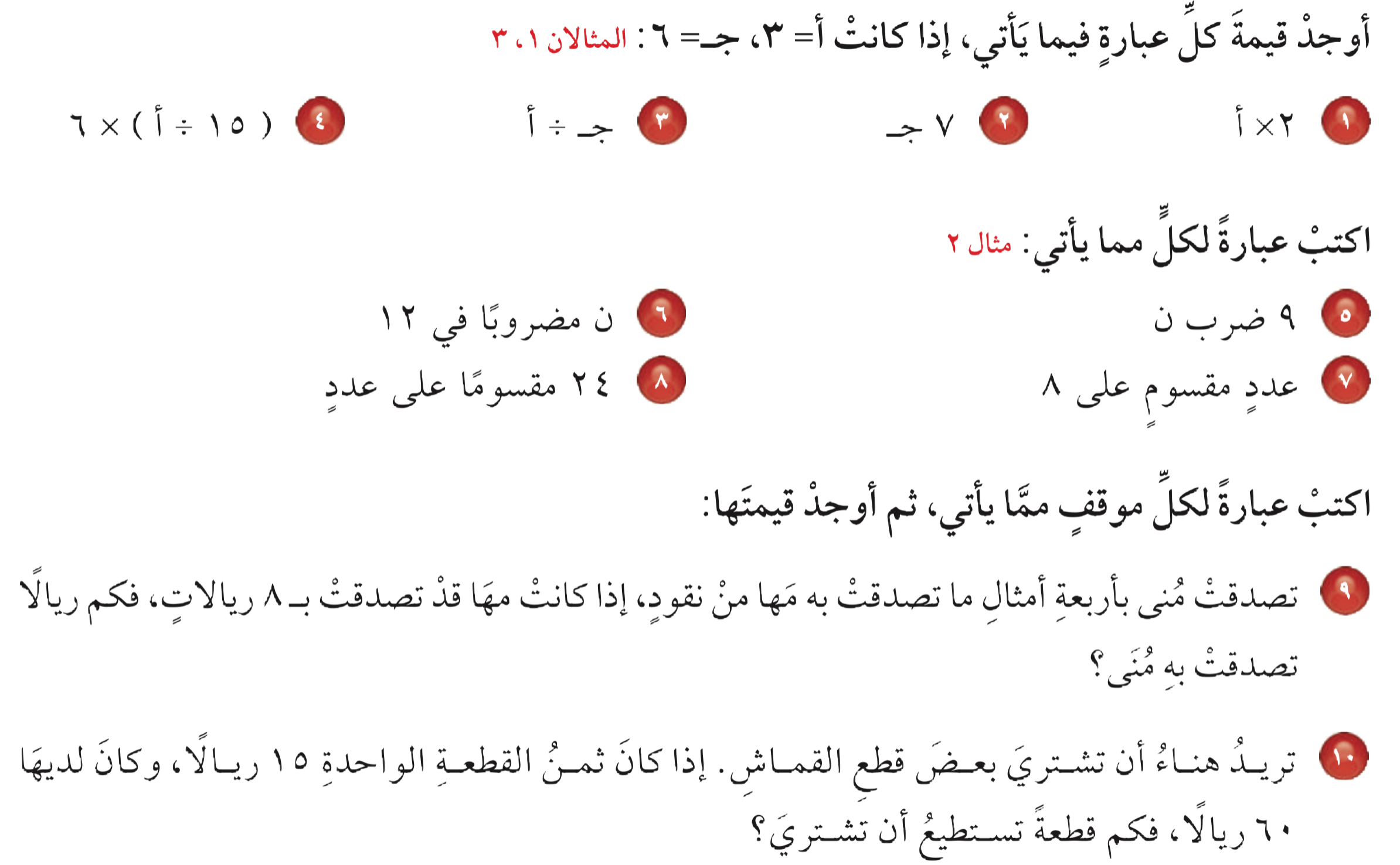 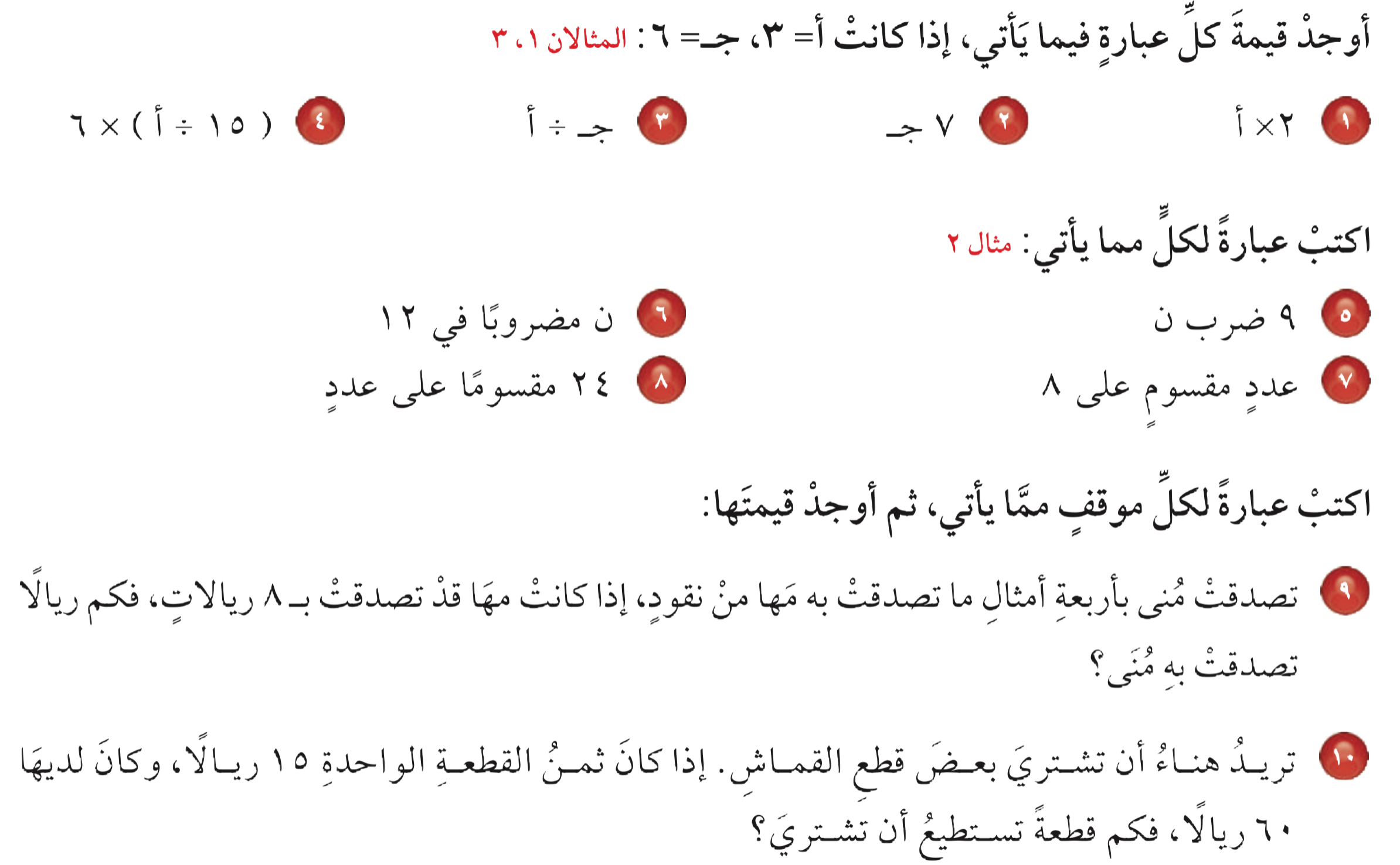 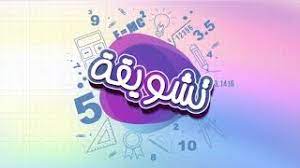 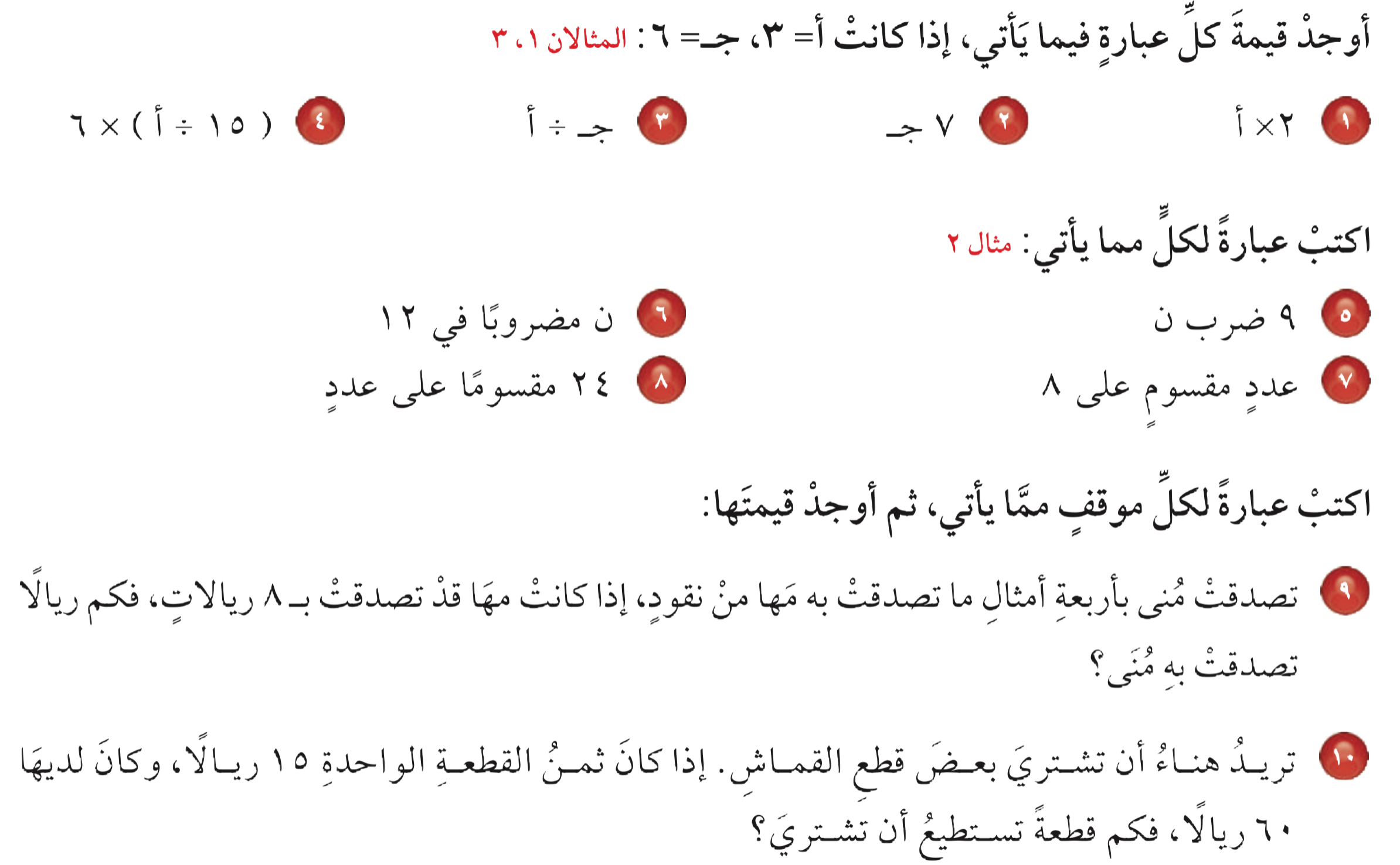 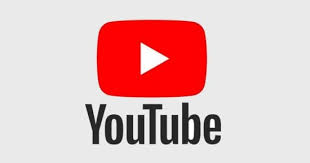 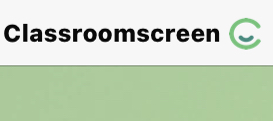 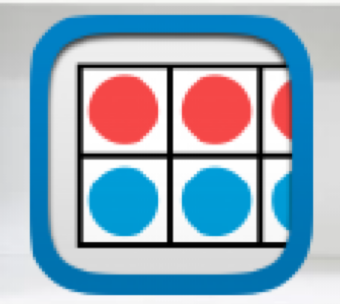 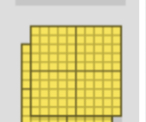 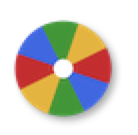 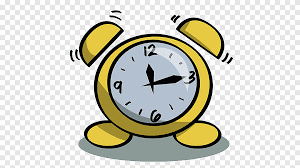 نشاط
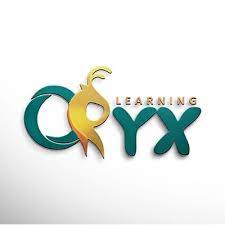 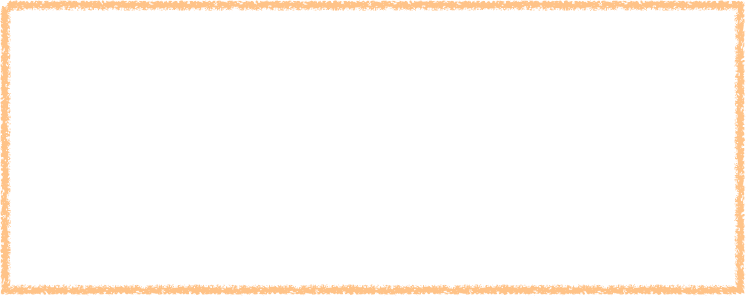 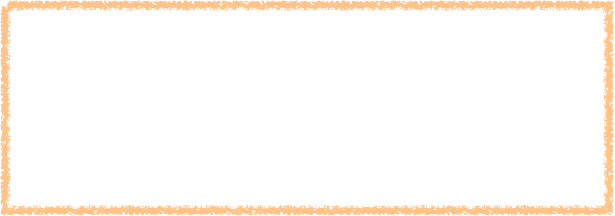 أدوات
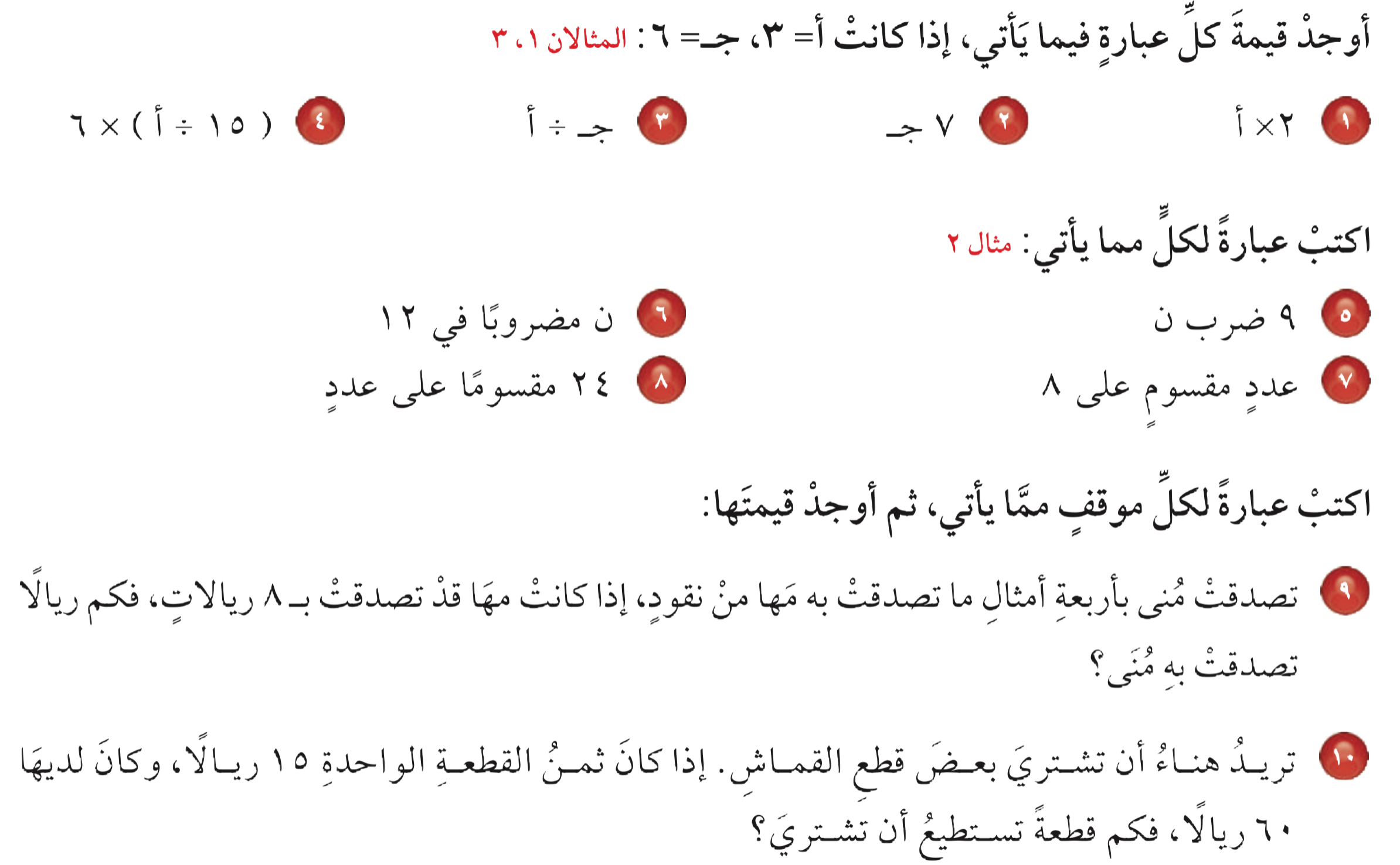 نفرض أن ما تصدقت به منى ق
٤× ٨ = ق 
ق = ٣٢ ريال
نفرض عدد القطع = م
م = ٦٠ ÷ ١٥ = ٤ قطع
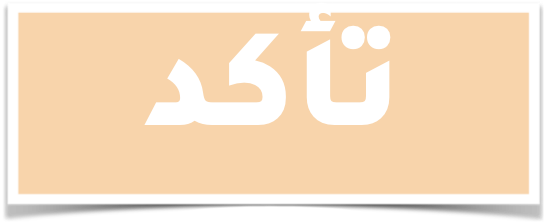 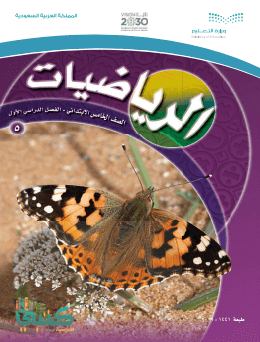 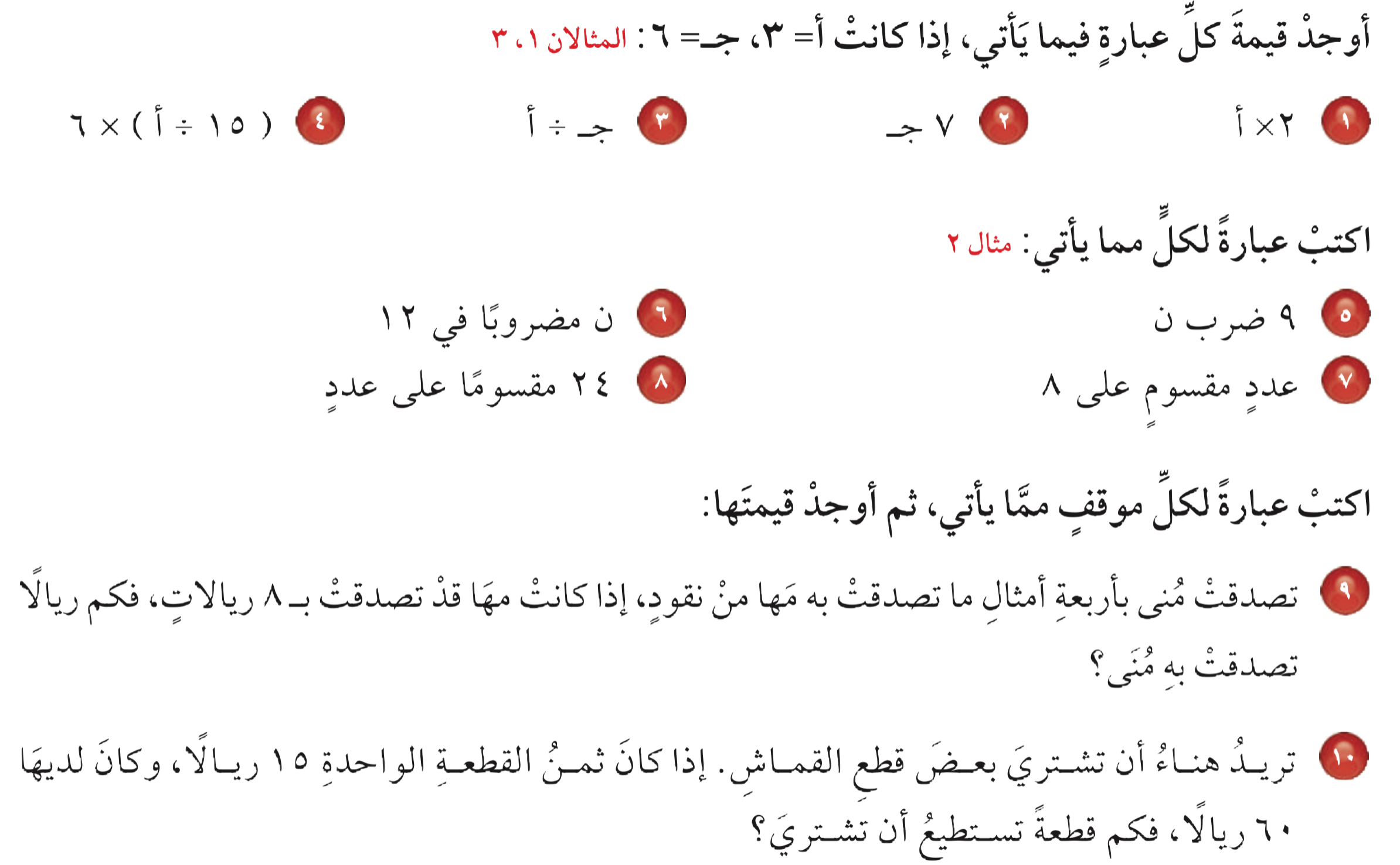 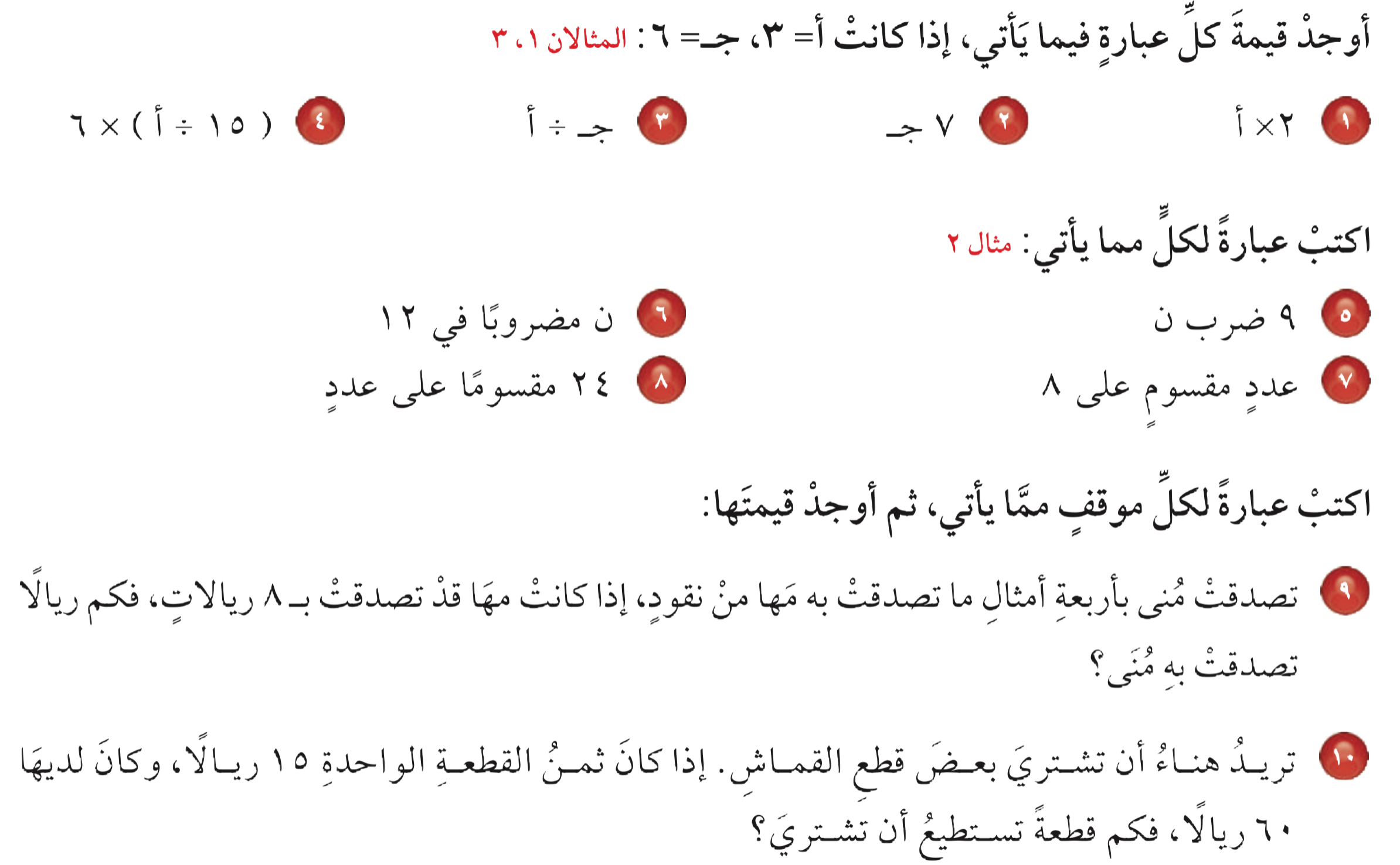 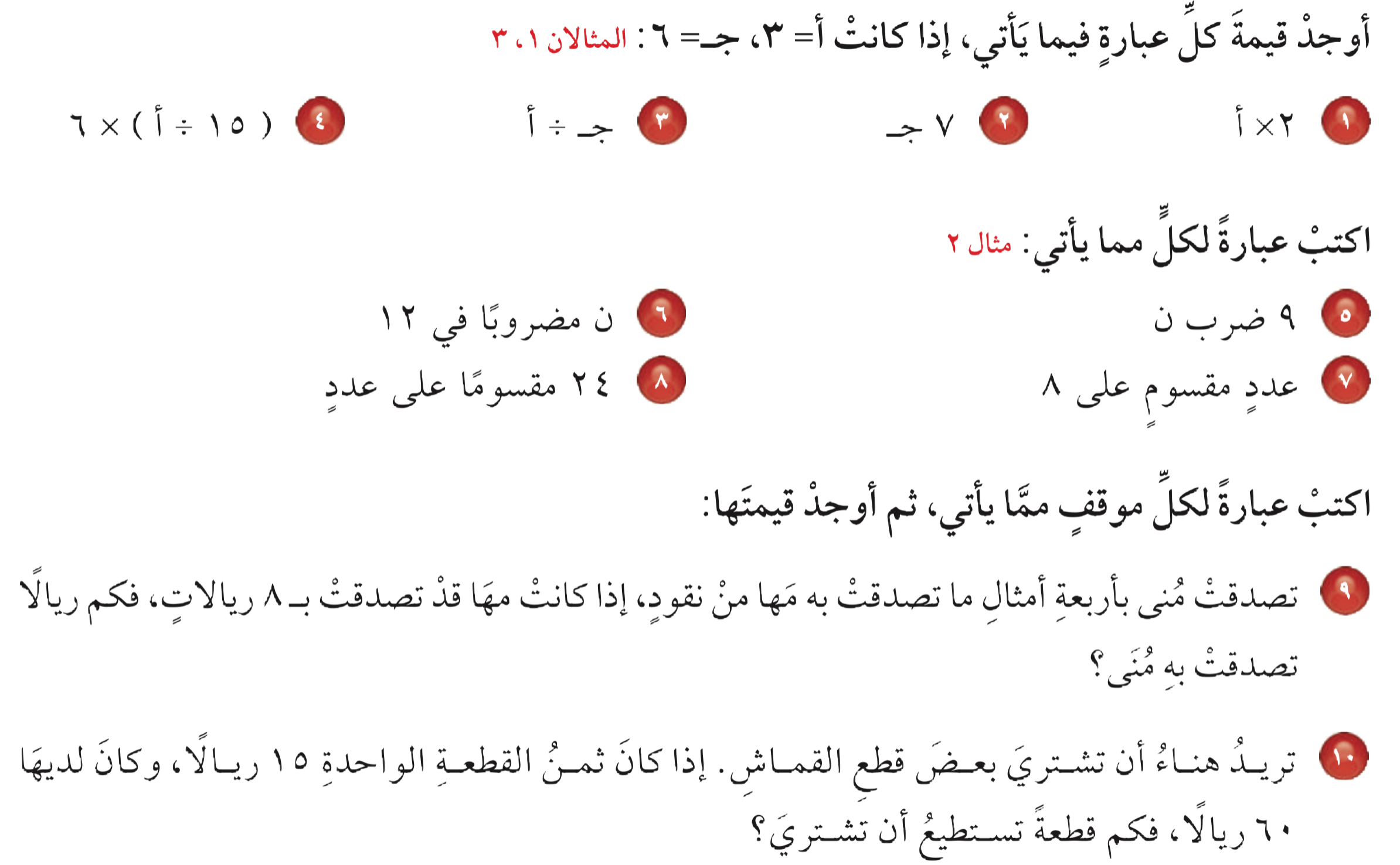 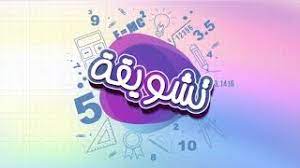 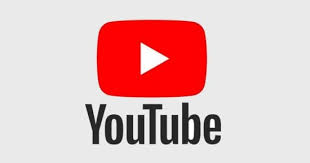 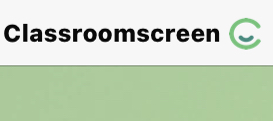 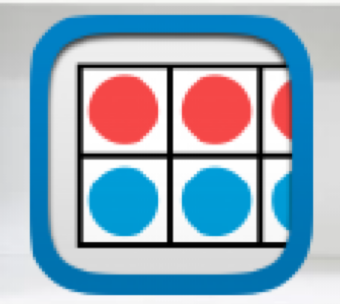 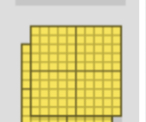 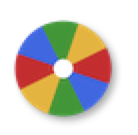 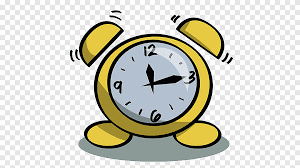 نشاط
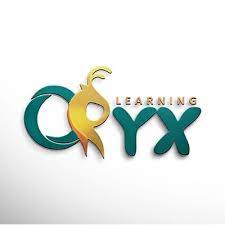 مسائل
 مهارات تفكير عليا
أدوات
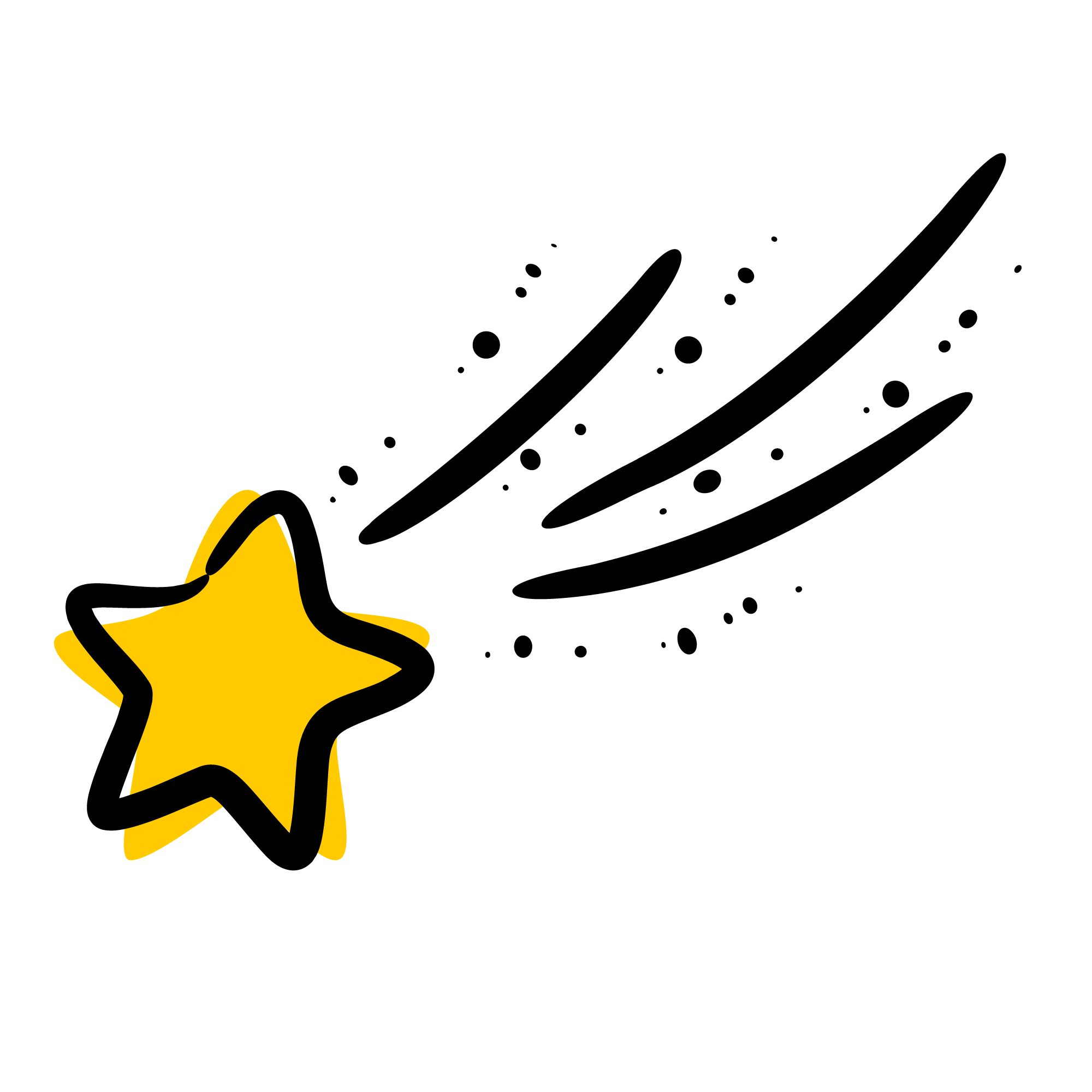 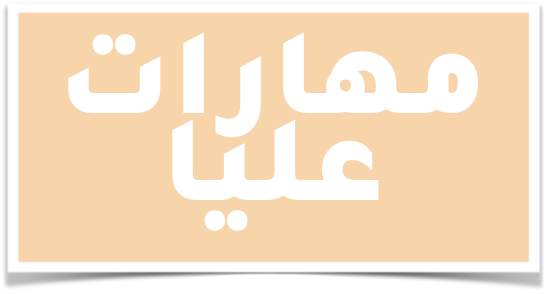 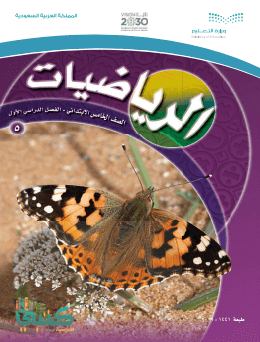 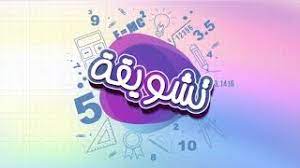 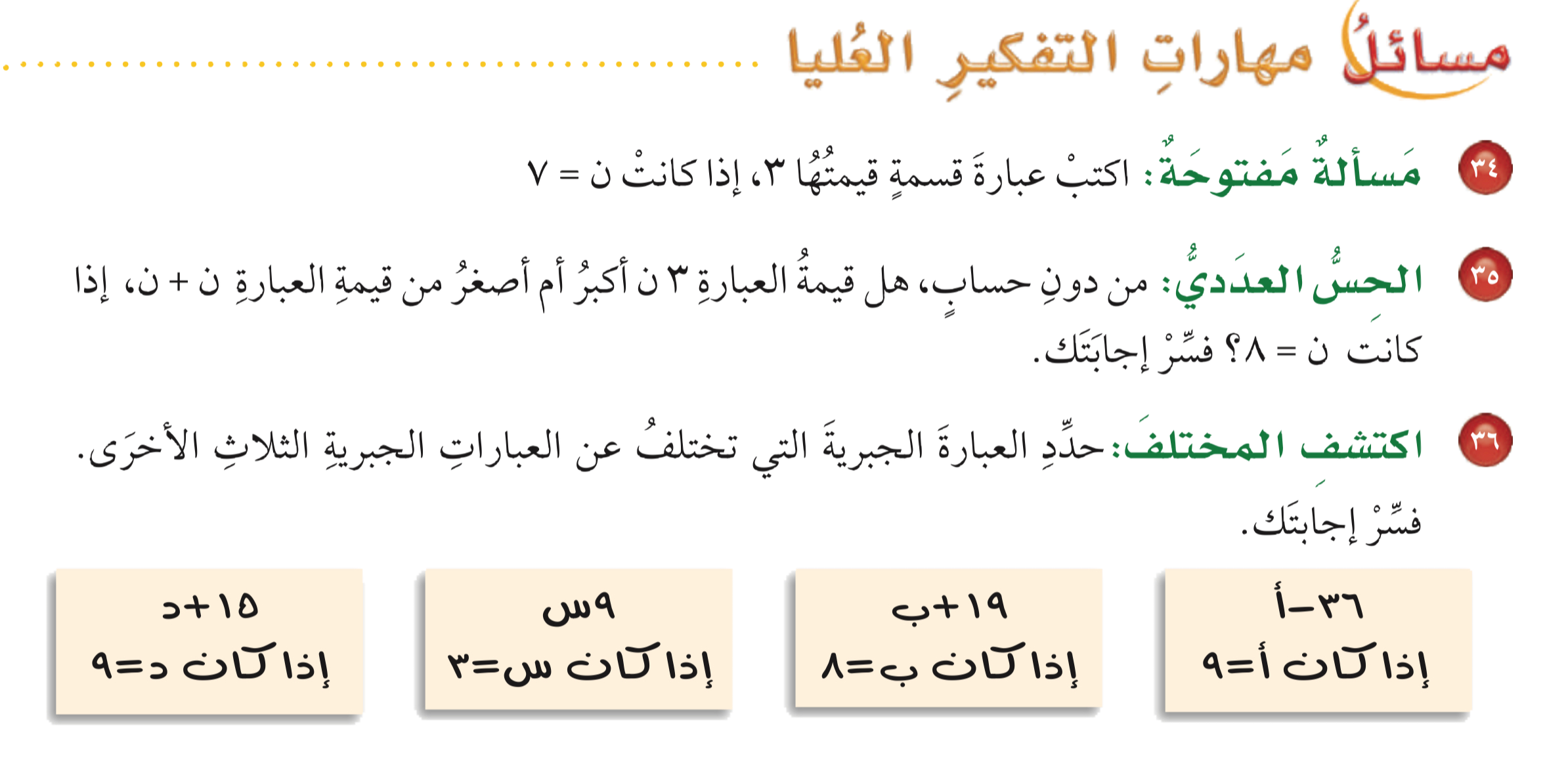 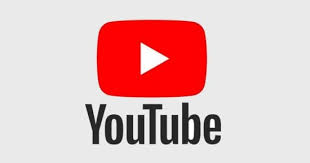 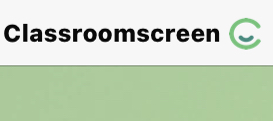 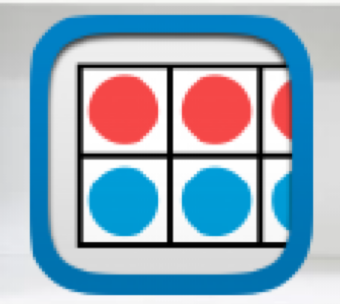 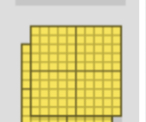 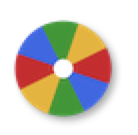 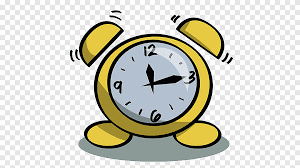 نشاط
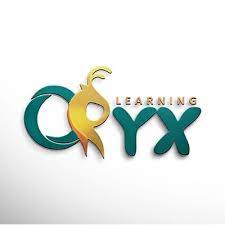 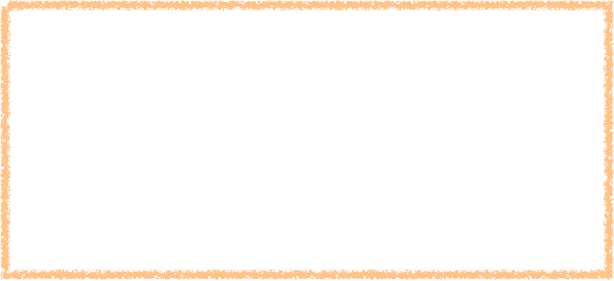 أدوات
أكبر
لأن ٣ن = ن + ن + ن 
وهي أكبر من ن + ن
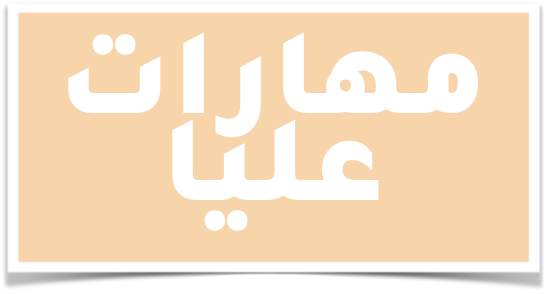 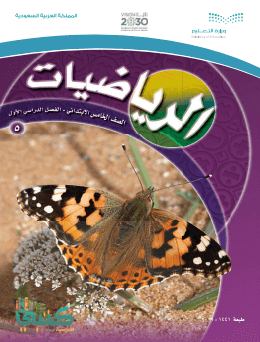 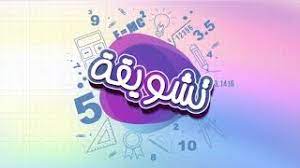 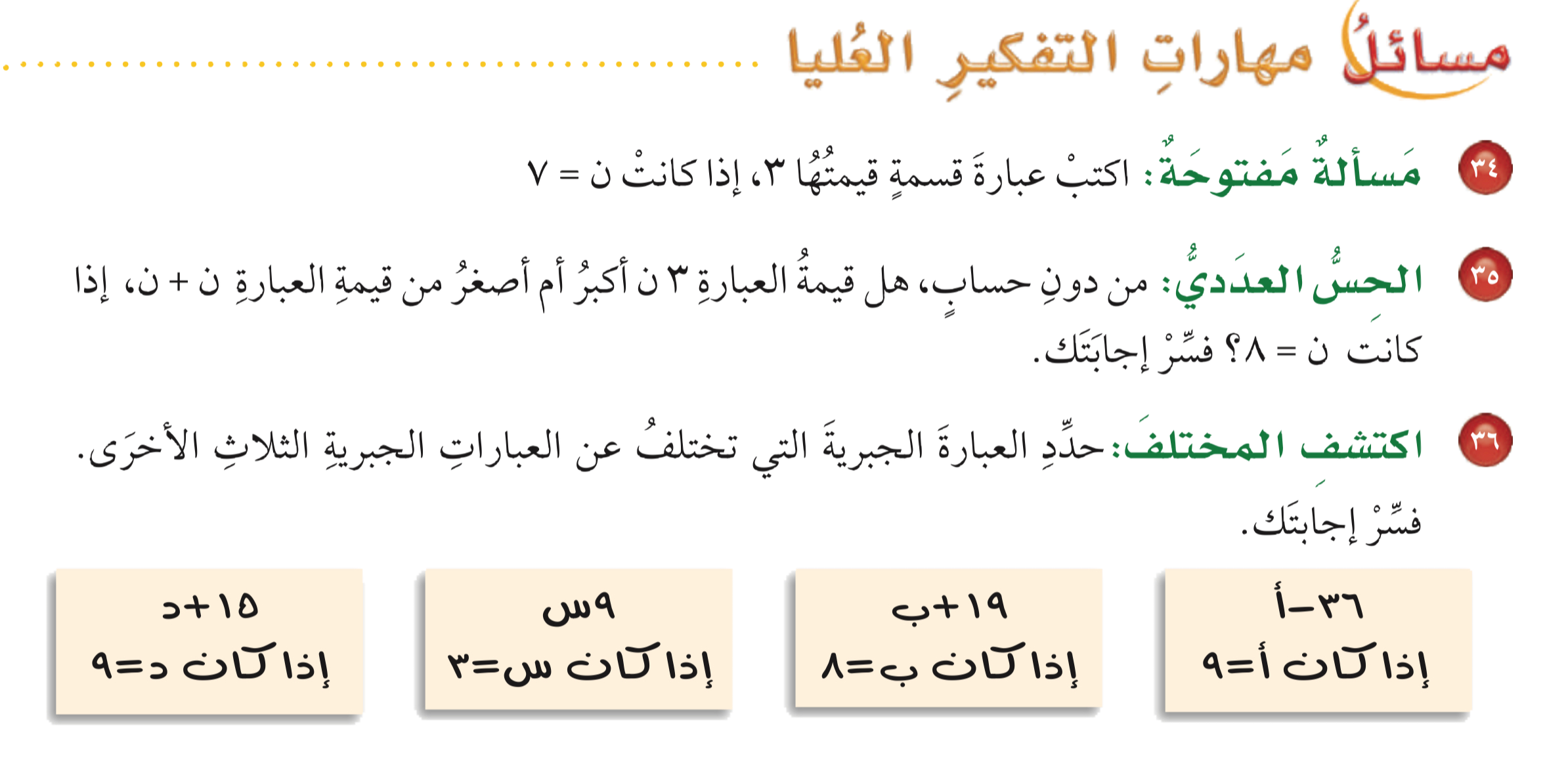 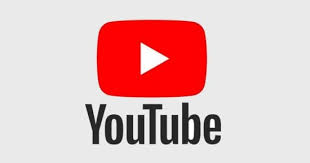 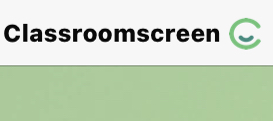 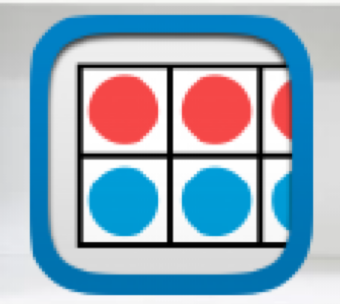 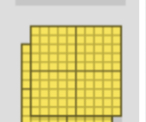 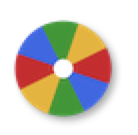 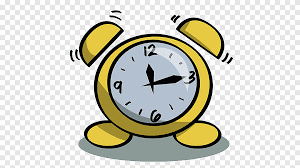 نشاط
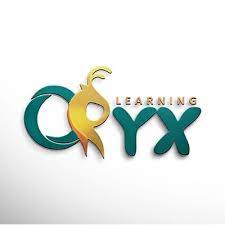 أدوات
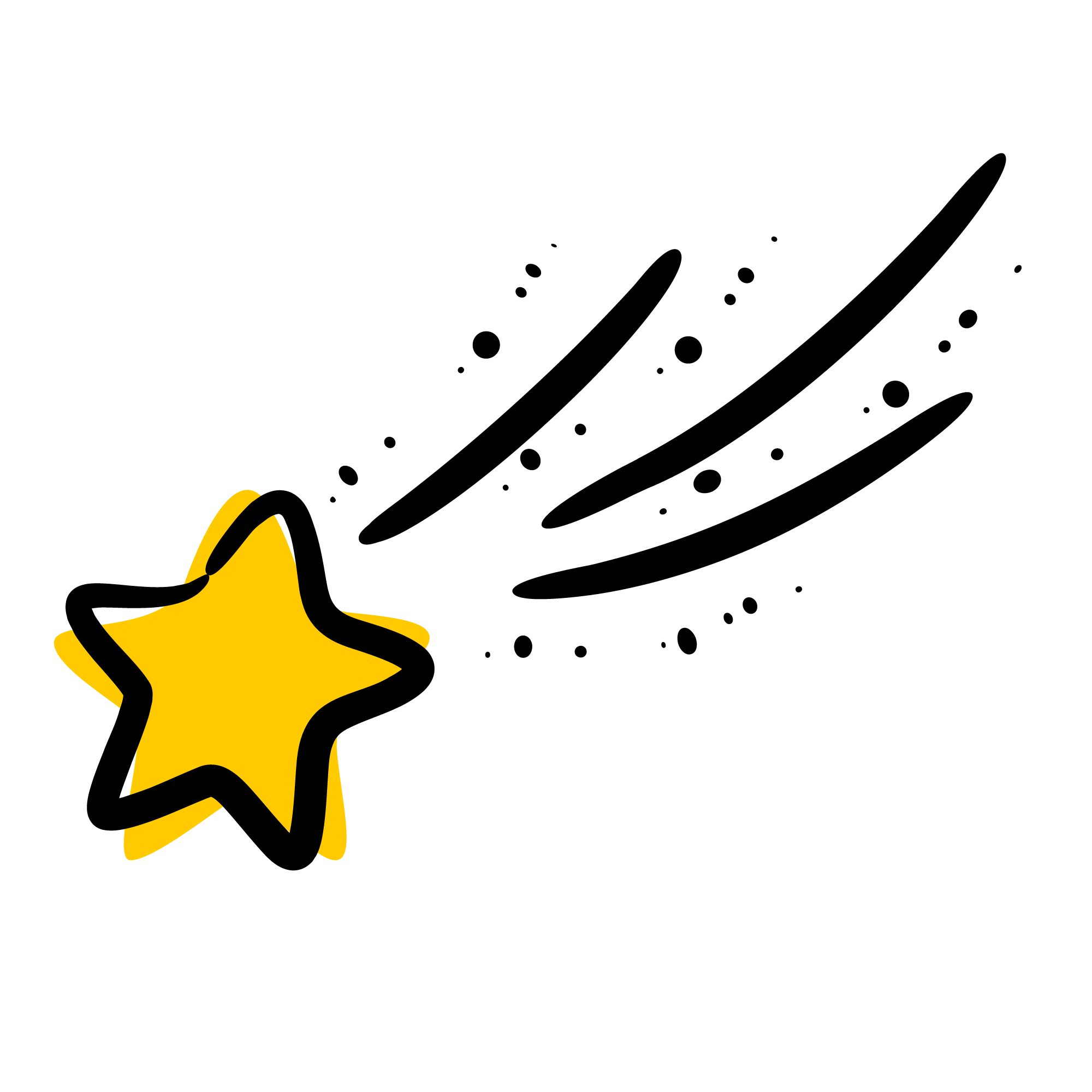 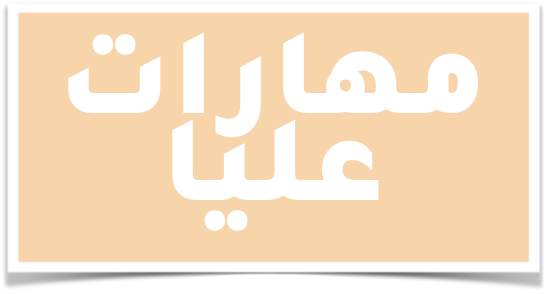 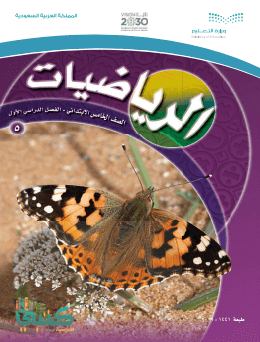 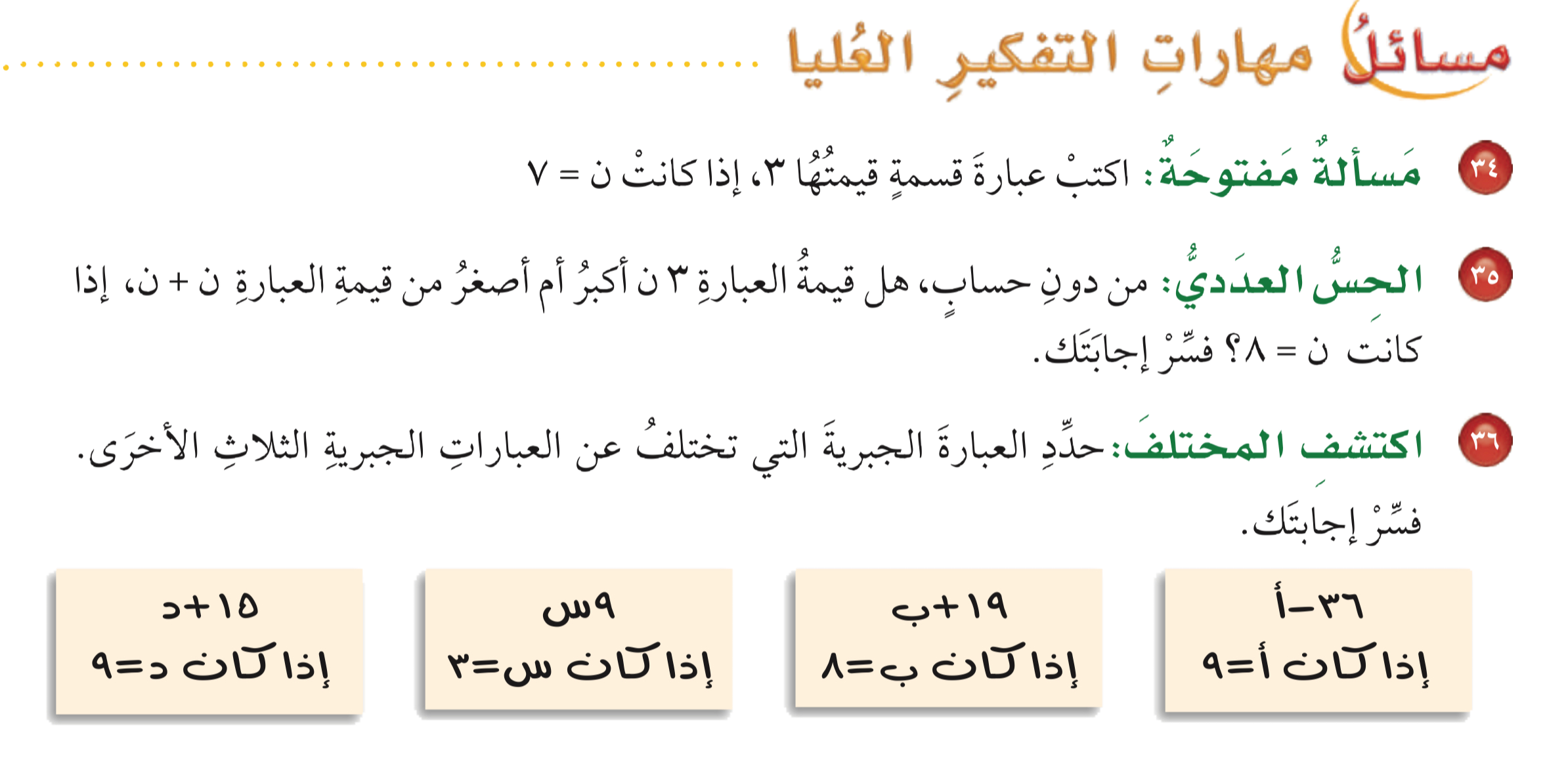 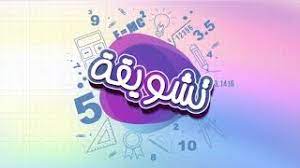 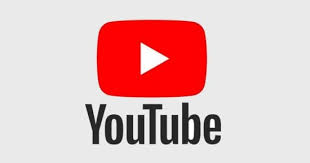 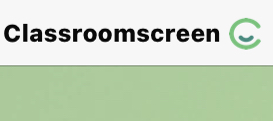 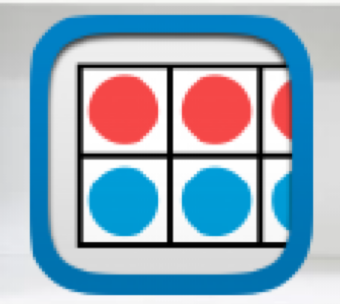 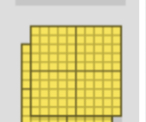 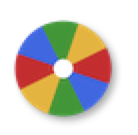 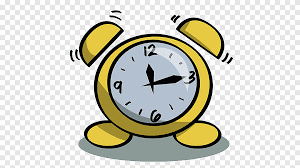 نشاط
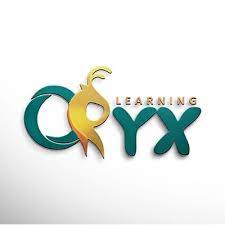 أدوات
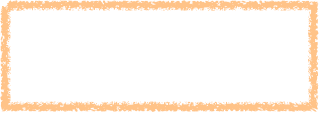 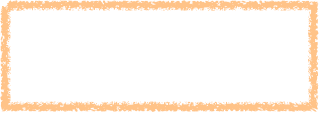 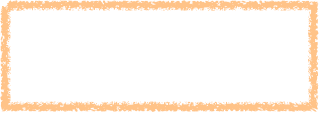 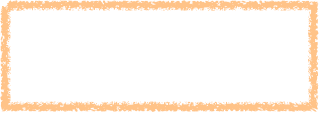 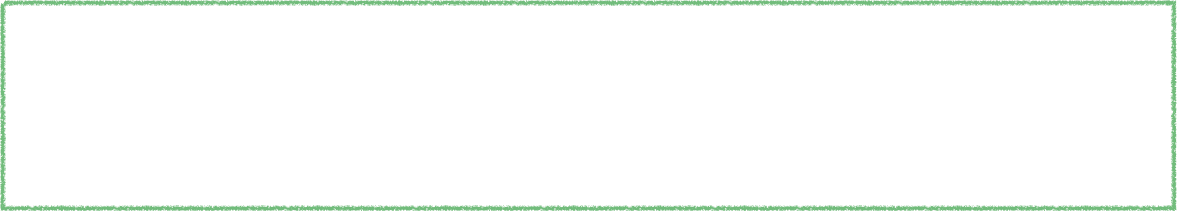 جميع العبارات قيمتها = ٢٧ 
ما عدا الأخيرة = ٢٤
٣٦ - ٩ = ٢٧
١٩ + ٨ =٢٧
٩ × ٣ = ٢٧
١٥ + ٩ =٢٤
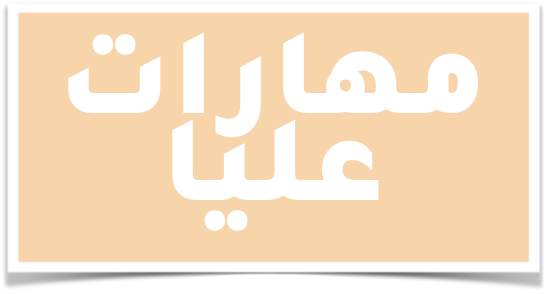 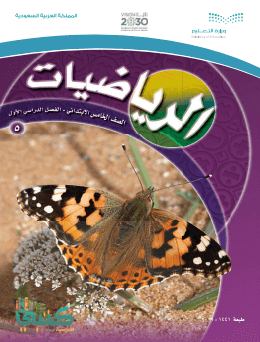 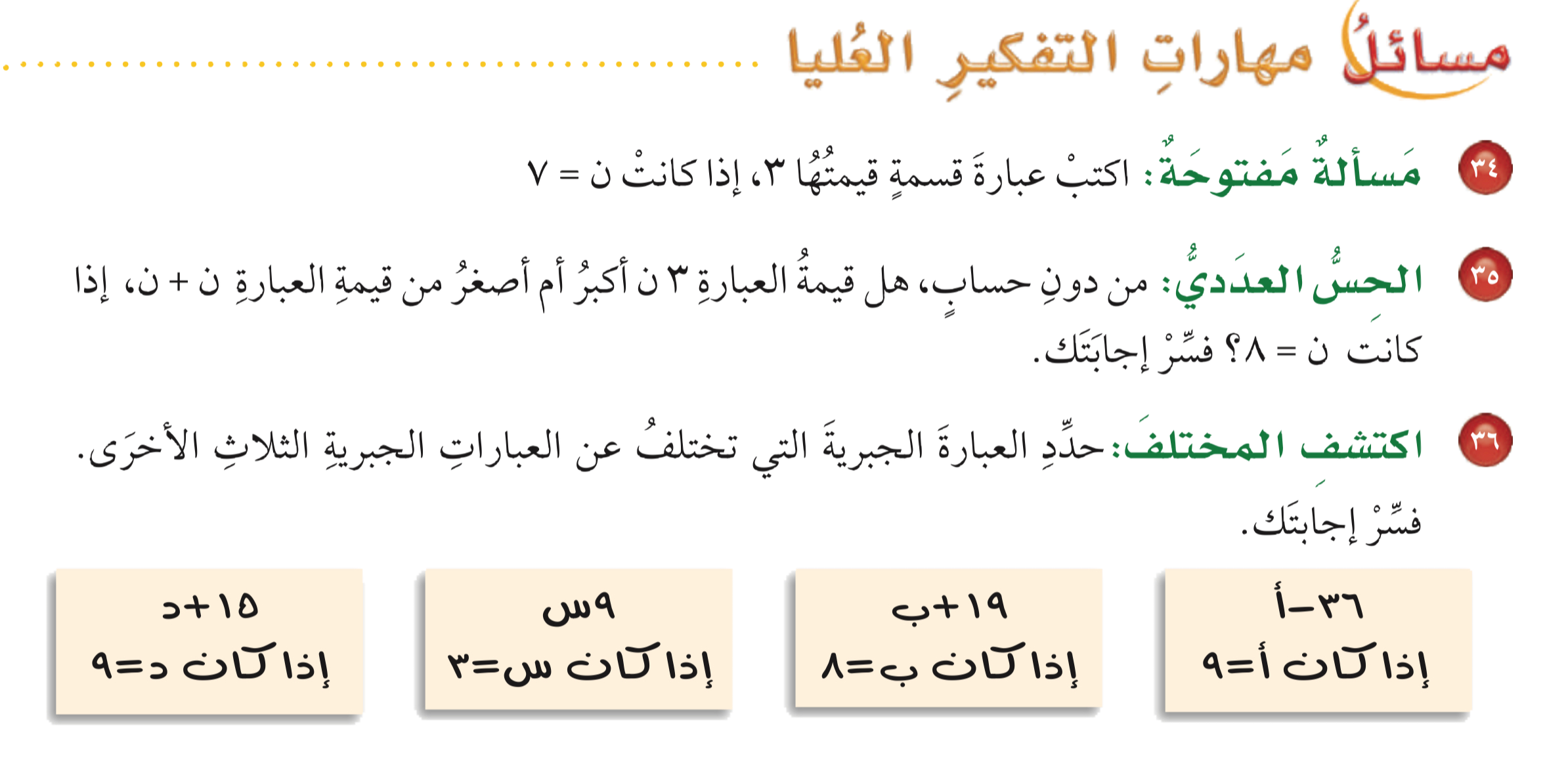 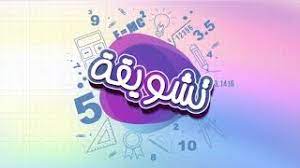 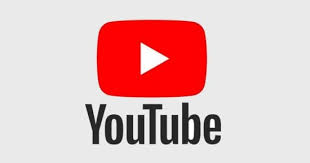 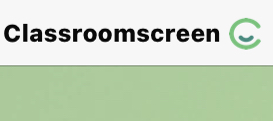 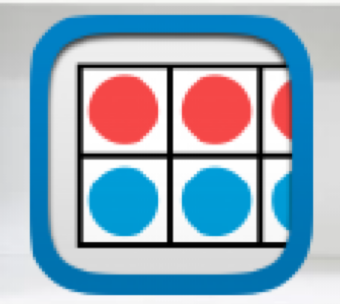 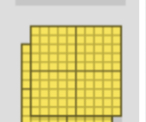 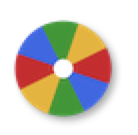 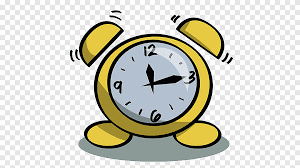 نشاط
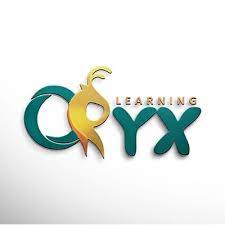 تقويم ختامي
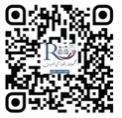 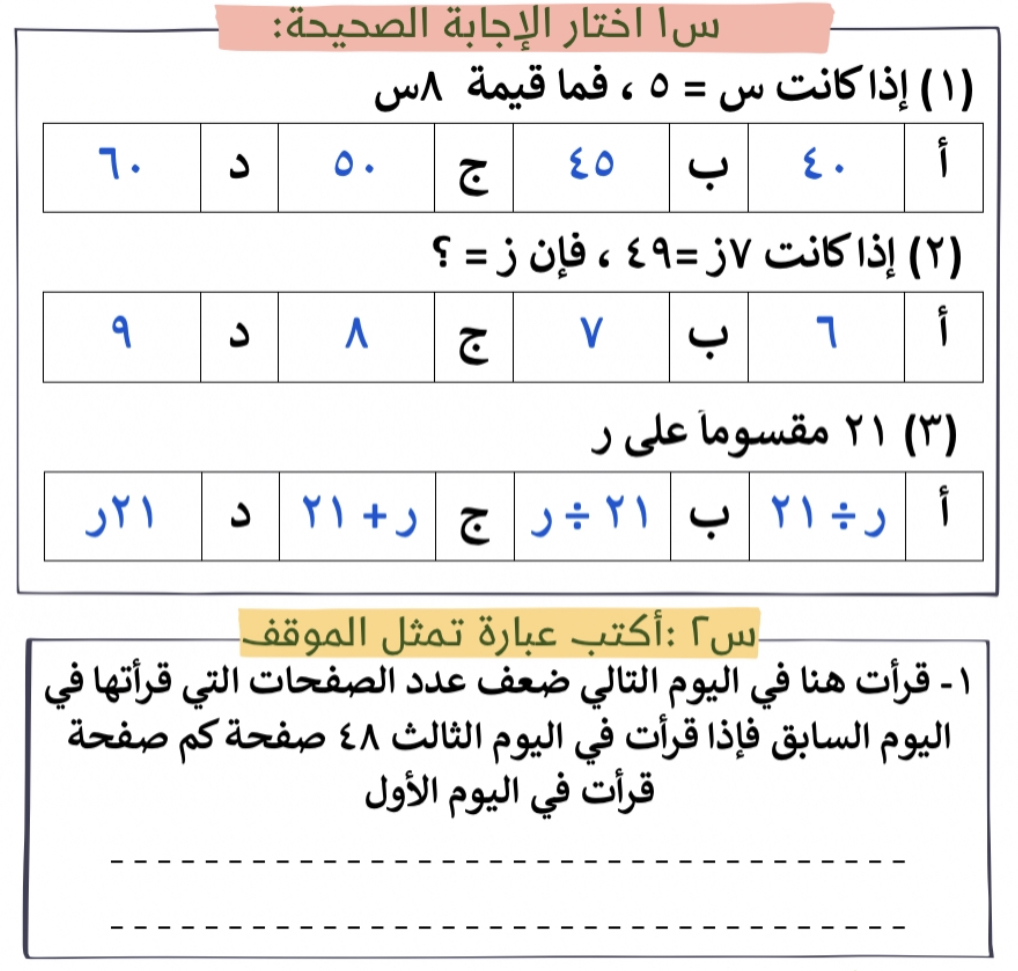 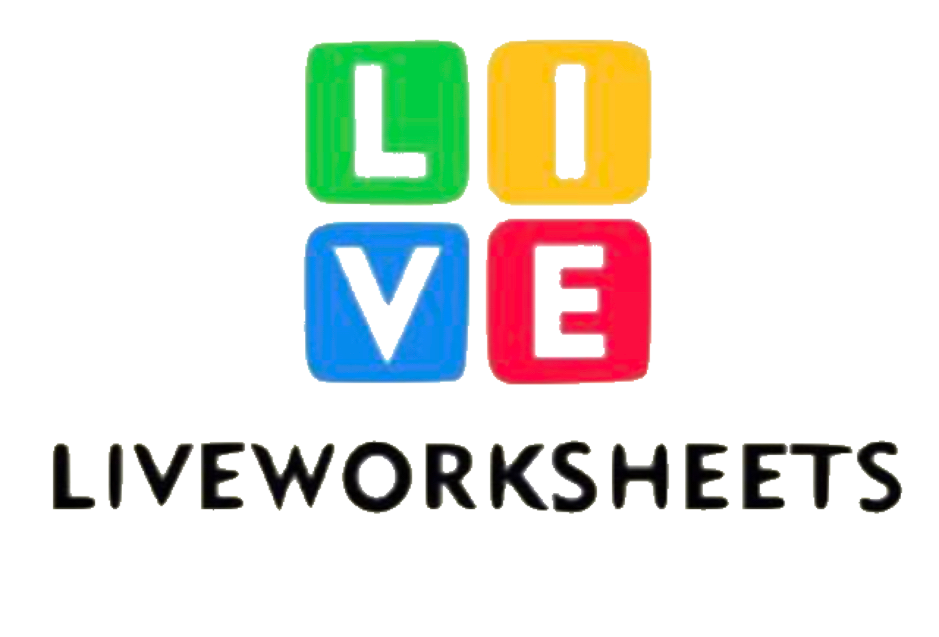 ١٣
٣٠
٢٩
١٥٠
الواجب
السؤال  
صفحة
ختاماً
لا يوجد اختلاف كبير بين قدرات الأشخاص الناجحين والغير ناجحين، الاختلاف يكون في رغباتهم للوصول إلى ما يمكن تحقيقه.